Государственное бюджетное образовательное учреждение города Севастополя                                                                                
«Средняя общеобразовательная школа № 34 им. Александра Шостака»
Реализация межпредметных 
связей в процессе изучения модулей ОРКСЭ
Подготовила презентацию: Гончарова Нина Валентиновна
                                                         Учитель начальных классов
2019 г
Модули курса

       Учебный курс является единой учебно-воспитательной системой. Все его модули согласуются между собой по педагогическим целям, задачам, требованиям к результатам освоения учебного содержания, достижение которых обучающимися должен обеспечить образовательный процесс, осуществляемый в пределах отведённого учебного времени с учётом образовательных возможностей младших подростков.
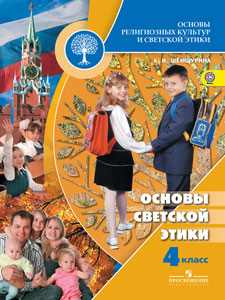 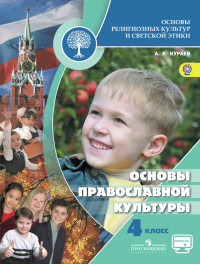 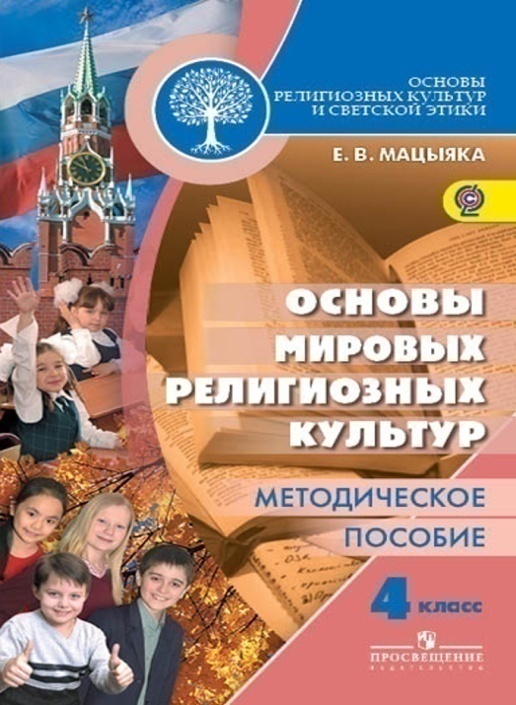 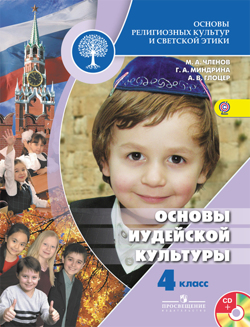 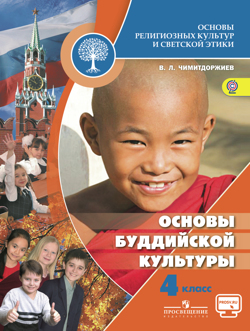 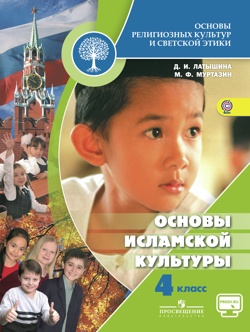 Интеграция  
основ православной культуры и основ светской этики с другими учебными предметами: 
     литературным чтением, русским языком, музыкой, изобразительным искусством, окружающим миром, технологией                                                    (УМК «Школа России»); 
      внеурочной деятельностью  
      и воспитательной работой.
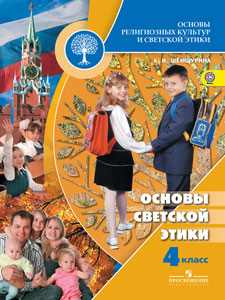 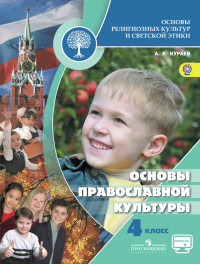 Для развития познавательной активности обучающихся на уроках применяю различные педагогические технологии, позволяющие развивать интеллектуальные и творческие способности детей.
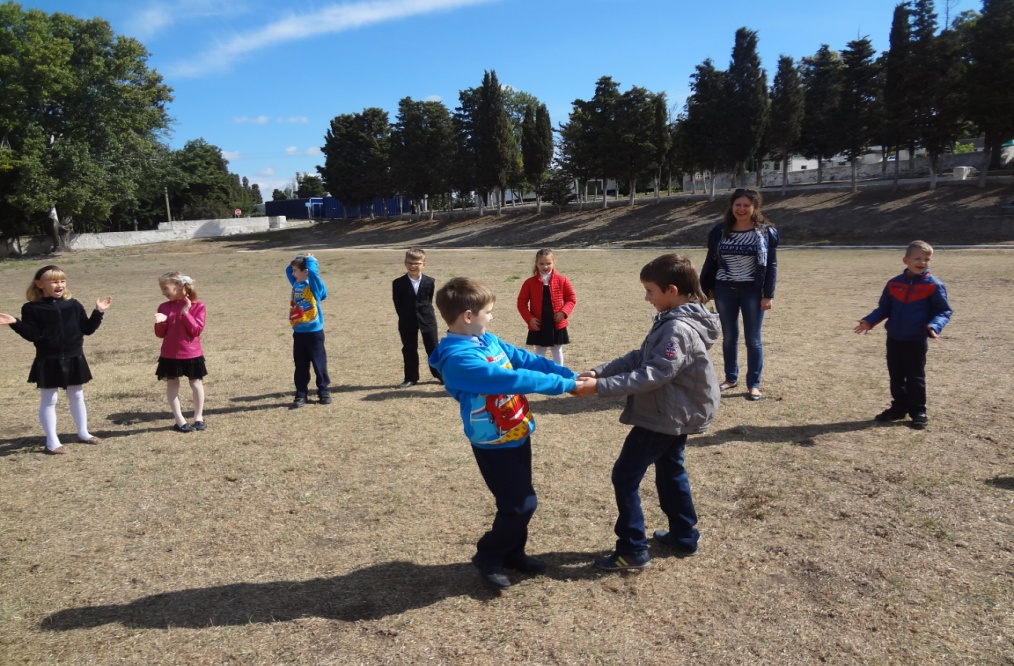 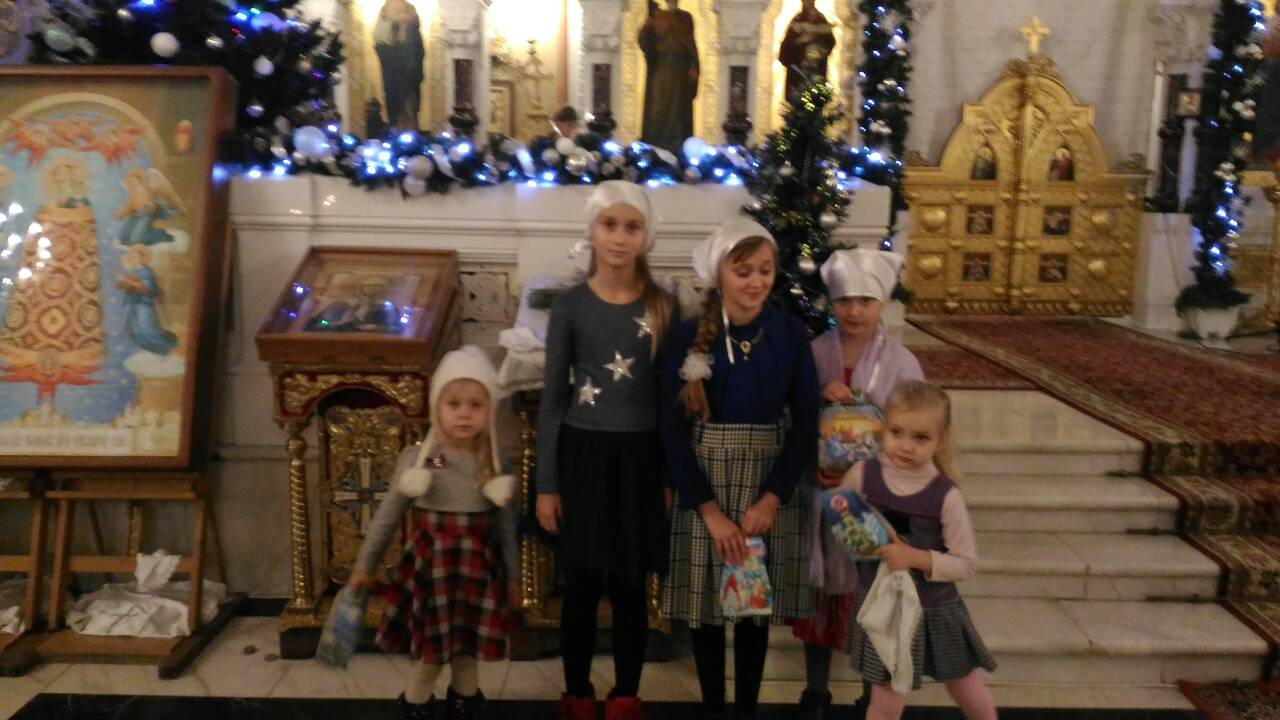 Модуль «Основы светской этики»
Цель: формирование у младшего подростка мотиваций    к осознанному нравственному поведению.
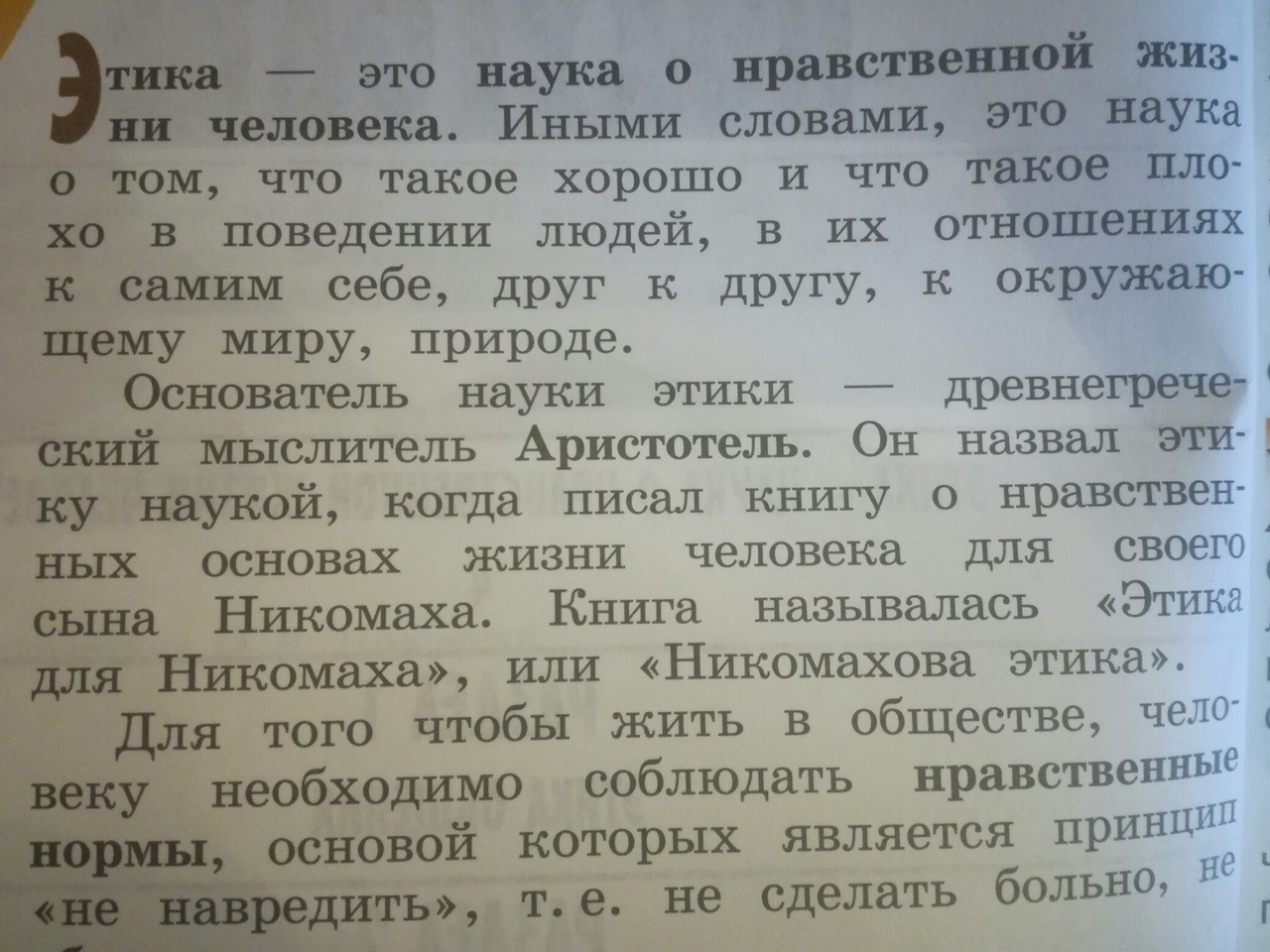 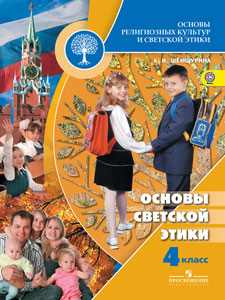 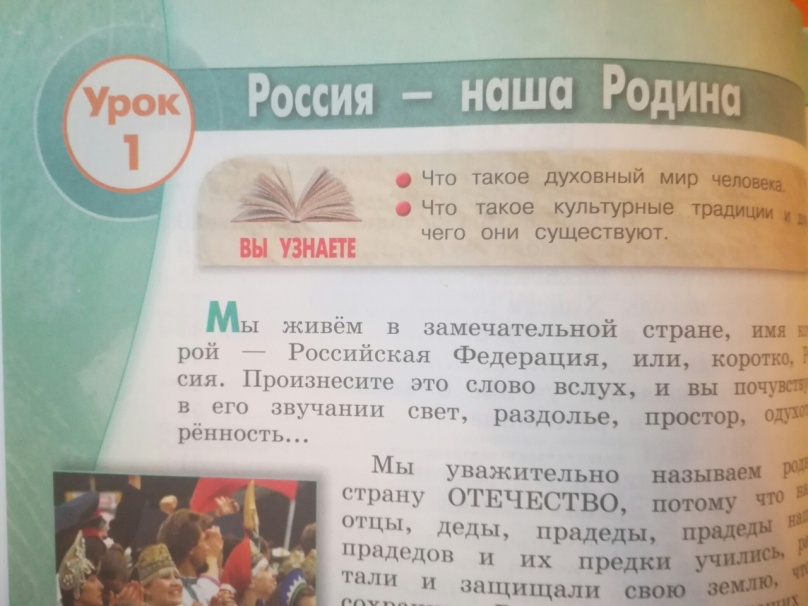 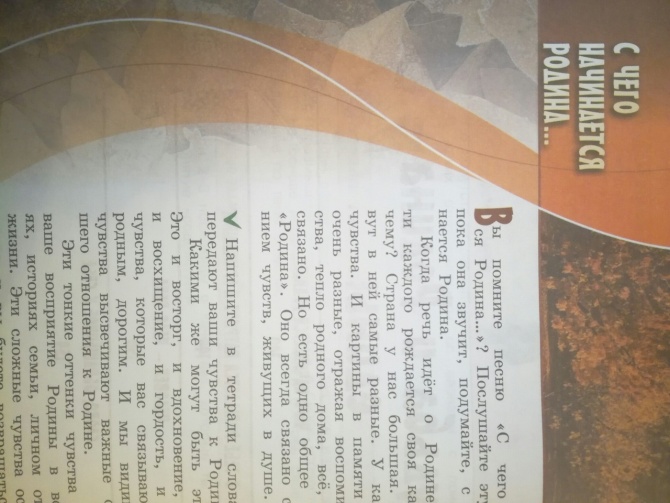 Модуль «Основы православной культуры»
Цель: учебного предмета состоит в том, чтобы помочь воспитаннику российской школы вырасти человеком высоконравственным: добрым и честным, трудолюбивым и ответственным, почтительным к родителям, благодарным учителям и воспитателям, любящим свою Родину, а также стремящимся помогать тем, кто нуждается в помощи, и благожелательно относящимся к людям других национальностей, верований и убеждений.
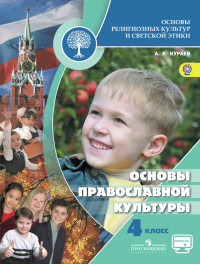 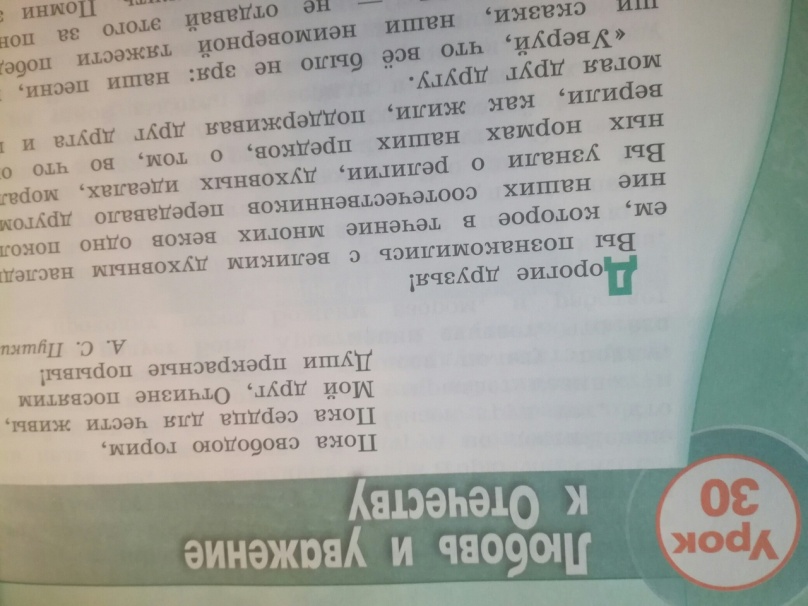 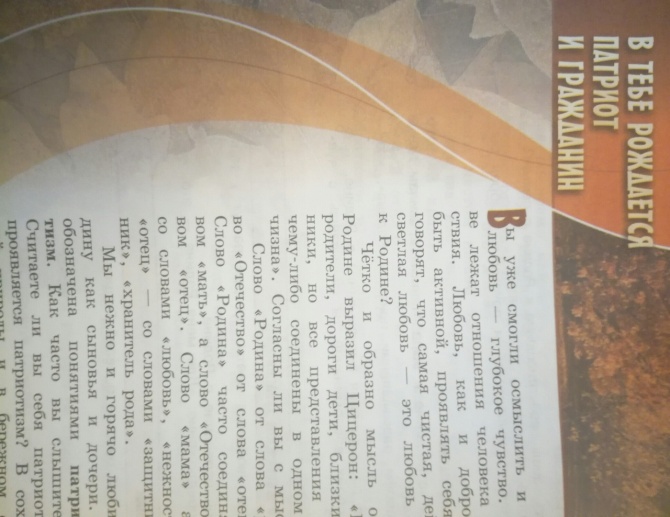 Литературное чтение
Тексты художественных произведений в учебнике литературного чтения Л.Ф. Климановой, В.Г. Горецкого позволяют проиллюстрировать изучаемое, создают на уроке  ситуацию анализа и оценки явлений действительности, которую воспроизводит художественный текст. Так например, на уроке литературного чтения мы изучаем произведение «Житие Сергия Радонежского».
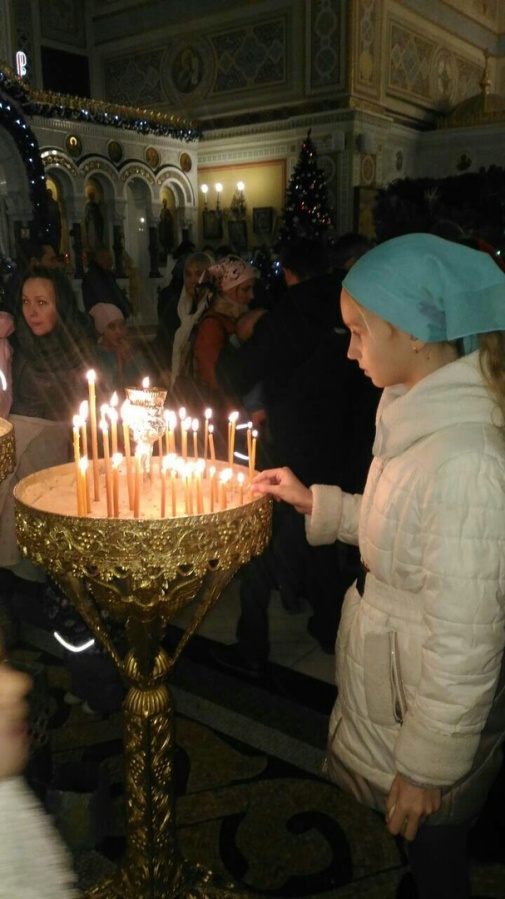 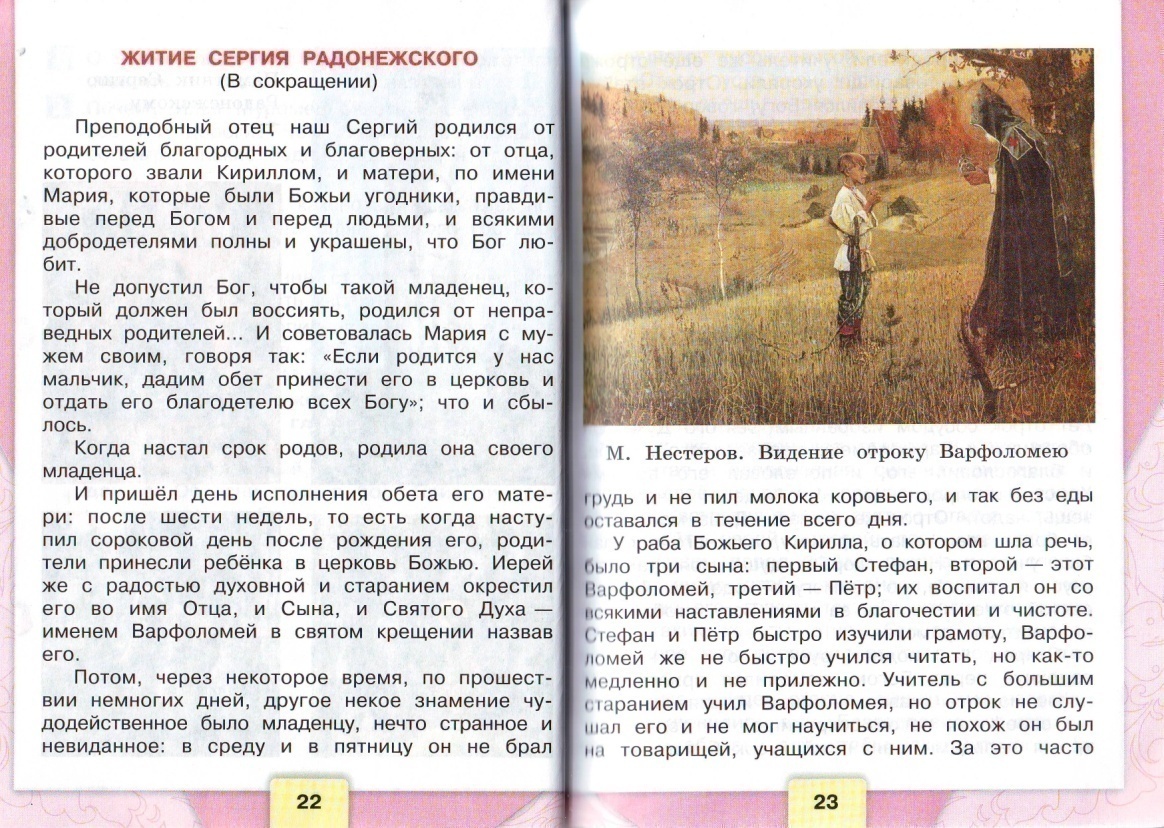 Русский язык
На уроках русского языка по учебнику В. П. Канакиной, В. Г. Горецкого            (2 часть) также раскрываются темы «Родина», «Храм» при изучении падежей имён прилагательных. Межпредметные связи с русским языком могут быть реализованы через систему работы с терминами и понятиями. Происходит обогащение лексического запаса  учащихся, совершенствуются навыки устной и письменной речи, повышается уровень грамотности. Этому способствует и работа учеников в рабочей тетради, в которой много заданий на развитие речи, применение орфографических правил при записи собственных и предложенных высказываний.
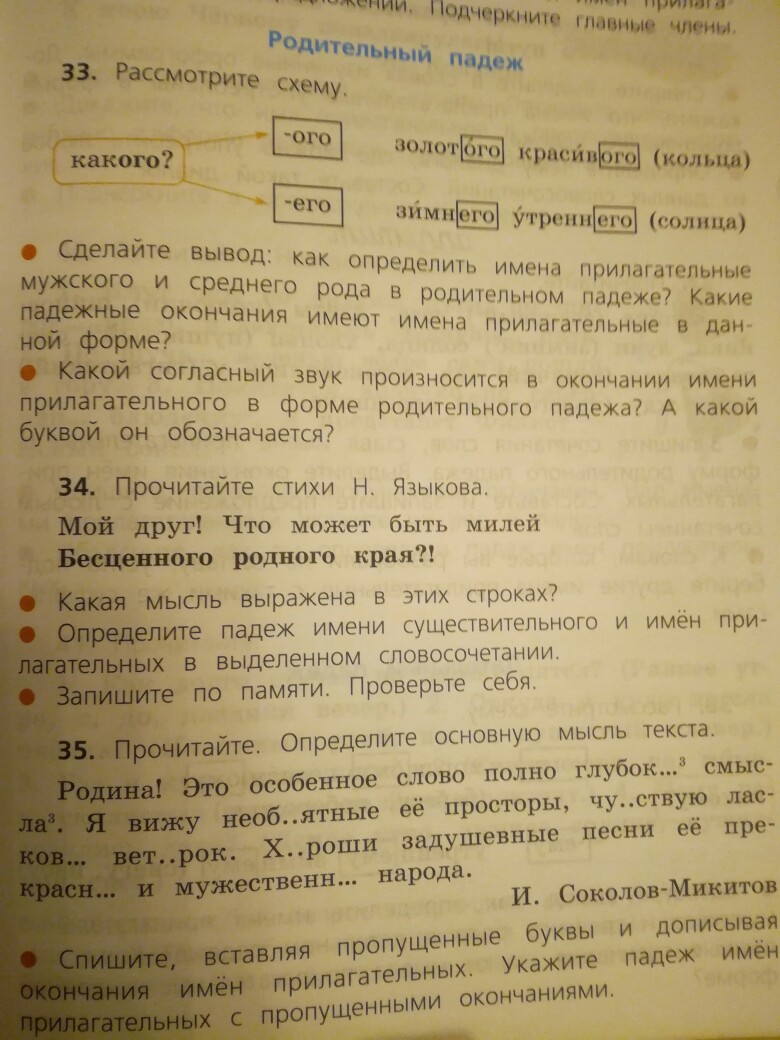 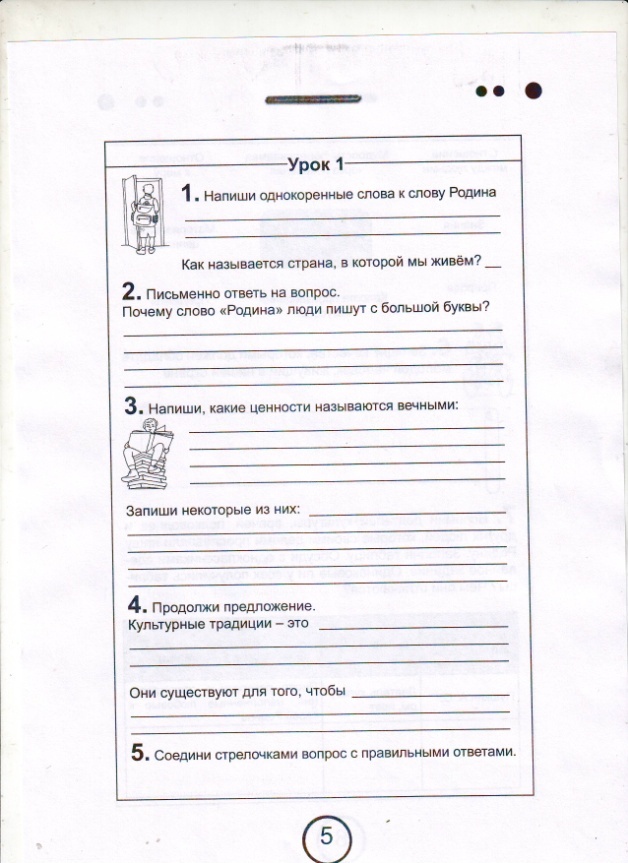 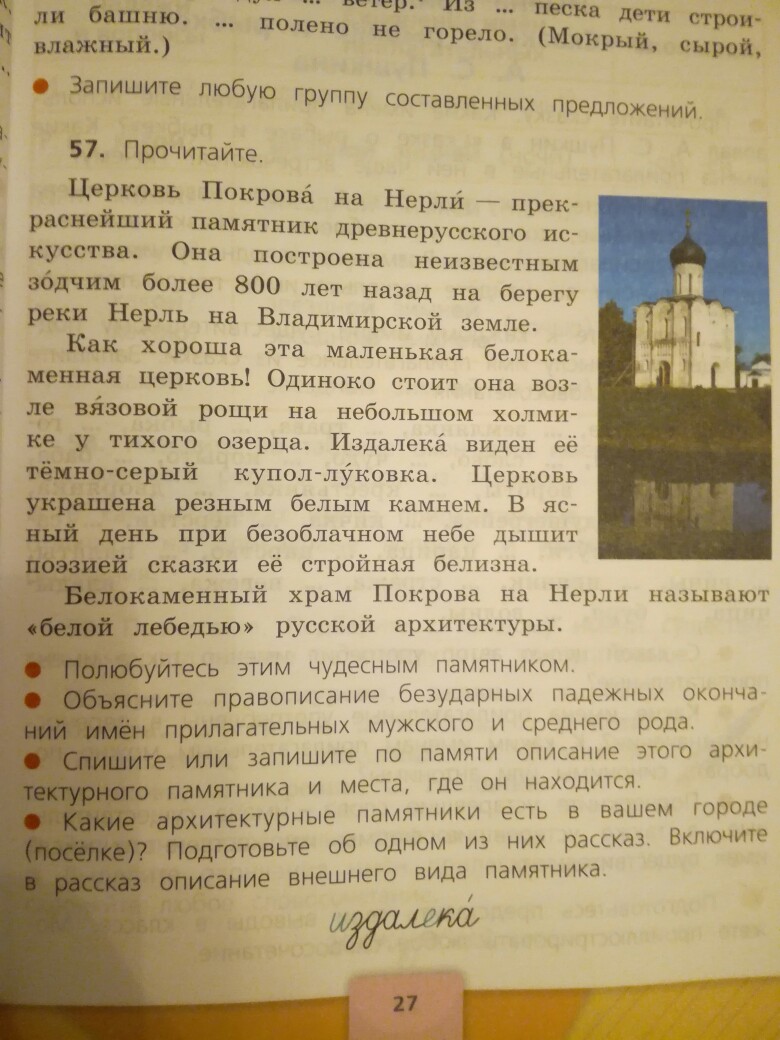 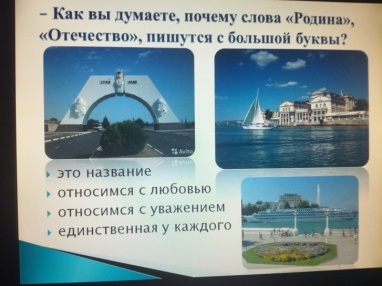 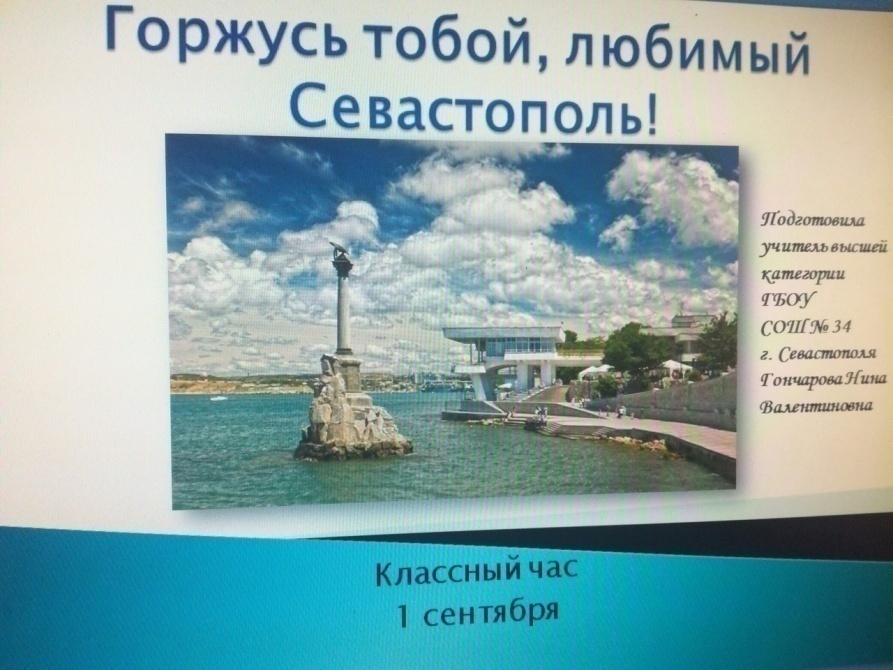 Севастополеведение
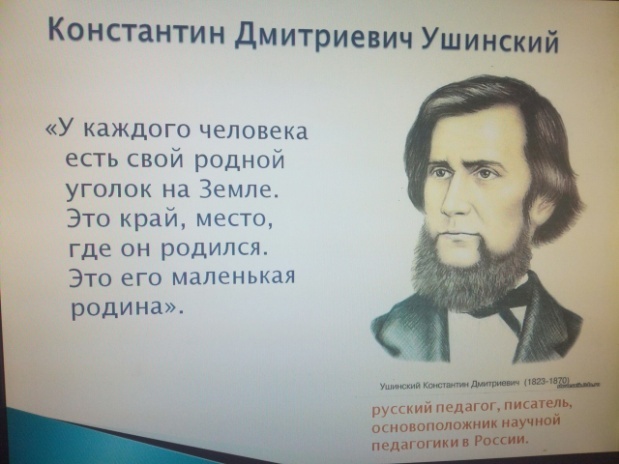 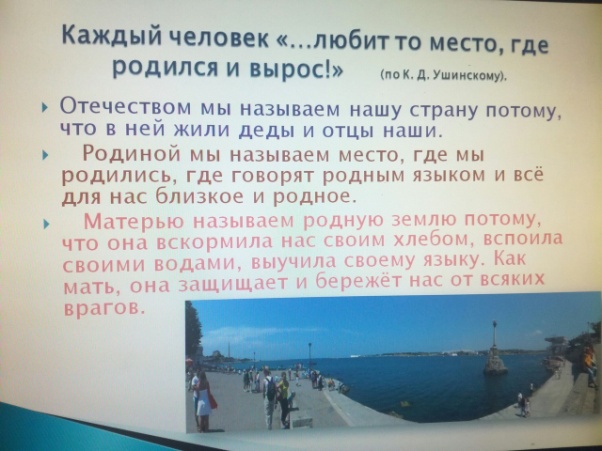 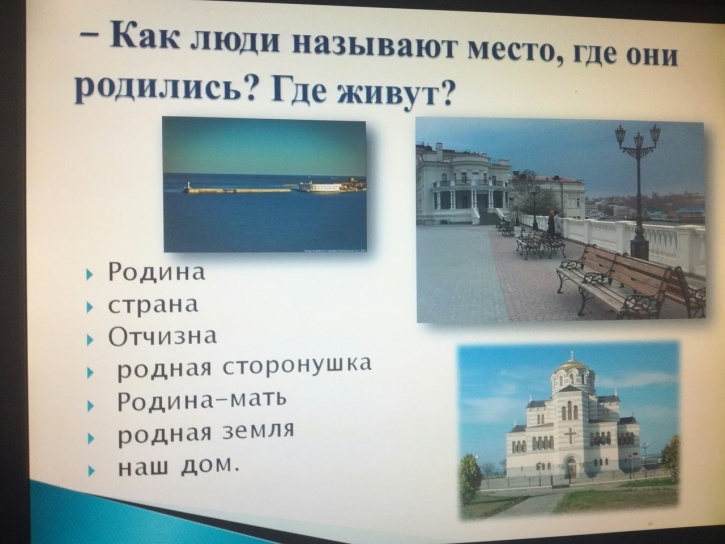 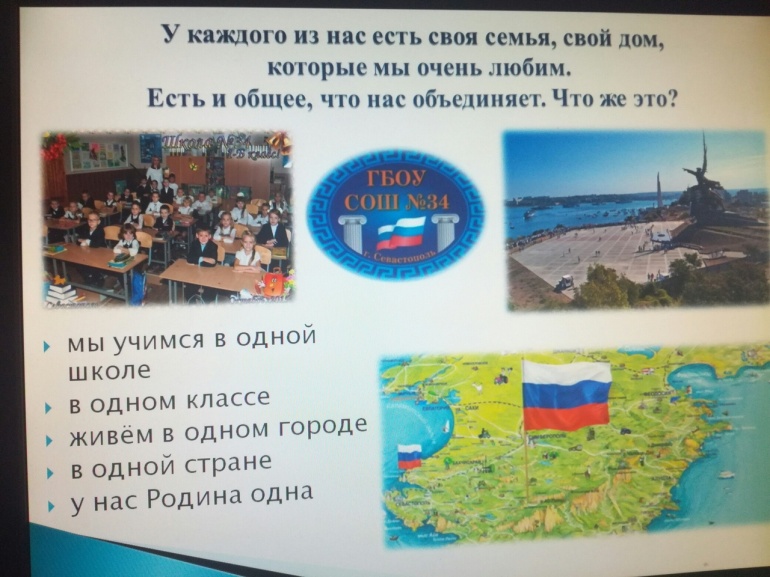 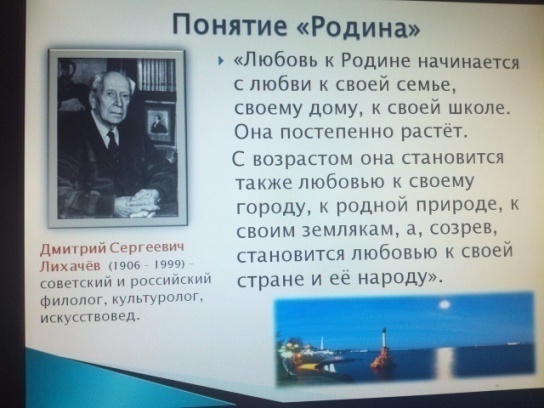 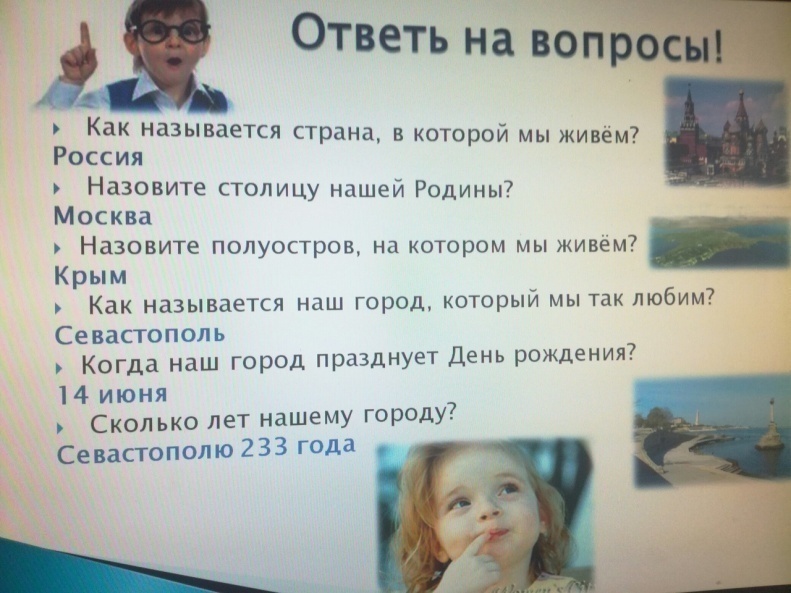 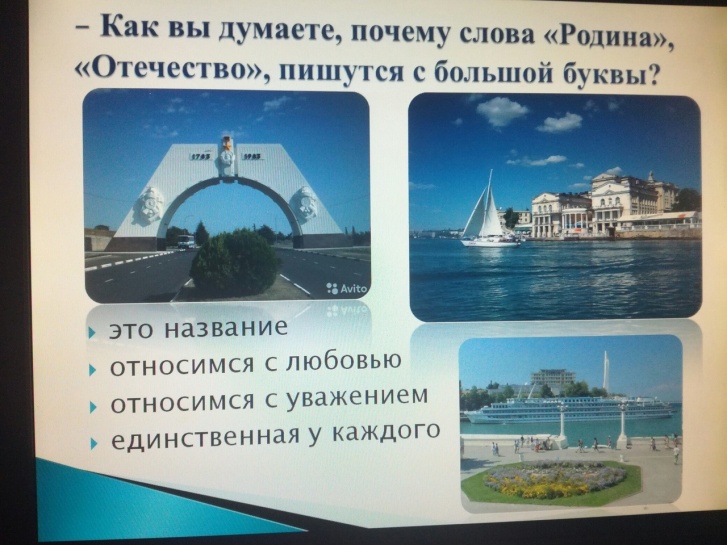 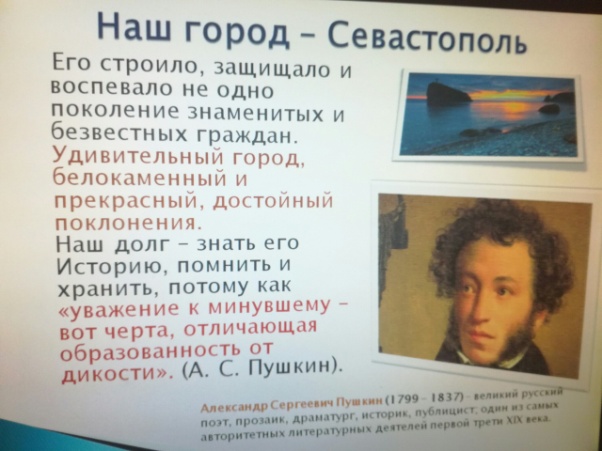 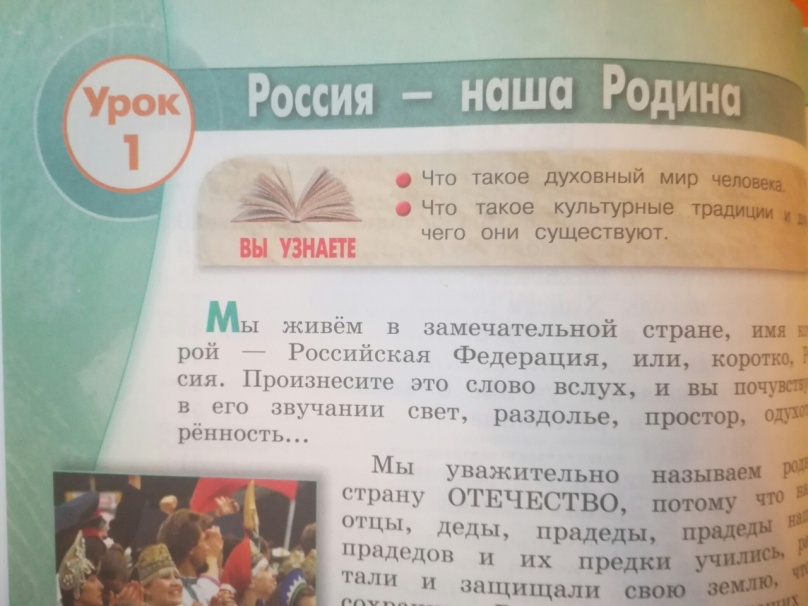 Музыка, ИЗО
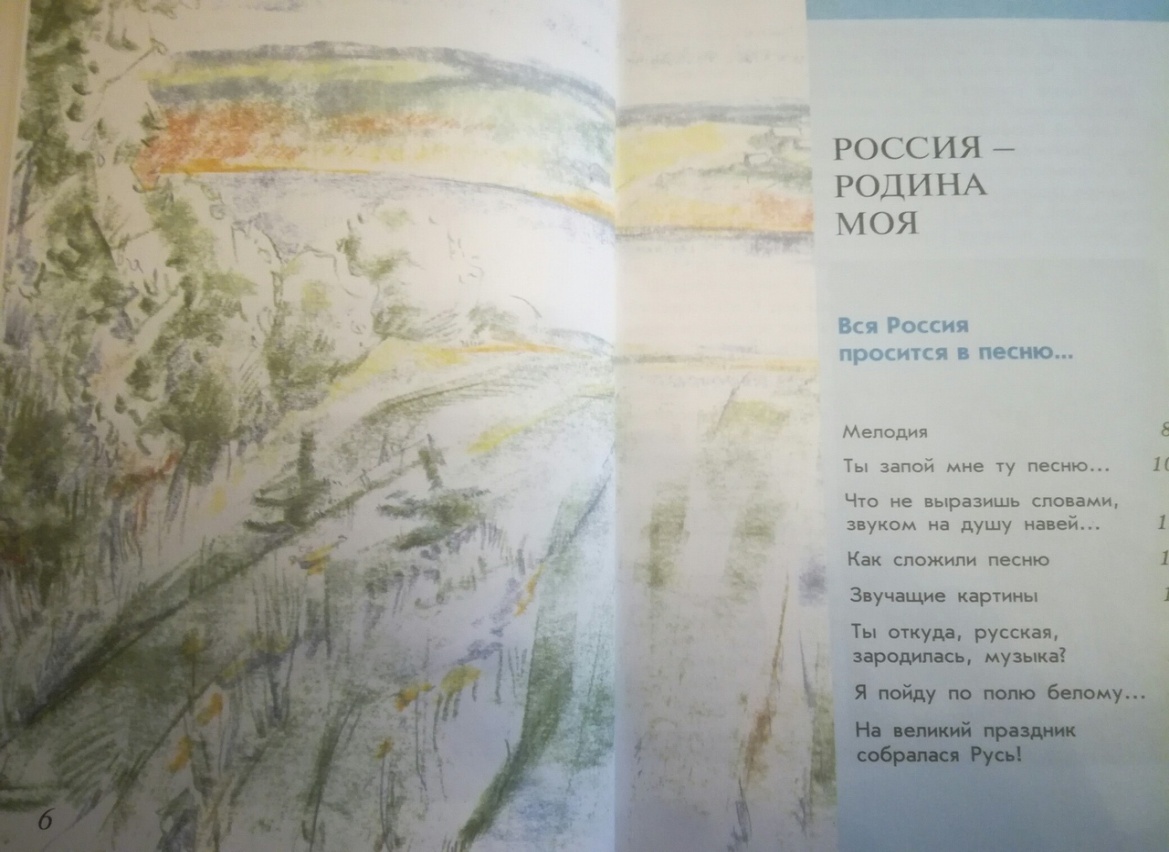 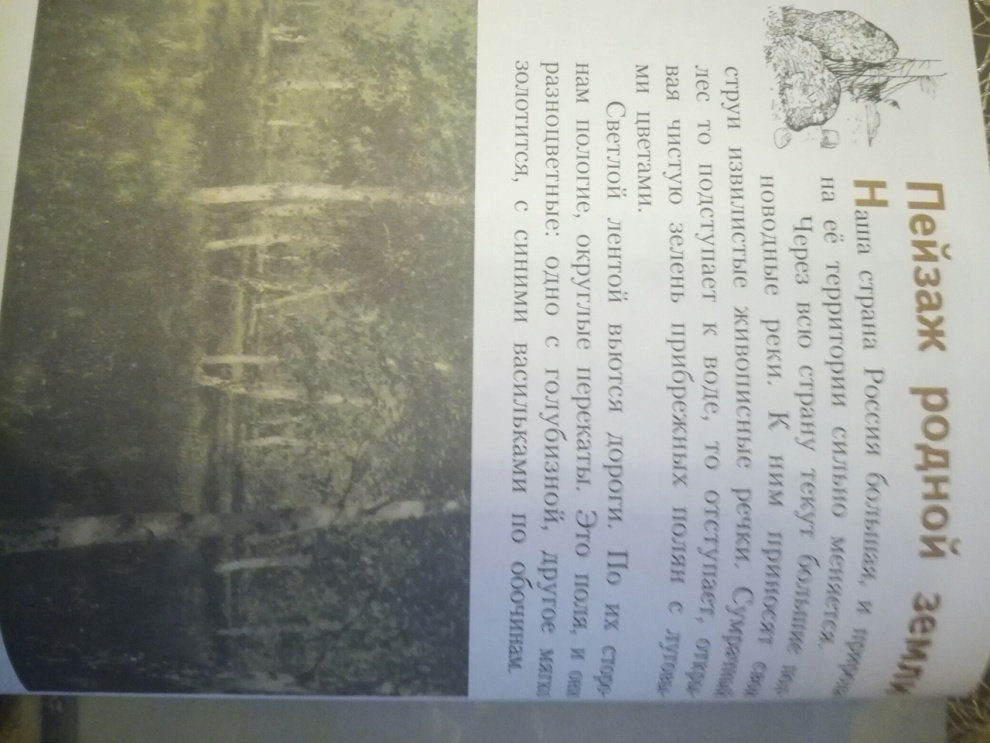 «Пейзаж родной земли»
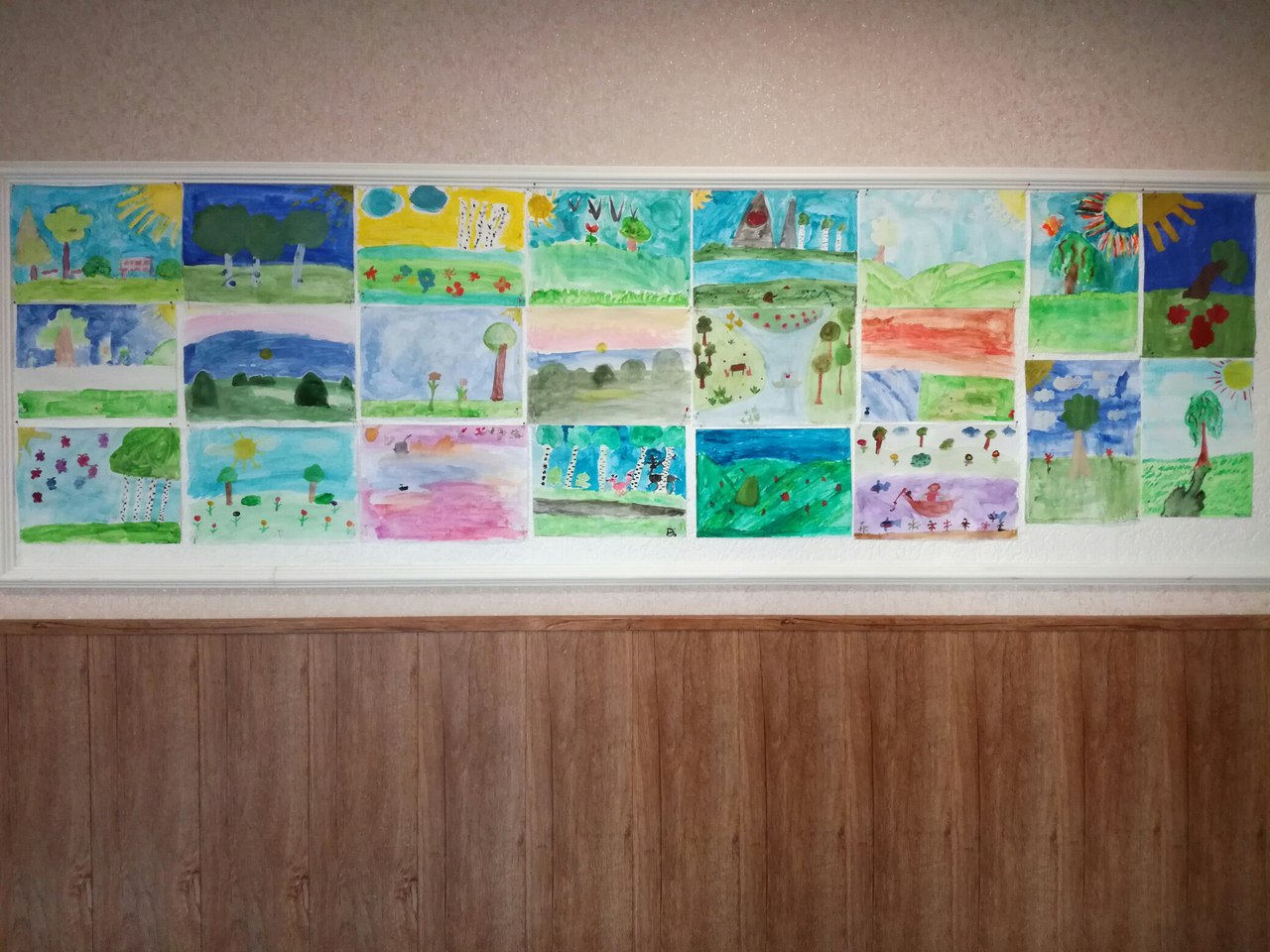 Изобразительное искусство
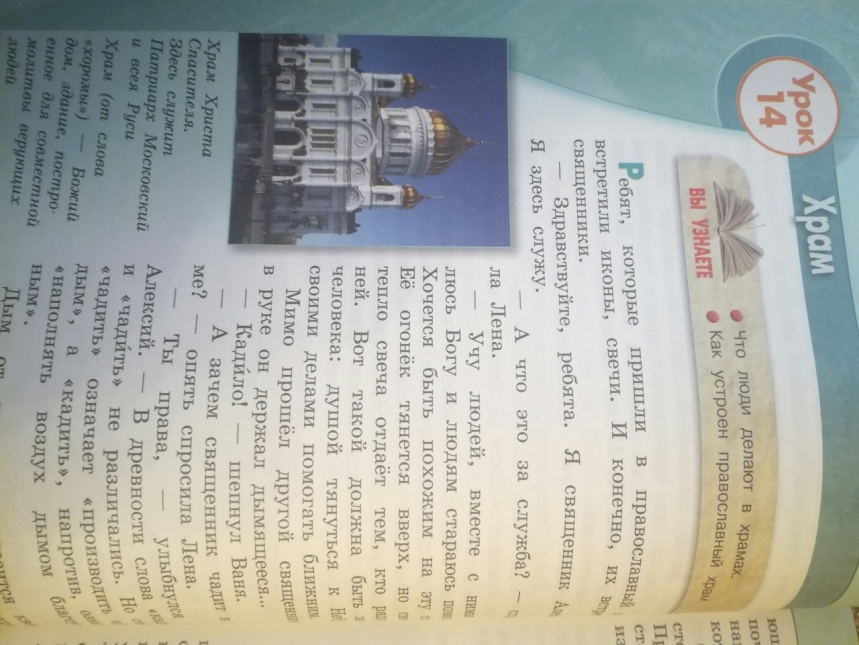 На уроках изобразительного искусства по учебнику Л.А.Неменской «Каждый народ художник» мы знакомимся с истоками родного искусства: это природа, предметы быта, одежда людей, постройки, в том числе, конечно же, постройка здания храма.
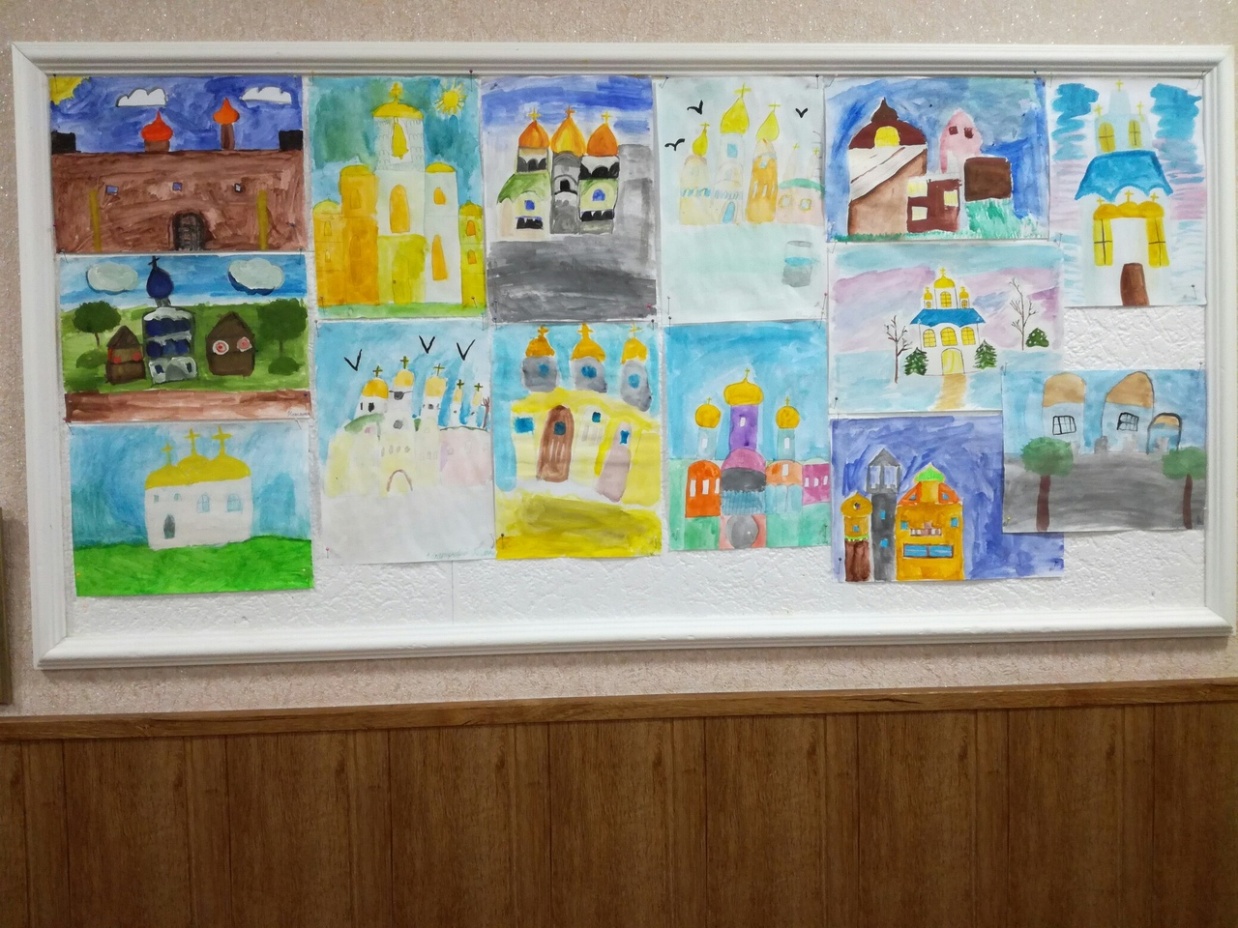 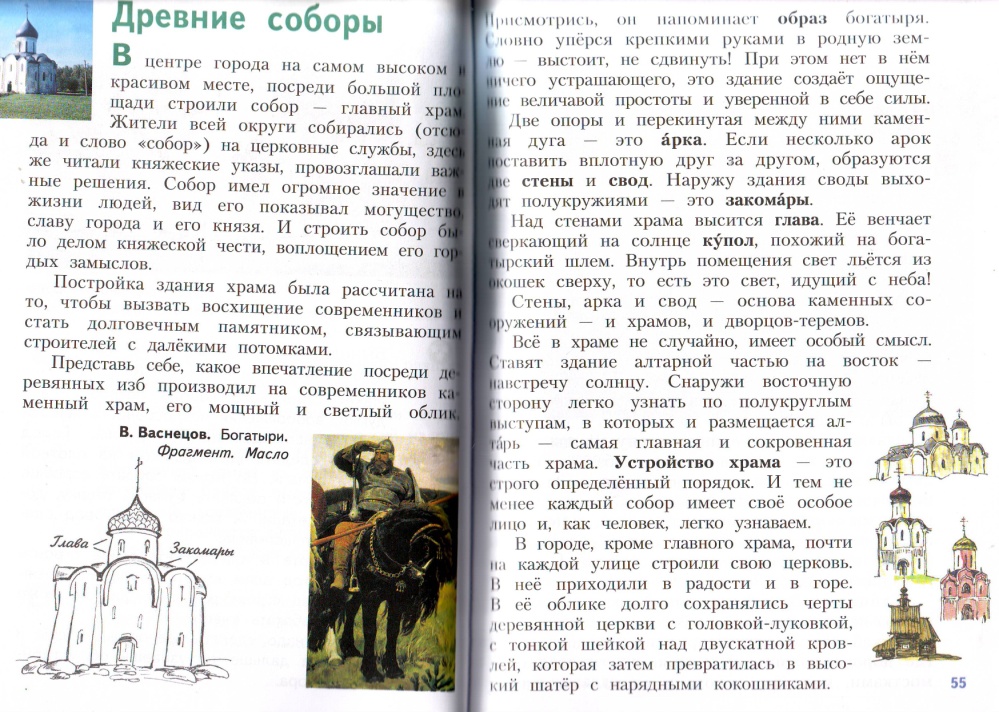 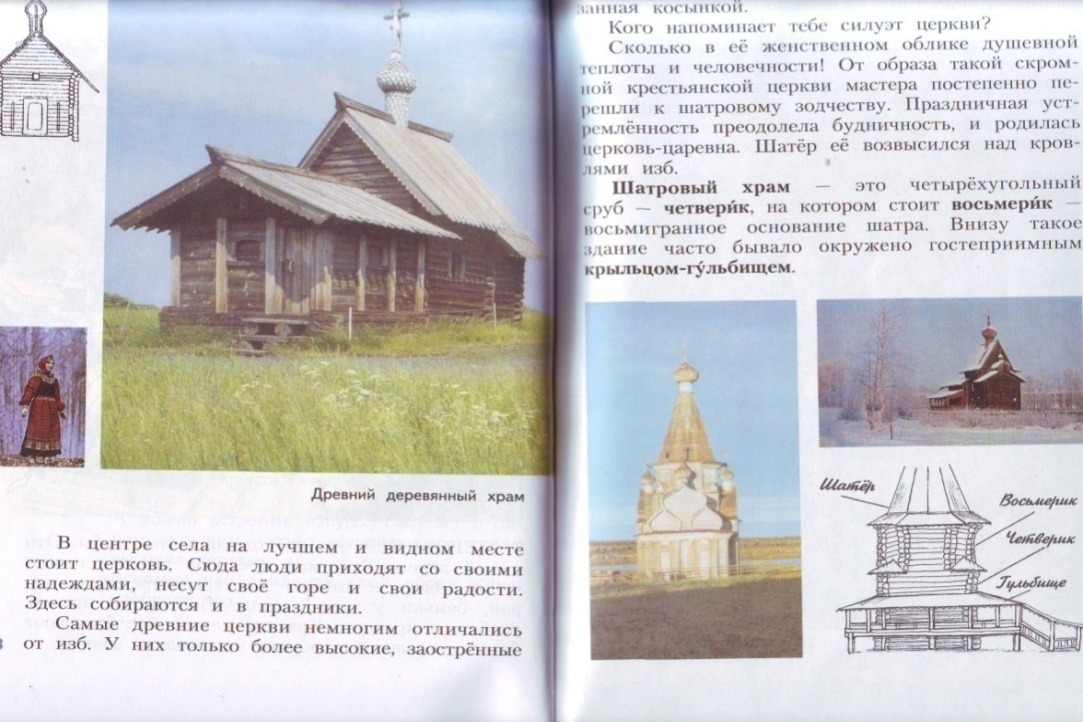 Окружающий мир
Одна из целей изучения курса «Окружающий мир» по учебнику              А. А. Плешакова направлена на духовно-нравственное развитие и воспитание личности гражданина России в условиях культурного и конфессионального многообразия российского общества.
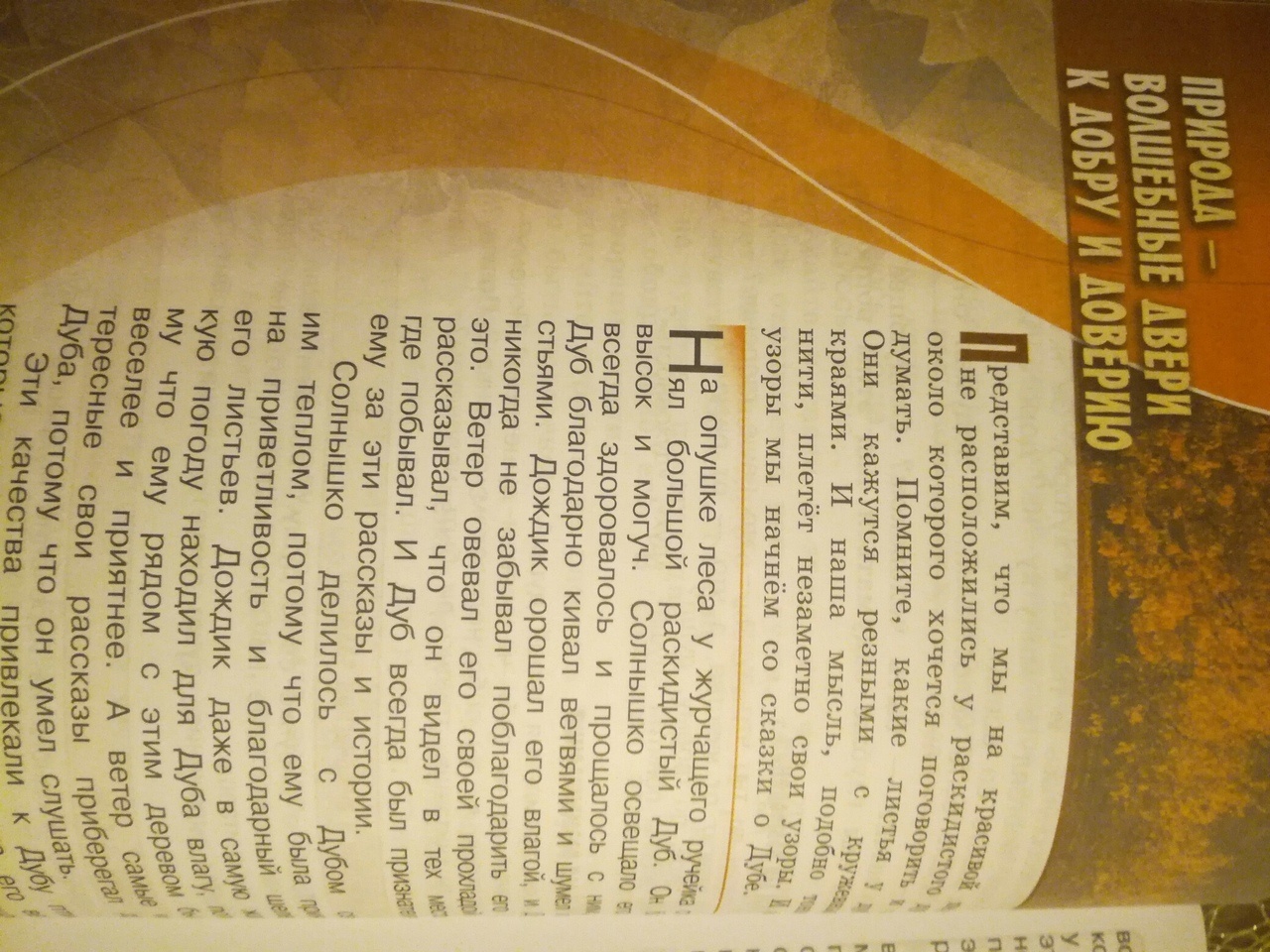 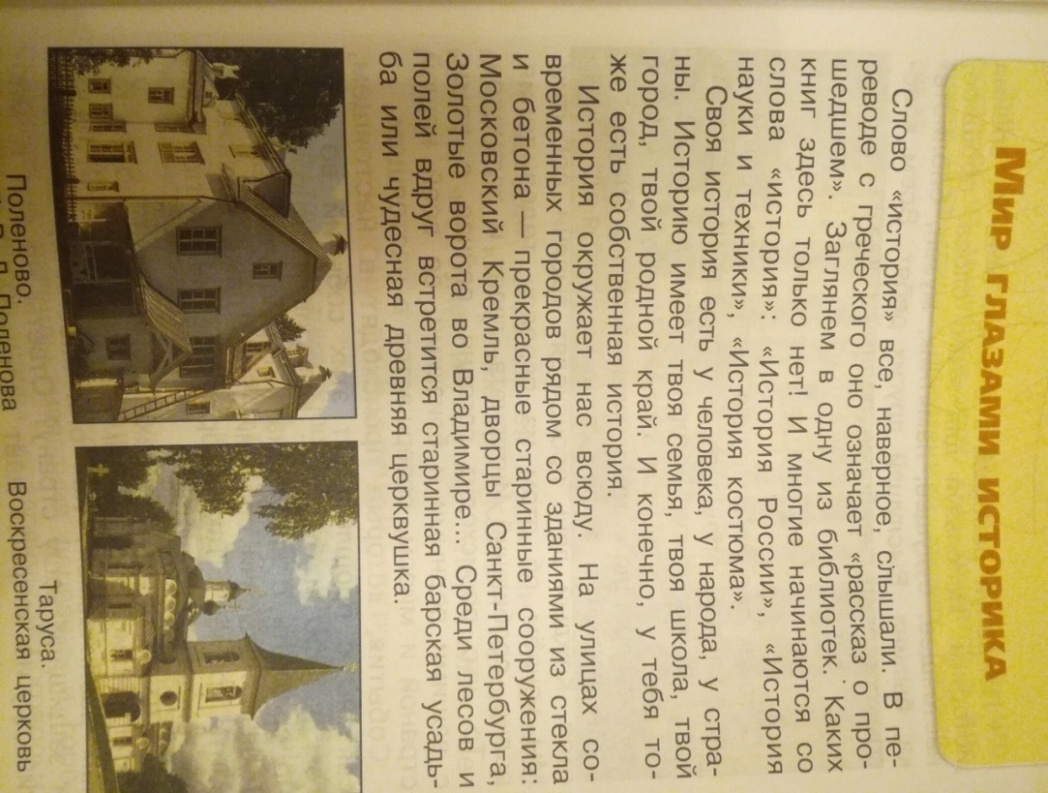 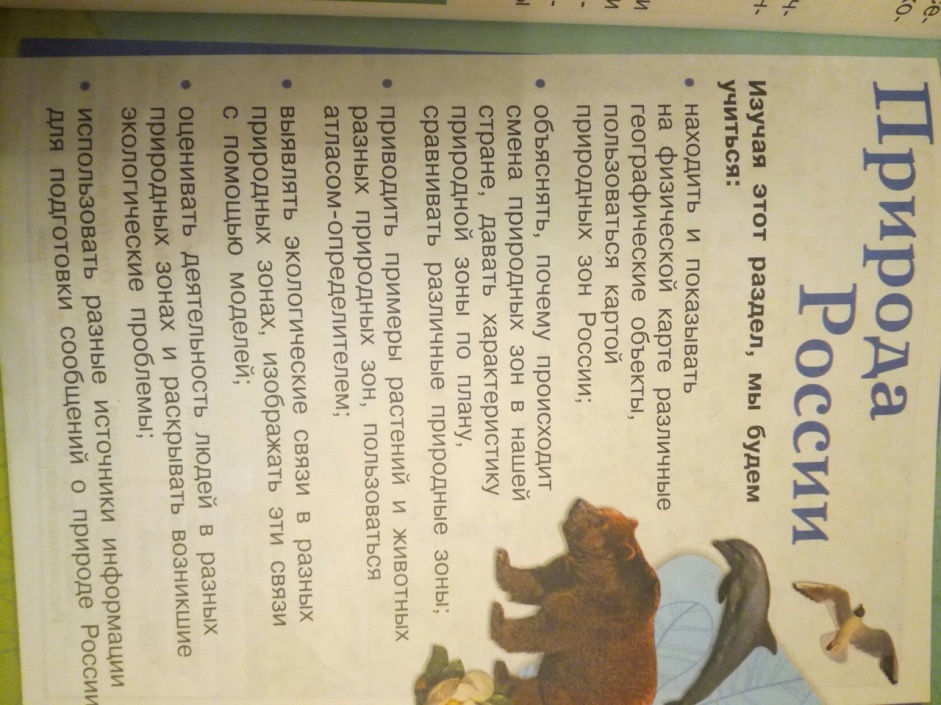 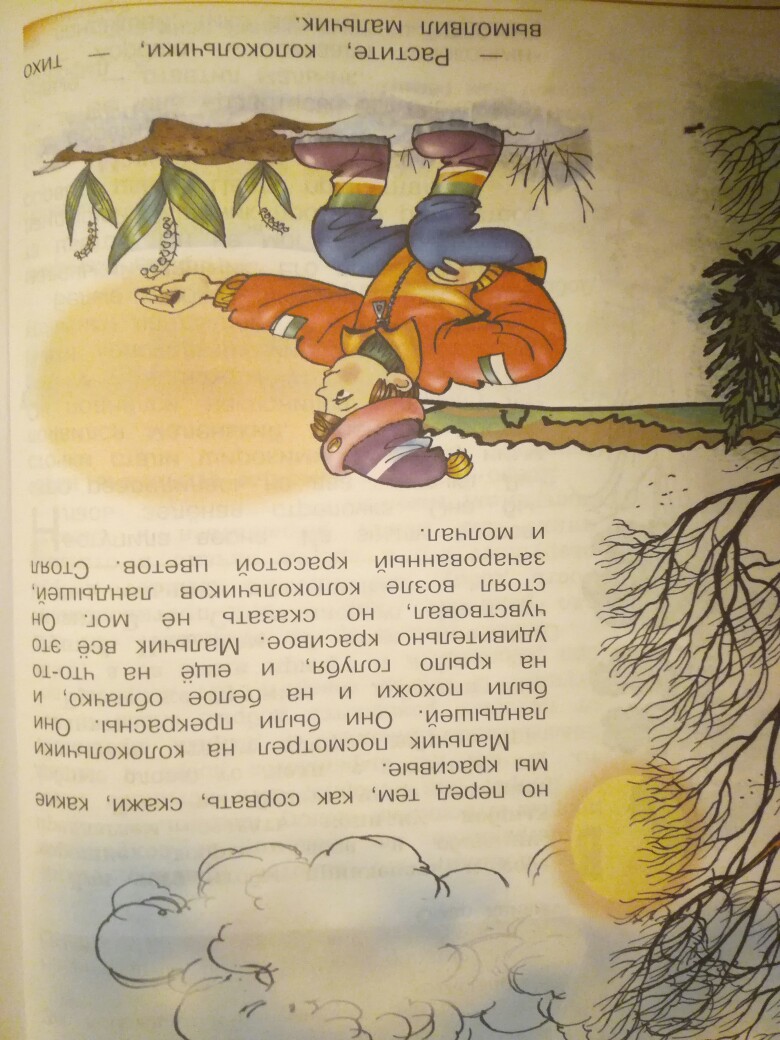 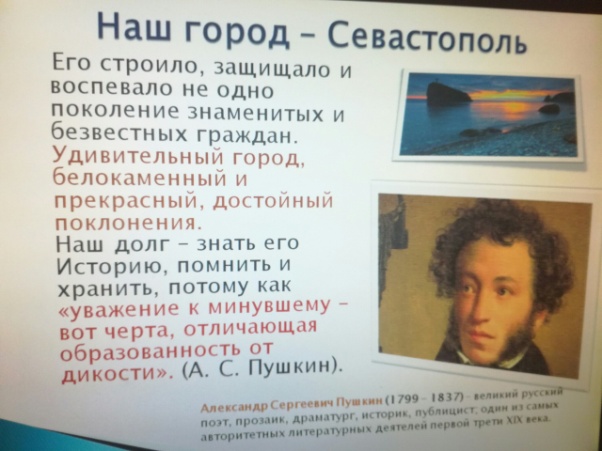 Музыка
На уроках музыки по программе Г.П.Сергеевой , Е.Д. Критской довольно много занятий по знакомству школьников с духовной музыкой, что способствует музыкальному развитию обучающихся, обогащению их духовного мира.
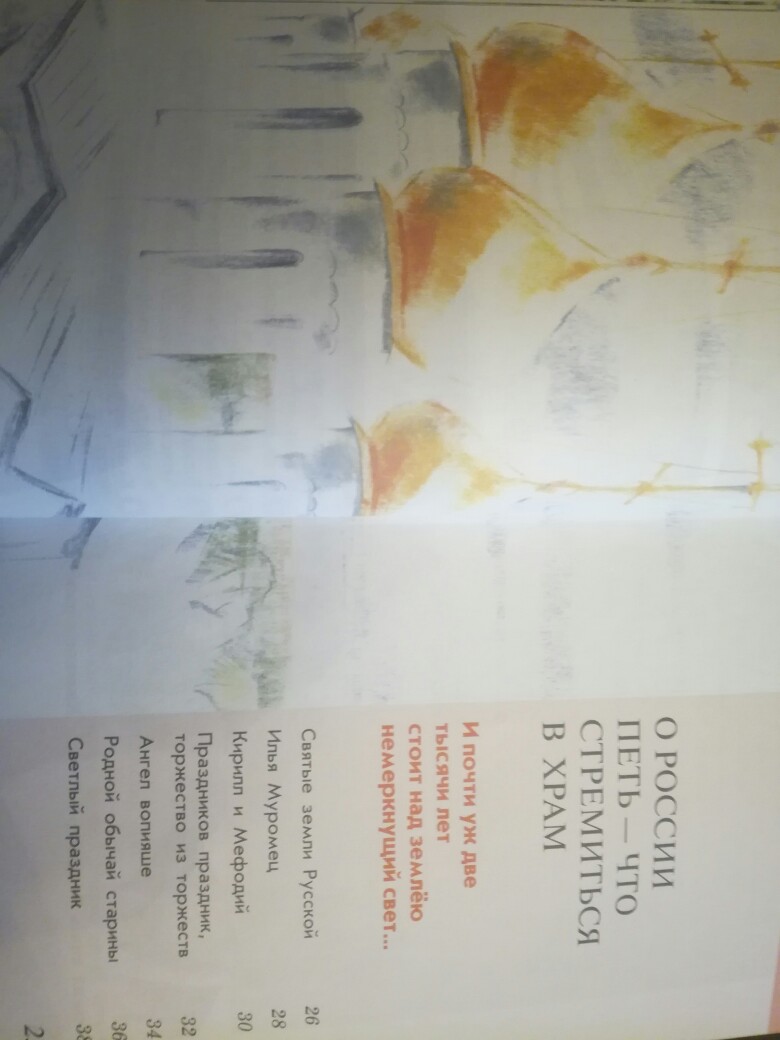 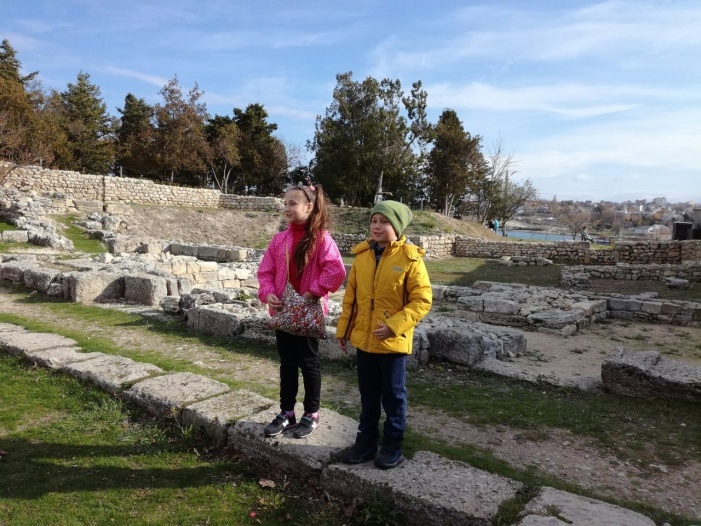 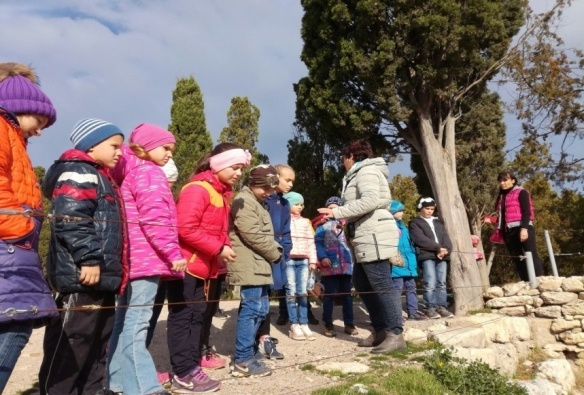 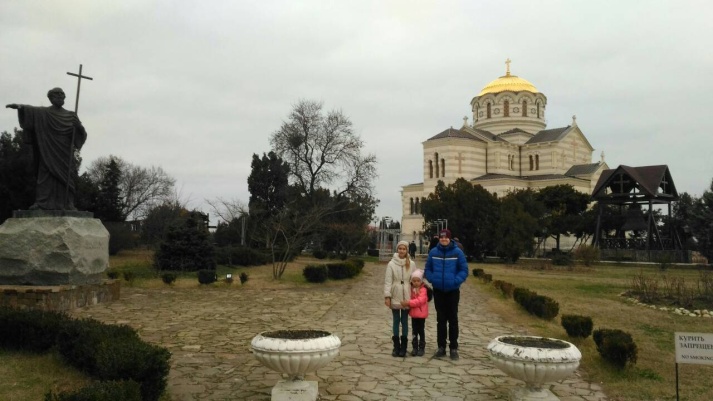 Гимн России
«С чего начинается Родина"
"У моей России…"
"Ты живи, моя Россия"
"Наш край", "Подмосковные вечера" и мн.др.
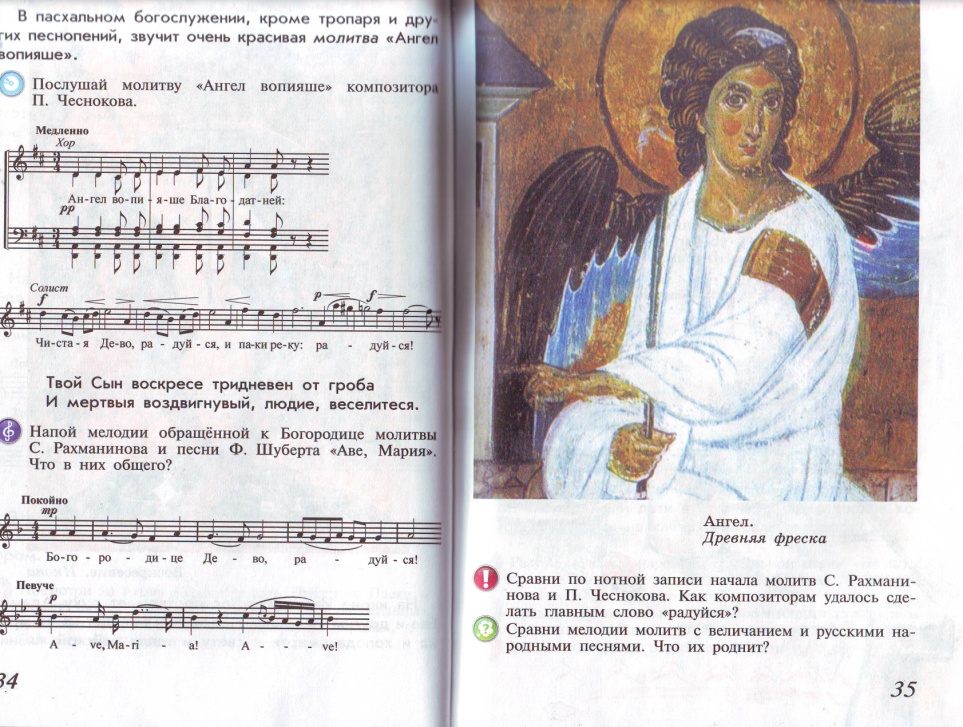 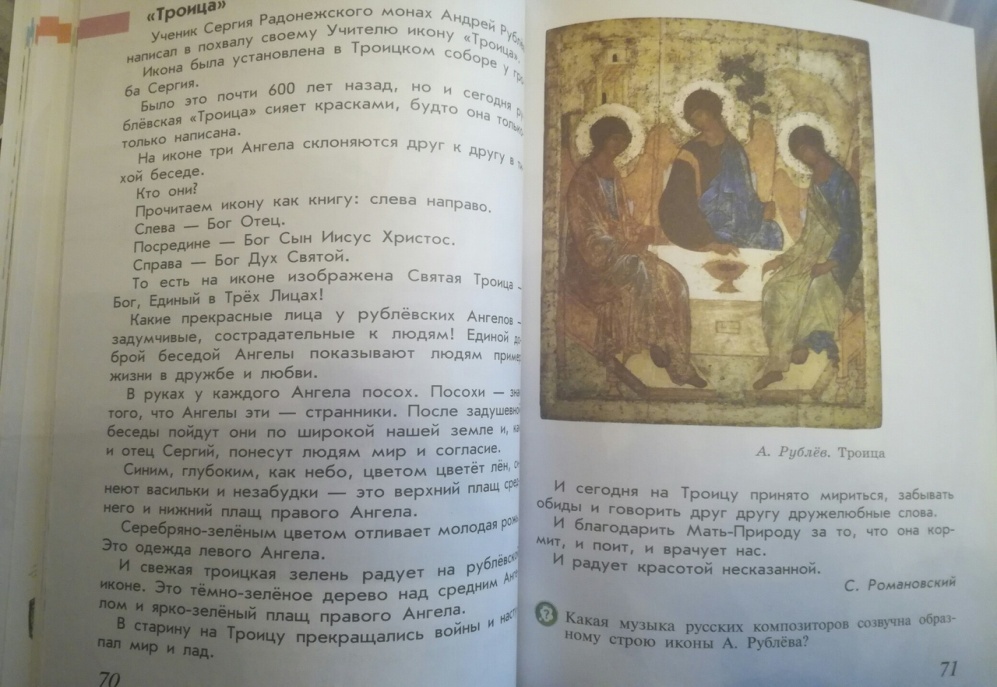 Музыка
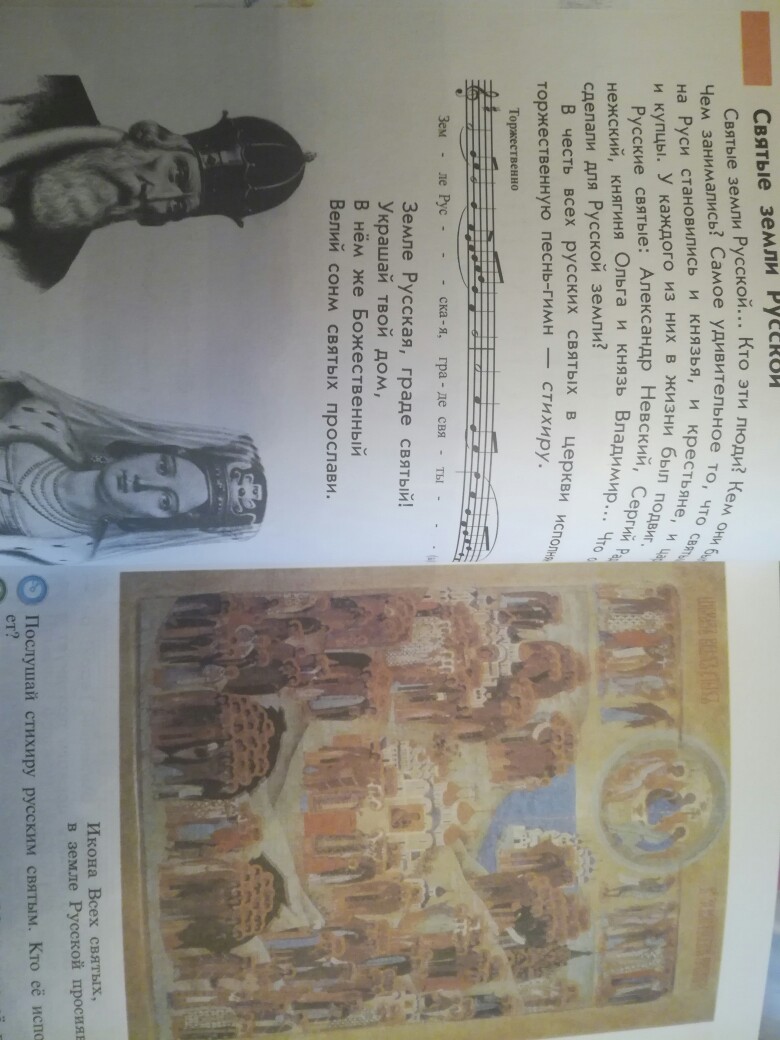 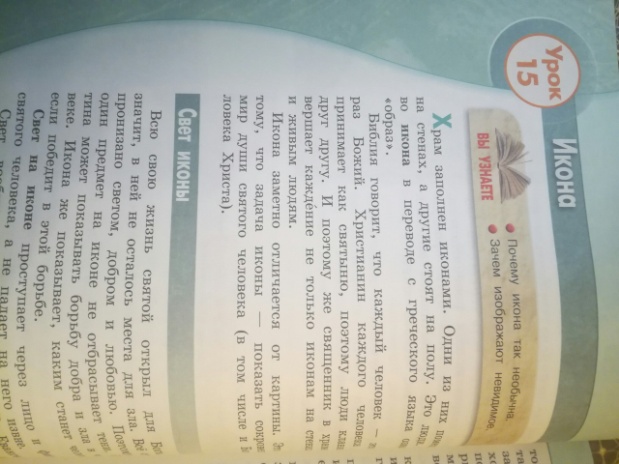 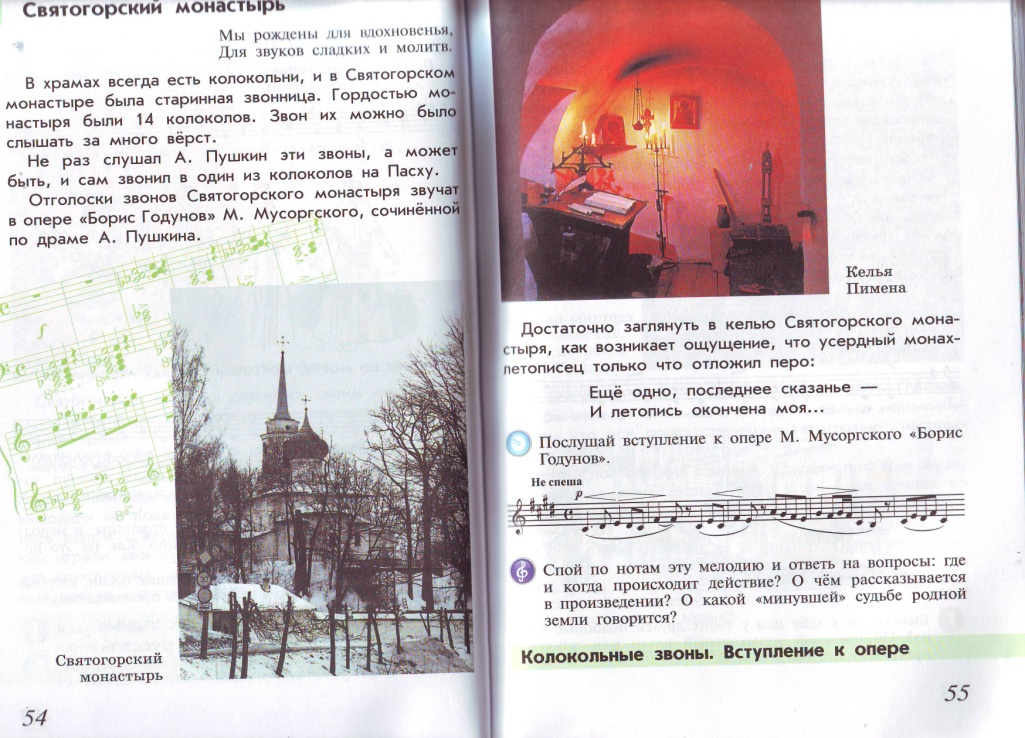 Музыка
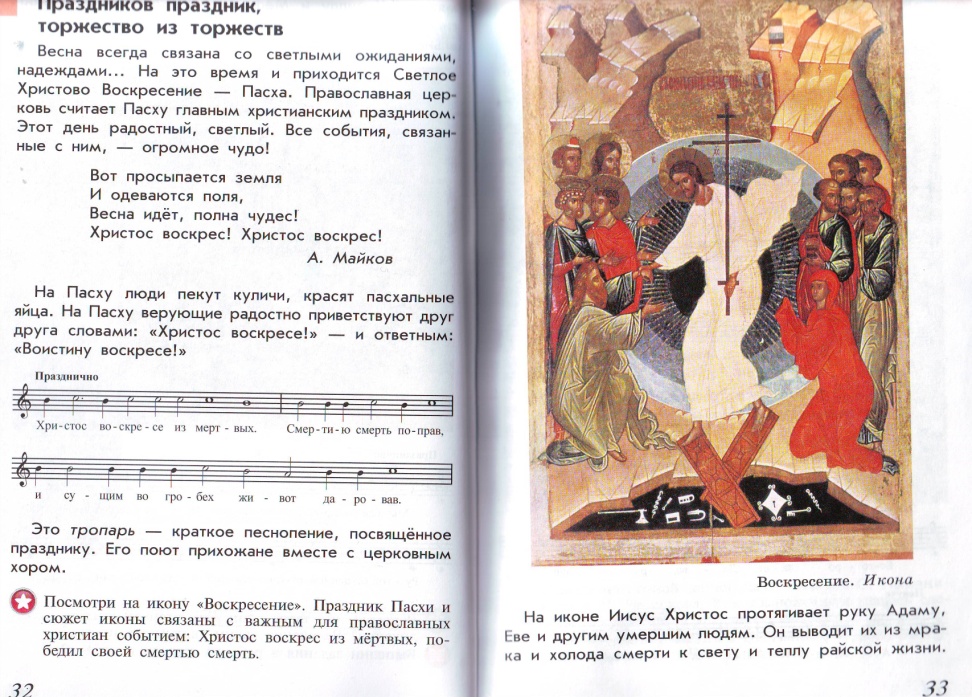 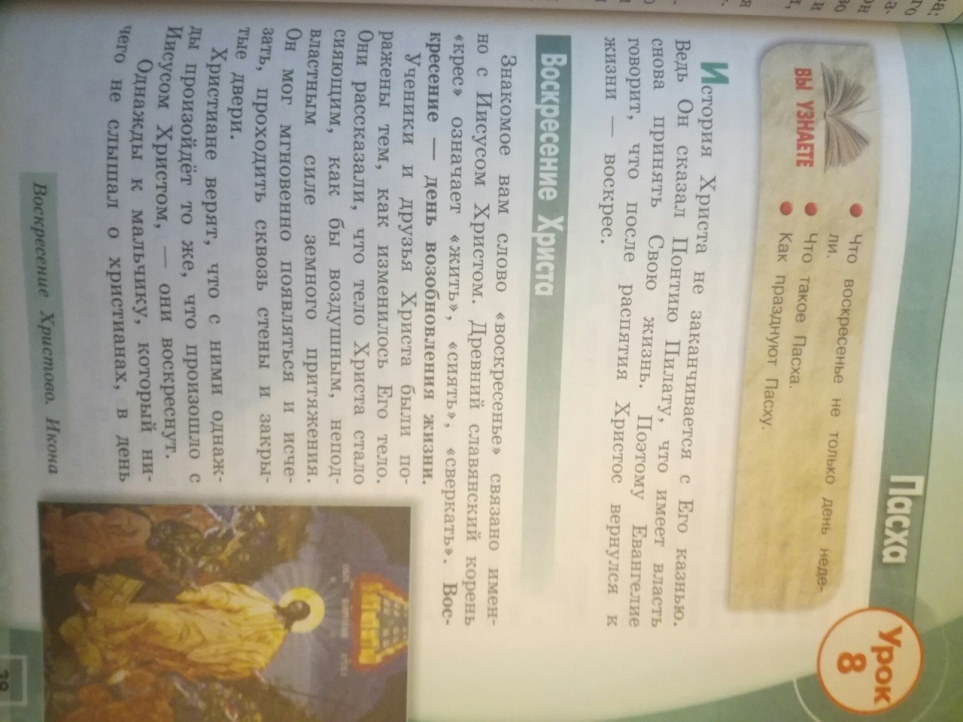 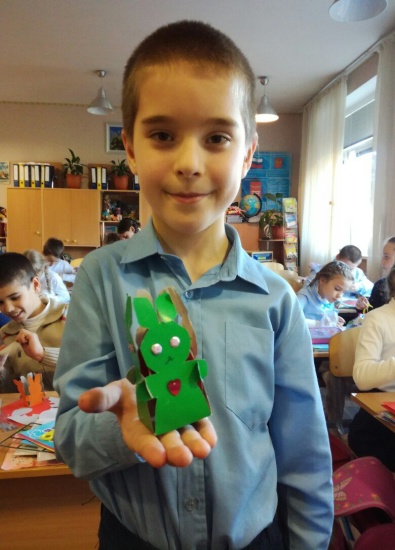 Празднуем Пасху!
"Пасхальные зайчики"
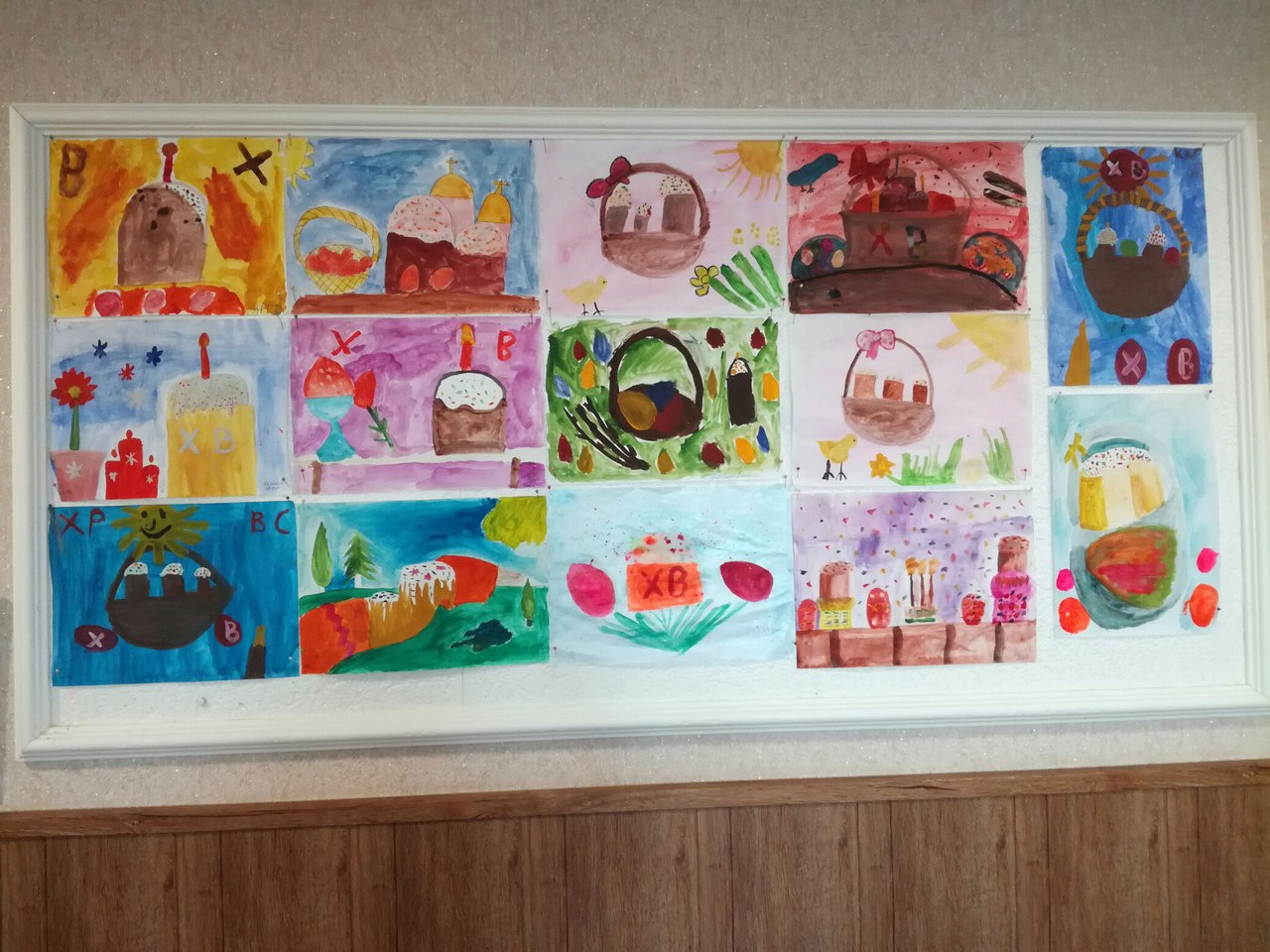 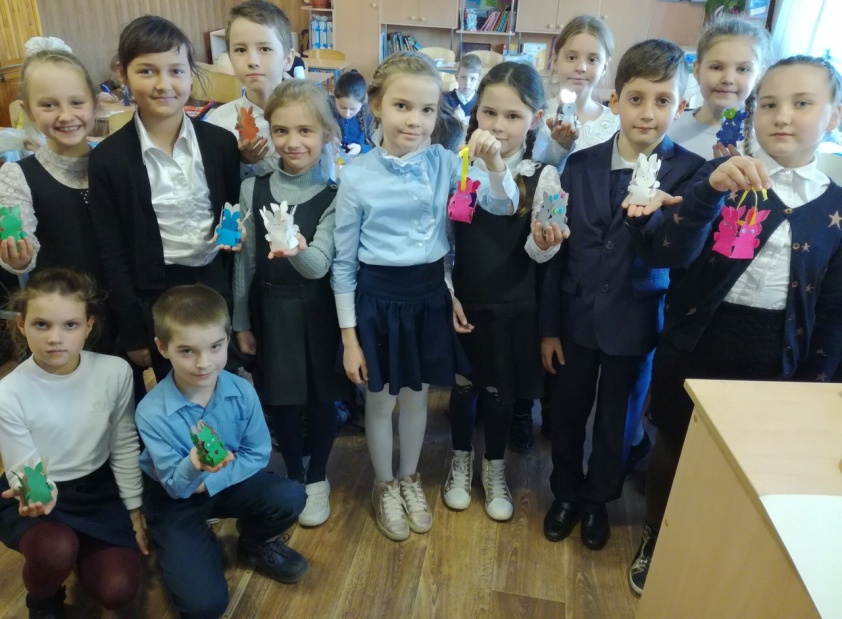 Изобразительное искусство
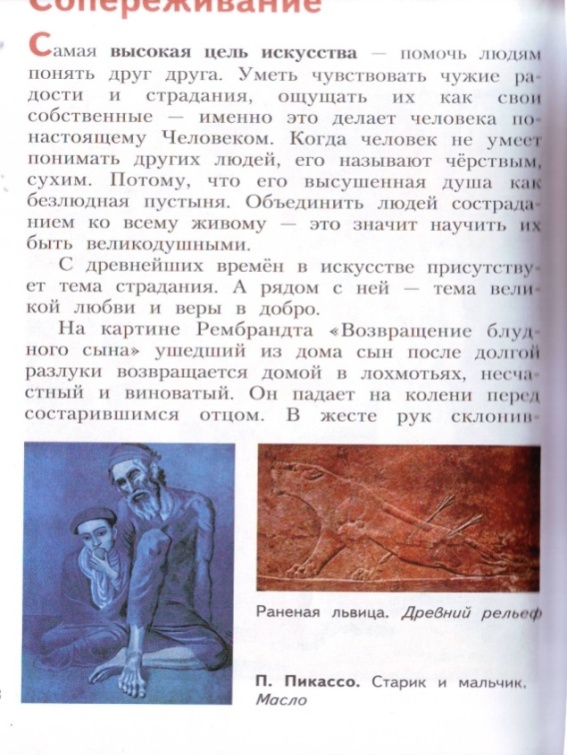 Знакомимся с общими для всех людей представлениями о самых главных явлениях жизни: материнство, сопереживание.
Пятая  заповедь Библии
      Чти отца твоего и матерь твою, да благо ти будет, и да долголетен будеши на земли.
     Почитай отца своего и матерь свою, чтобы тебе было хорошо и чтобы ты долго жил на земле.
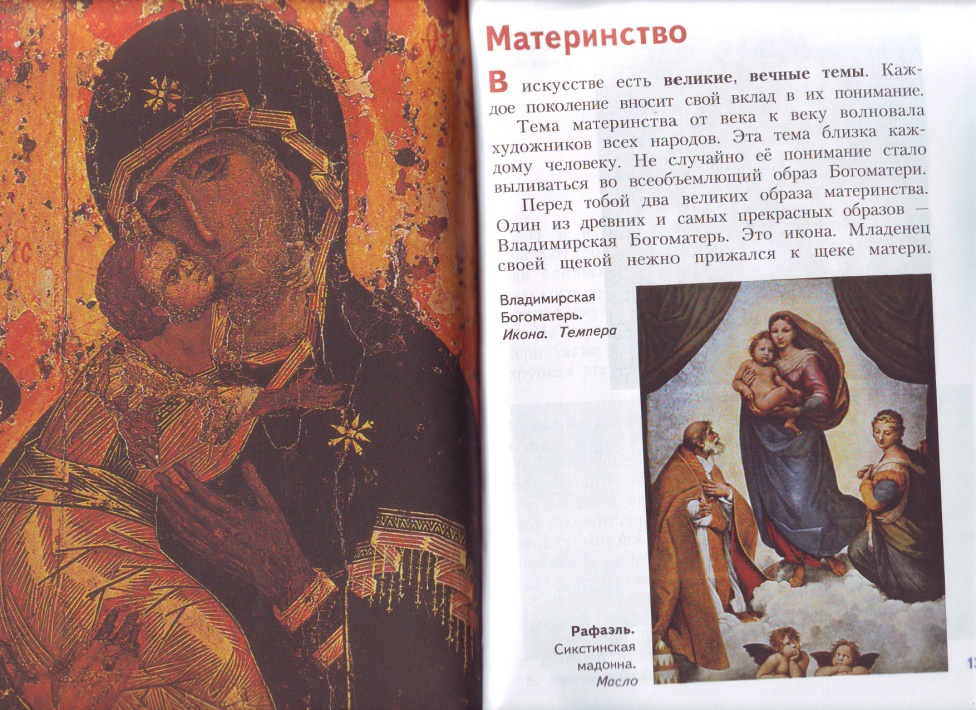 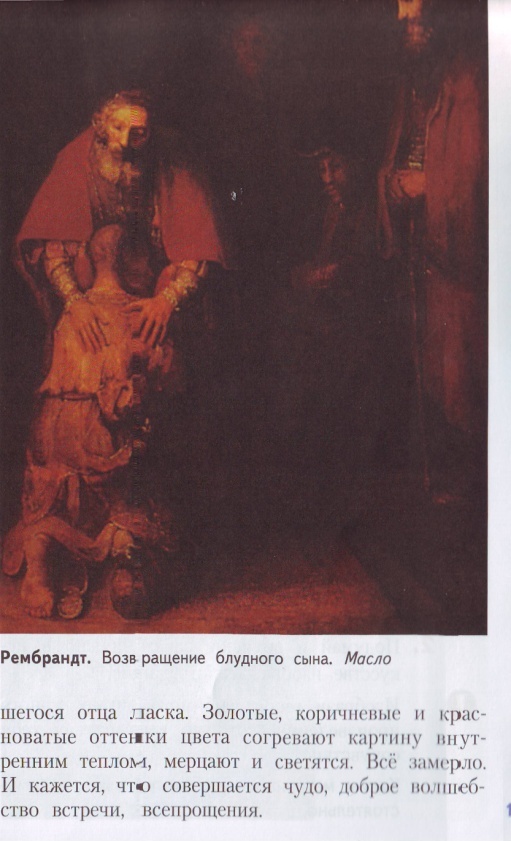 Результативность интеграции
Знания становятся системные, умения - обобщённые, способствующие комплексному применению знаний. У детей формируется критическое мышление. Дети учатся мыслить нестандартно. Такие уроки помогают формировать все духовно – нравственные ценности. Достигается всестороннее развитие личности.
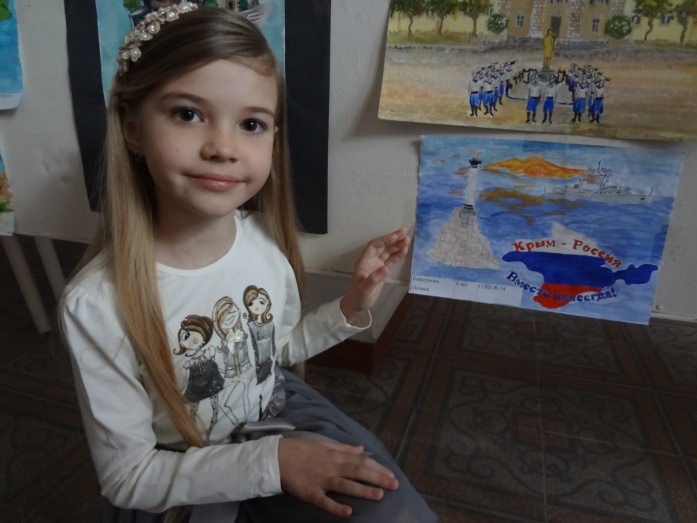 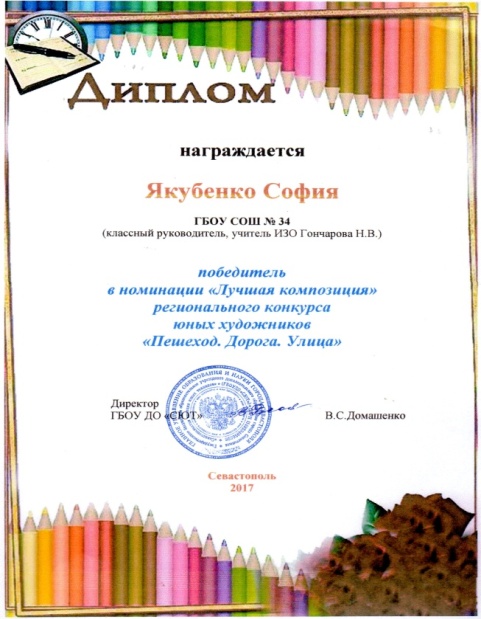 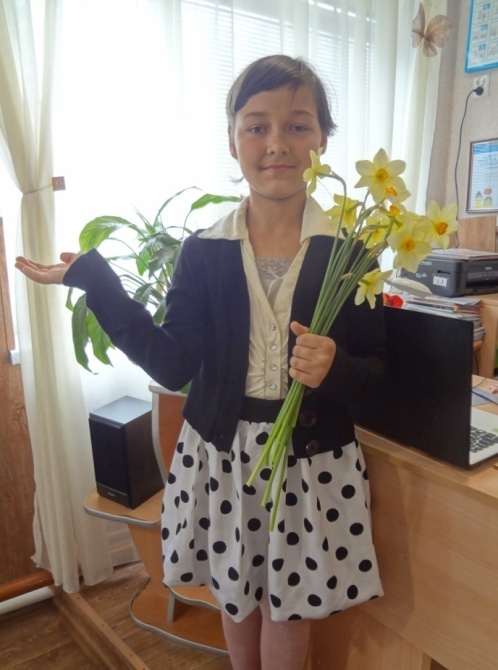 Общероссийская олимпиада школьников по «Основам православной культуры»  «Русь святая, храни веру православную!»
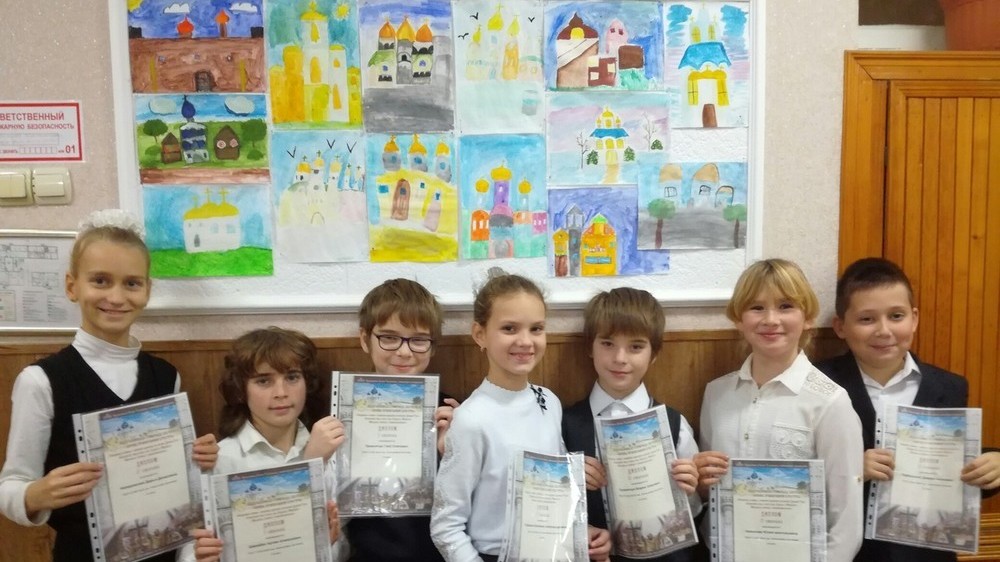 Общероссийская олимпиада школьников по «Основам православной культуры»  «Русь святая, храни веру православную!»
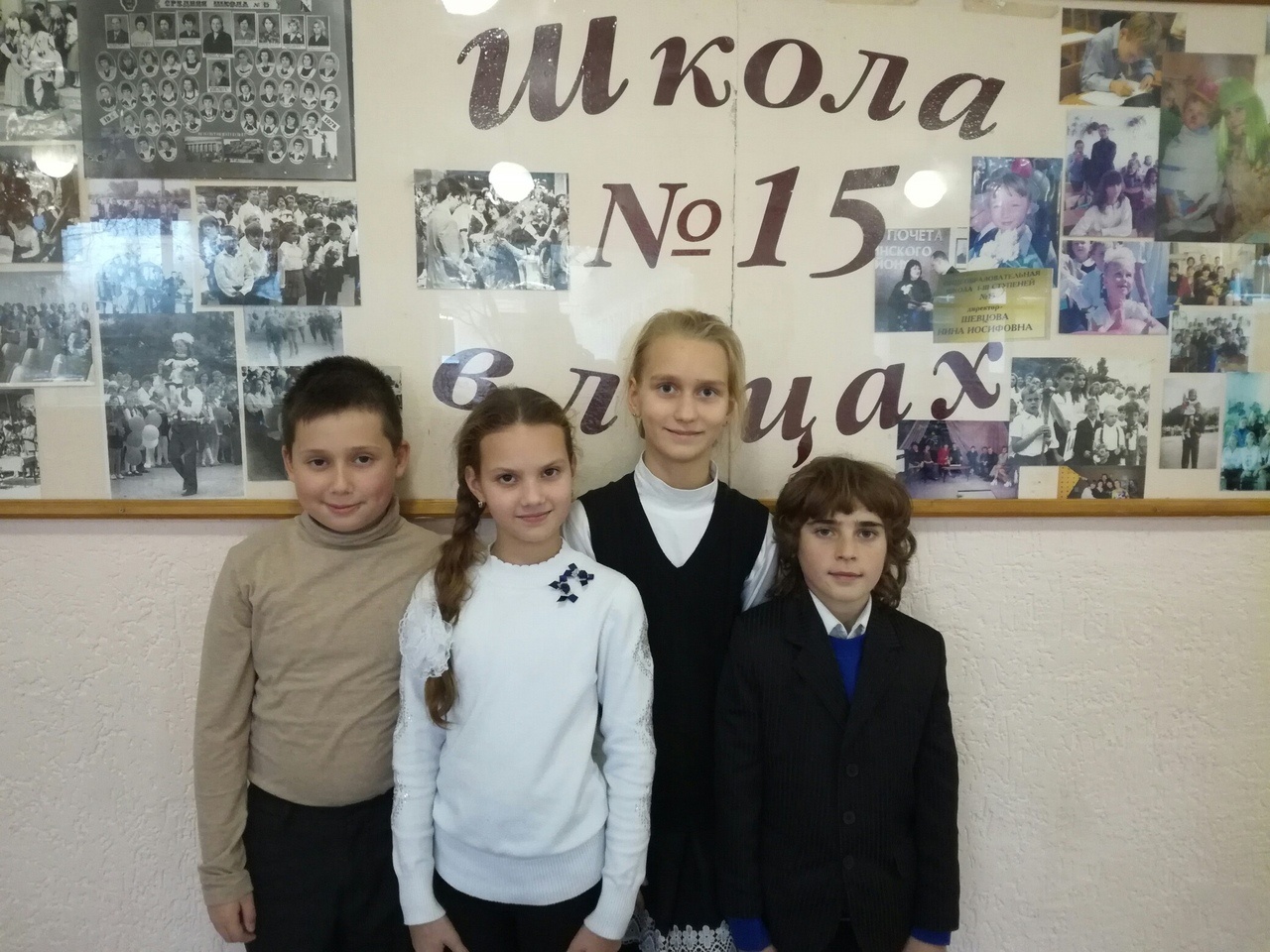 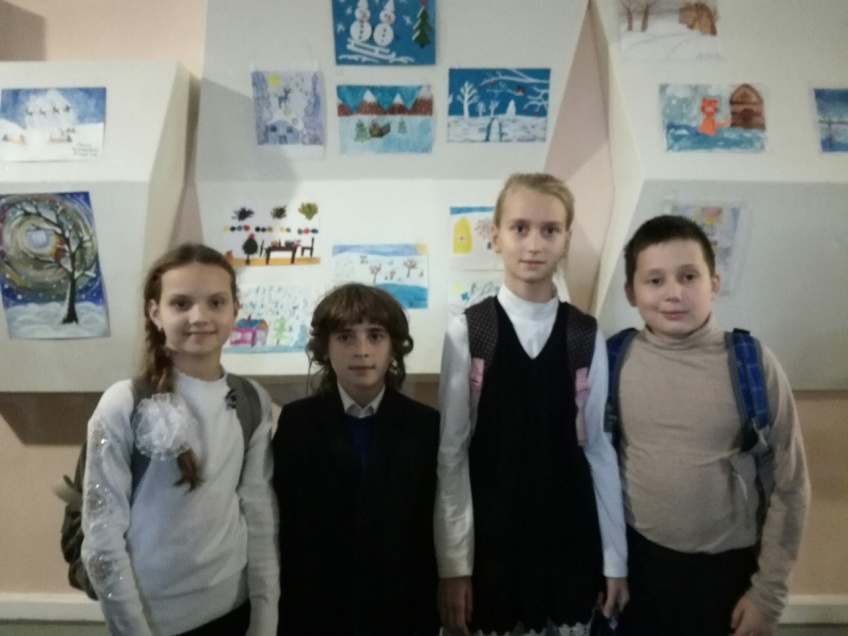 Городская олимпиада
Проектная и исследовательская деятельность
В процессе изучения курса ОРКСЭ предусмотрена подготовка и презентация творческих проектов на основе изученного материала. Проекты могут быть как индивидуальными, так и коллективными. В ходе подготовки проекта учащиеся получают возможность обобщить ранее изученный материал, освоить его в творческой форме.
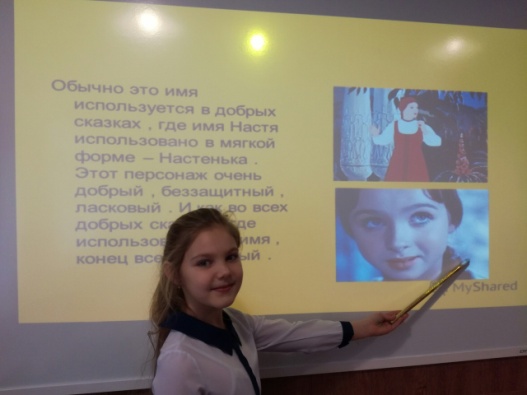 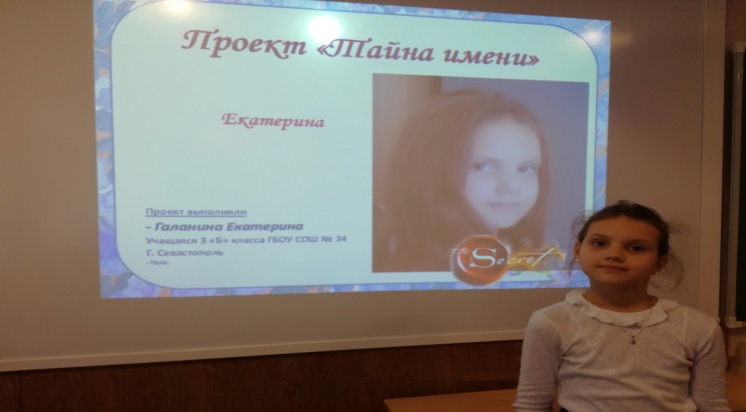 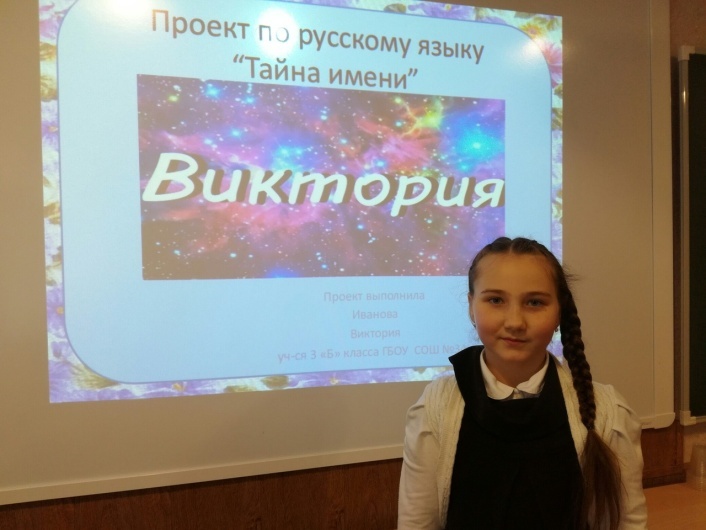 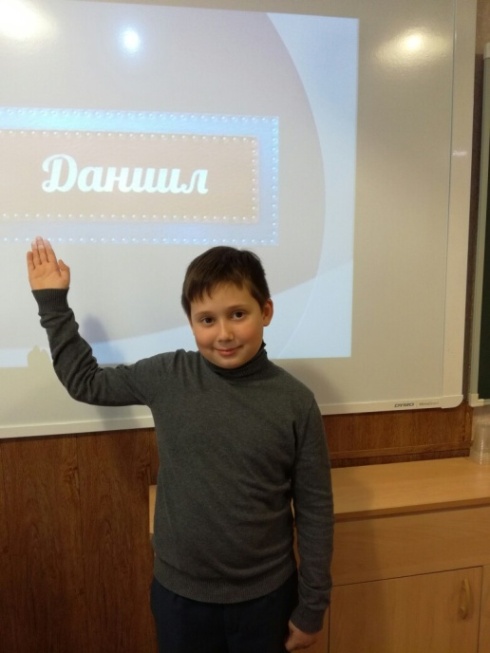 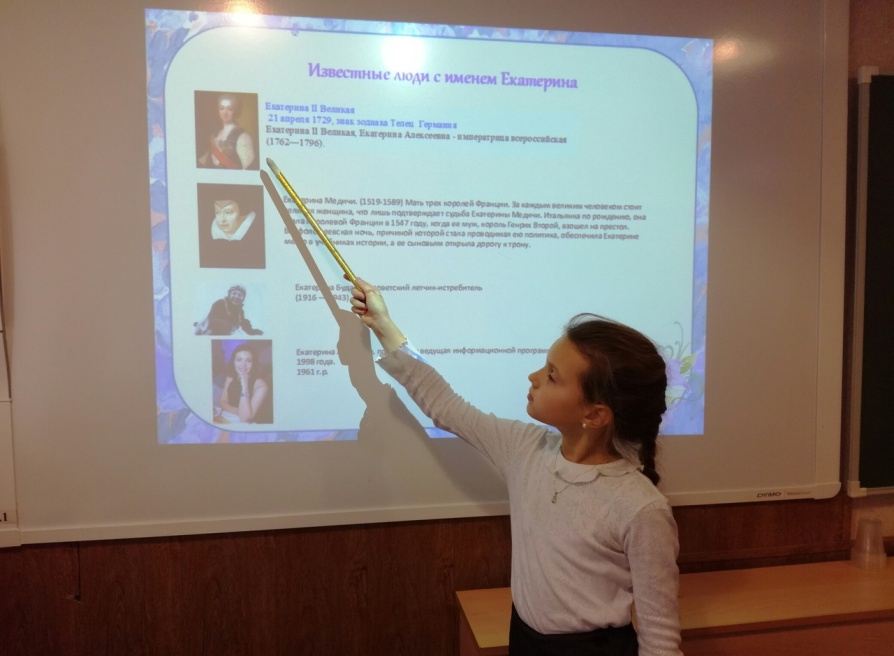 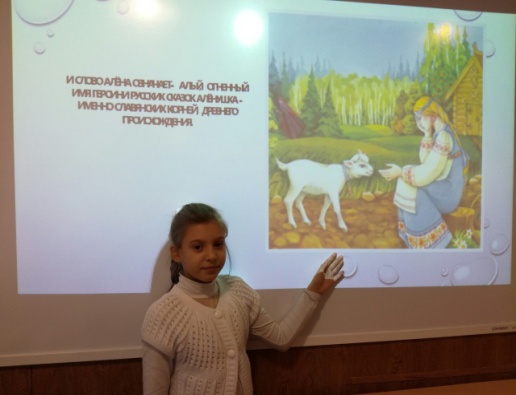 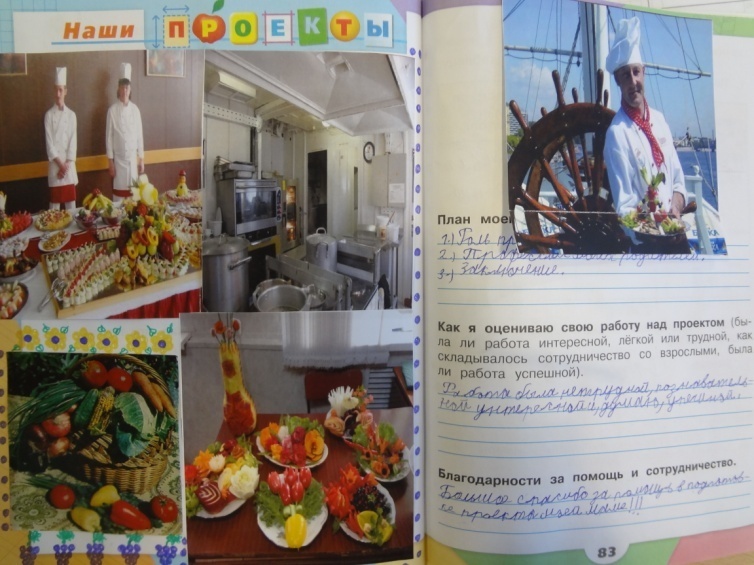 Проект «Профессии»
Проект по окружающему миру на тему: «Профессии».                                                                                                     Много нового и интересного ребята узнали о профессиях 
         родителей одноклассников.
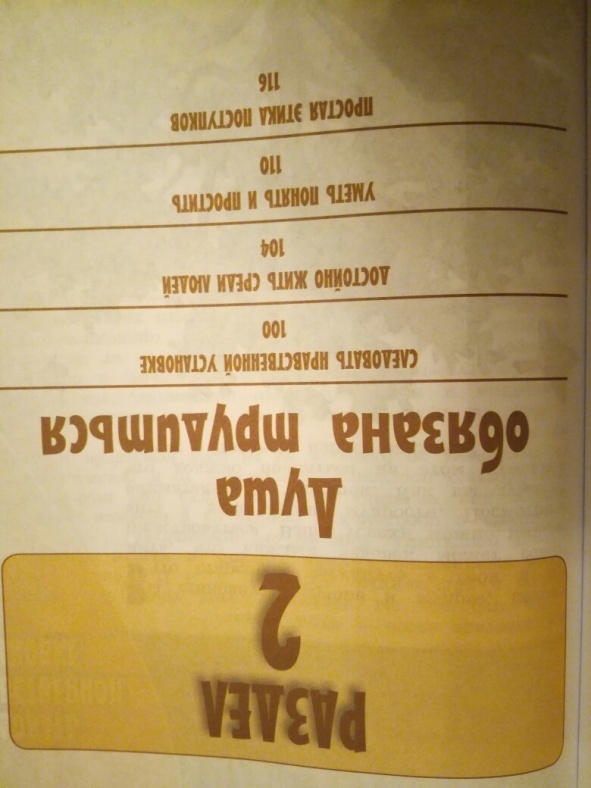 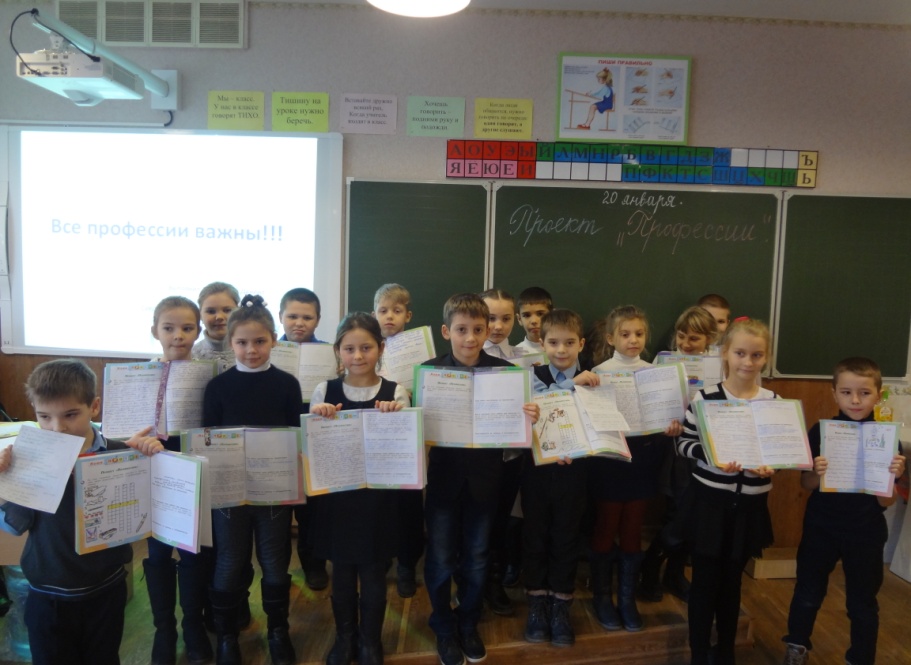 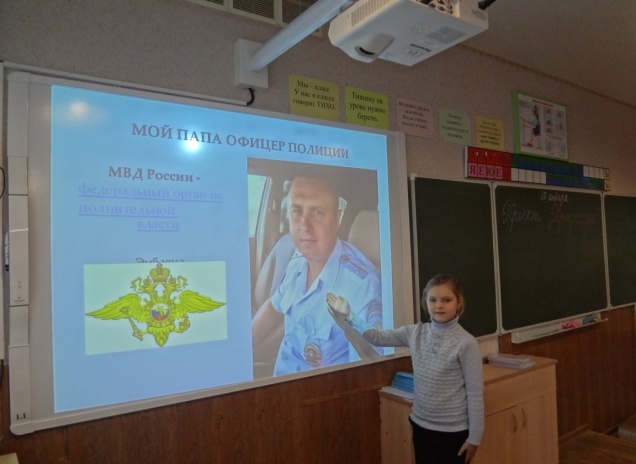 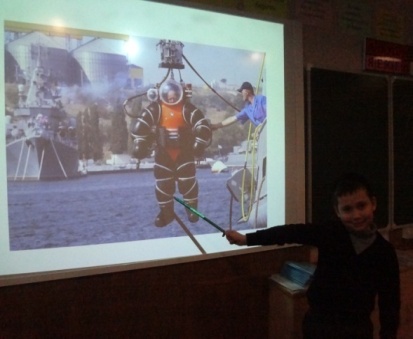 У нас самые лучшие родители!!!
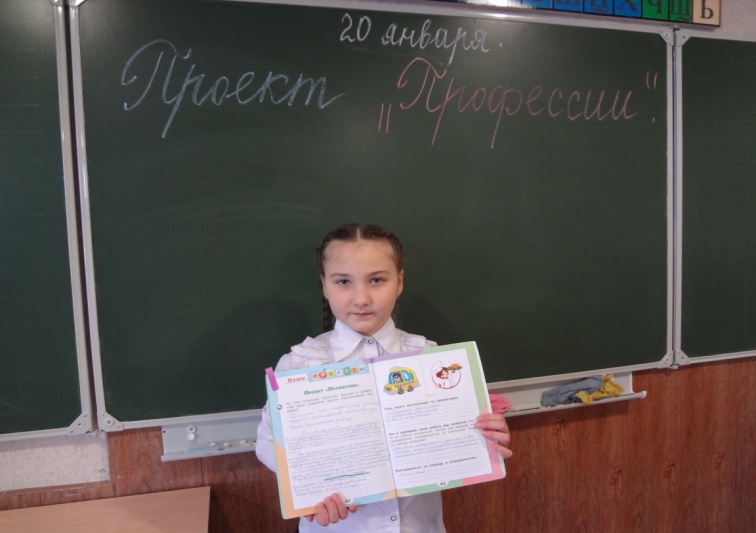 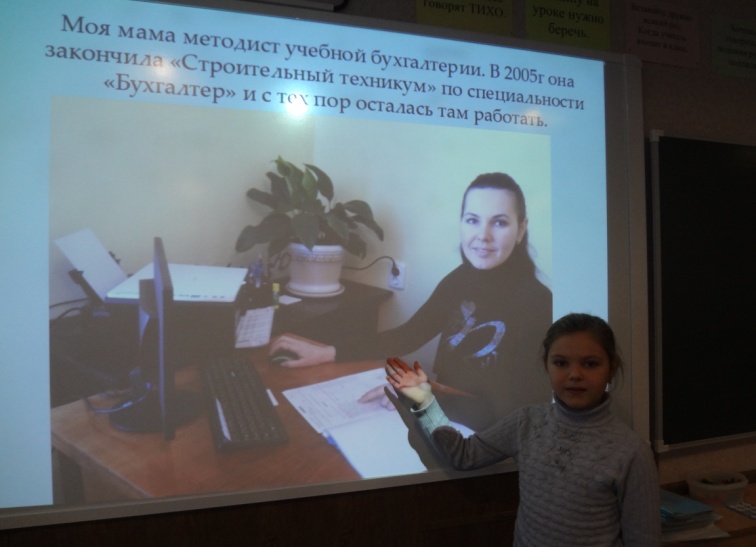 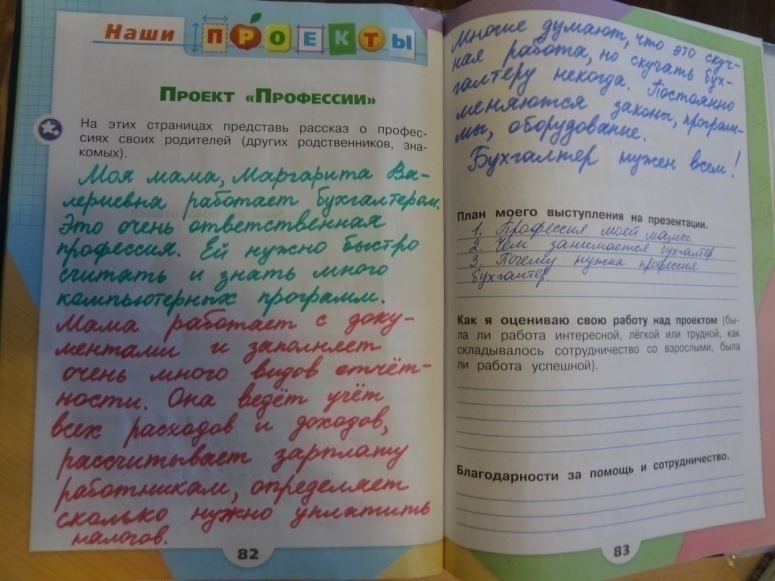 Проектная и исследовательская деятельность
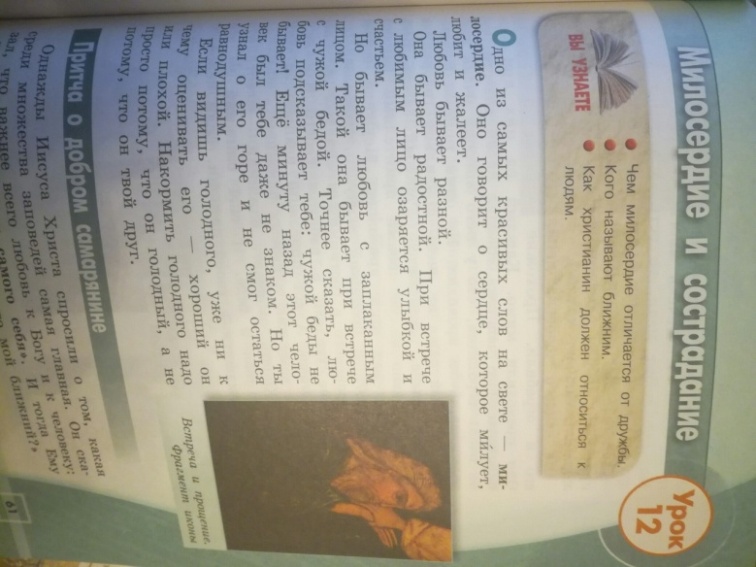 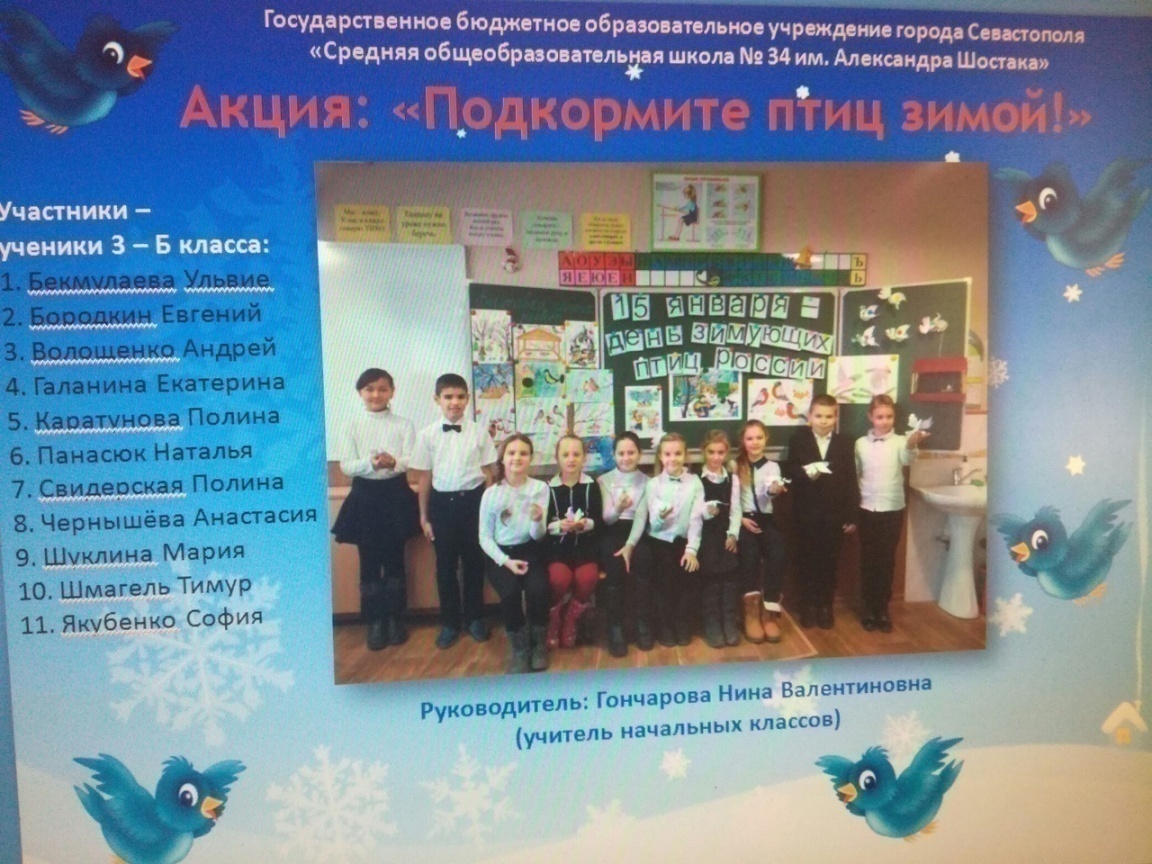 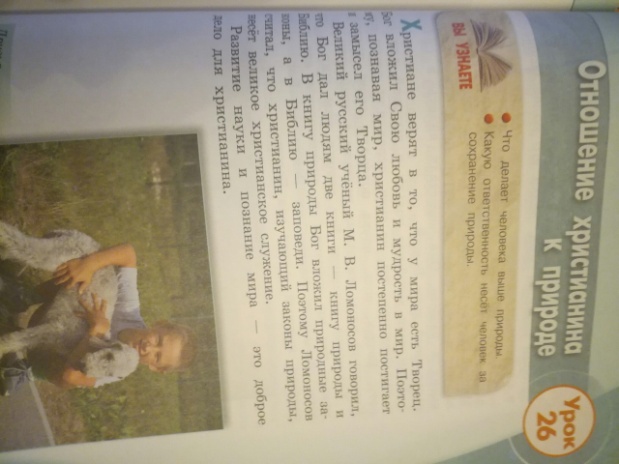 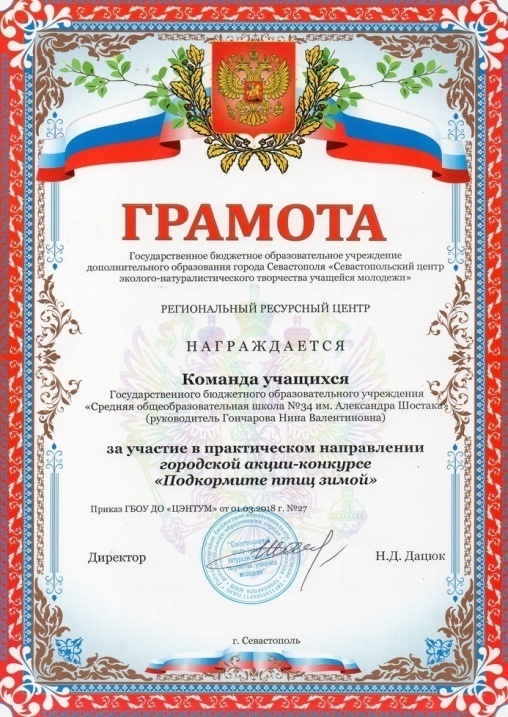 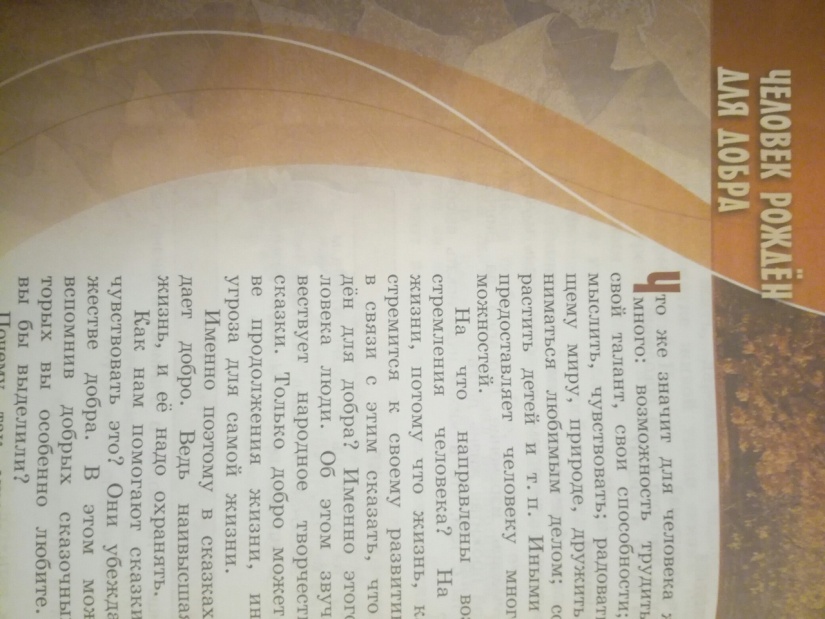 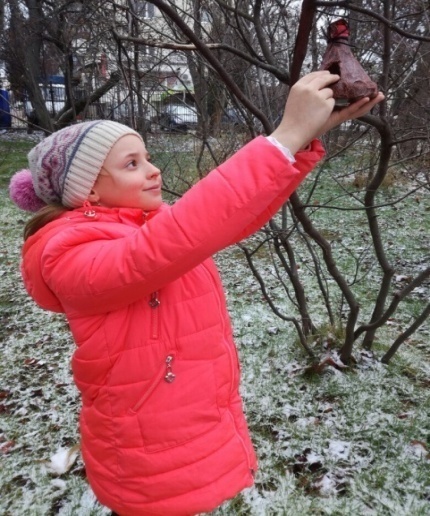 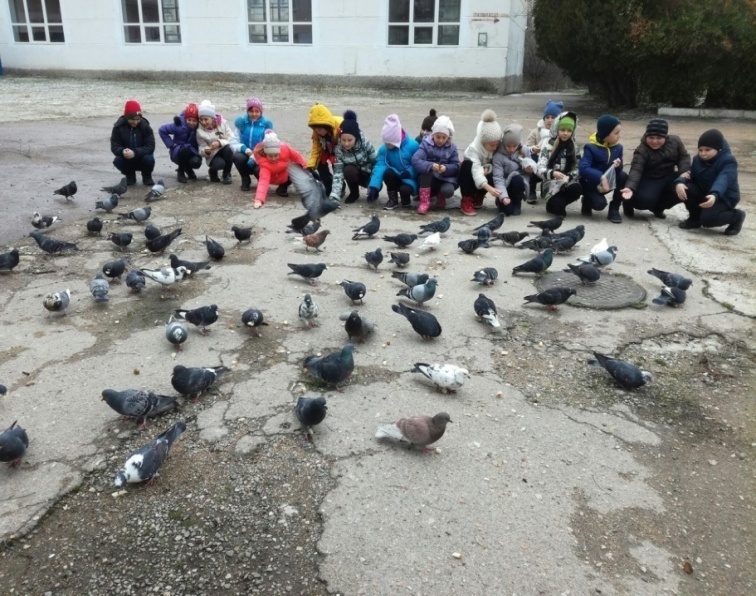 ПРЕЗЕНТАЦИЯ ДЕТСКОГО ПРОЕКТА "ВПЕРЁД К ЗВЁЗДАМ!"
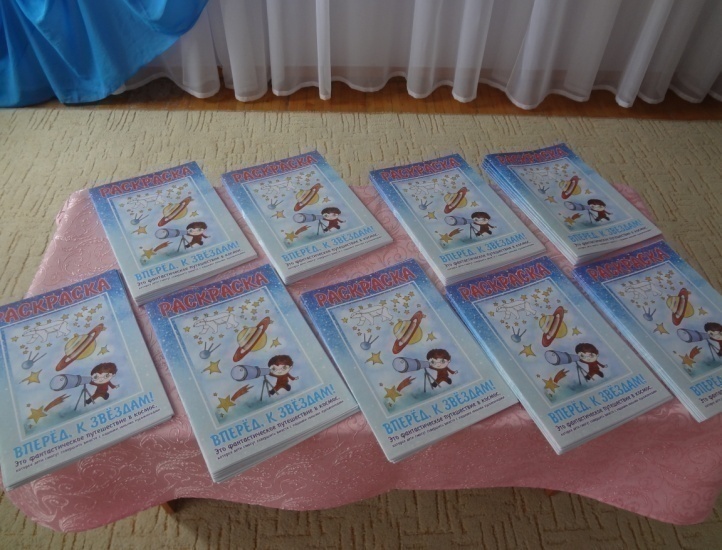 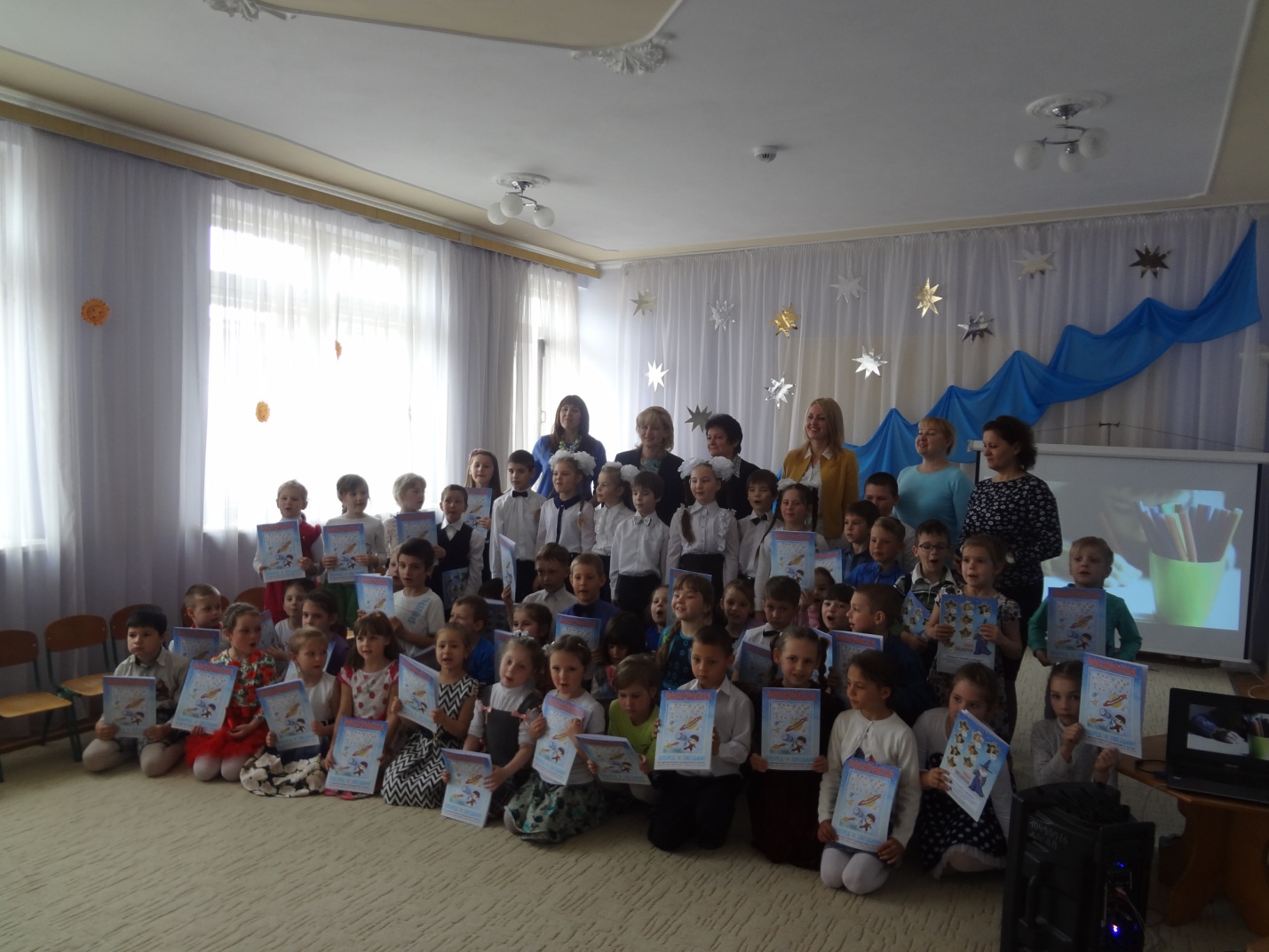 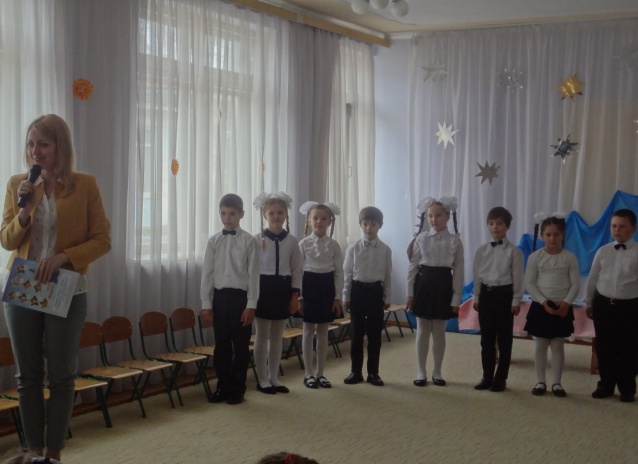 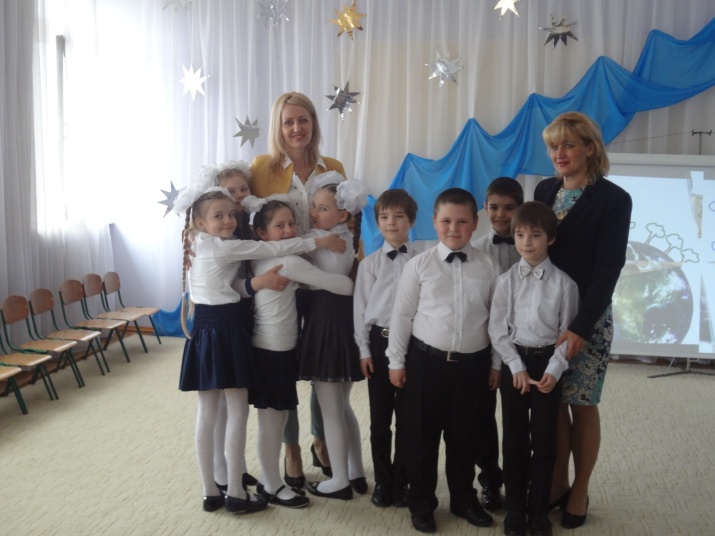 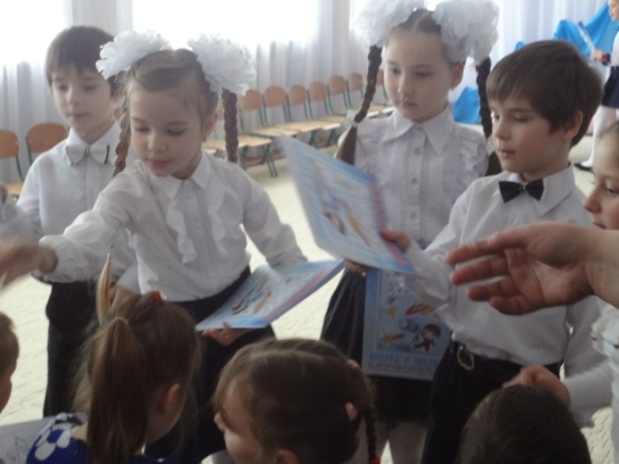 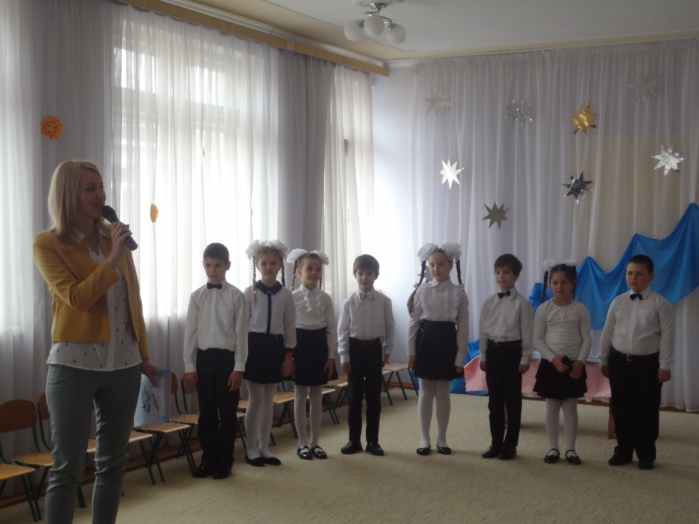 Этот город самый лучший город на земле!
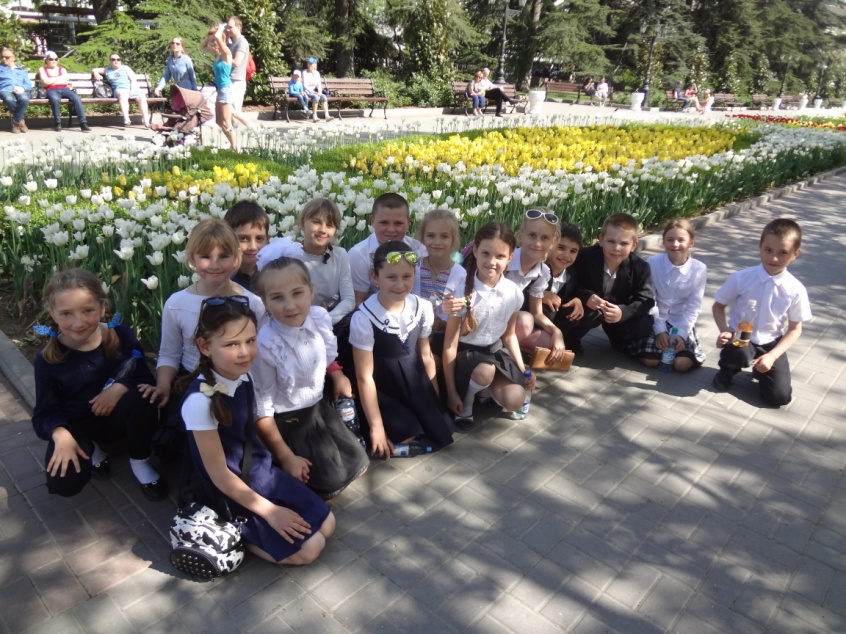 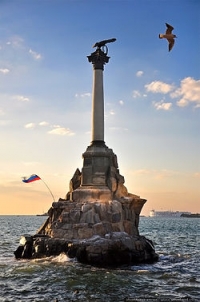 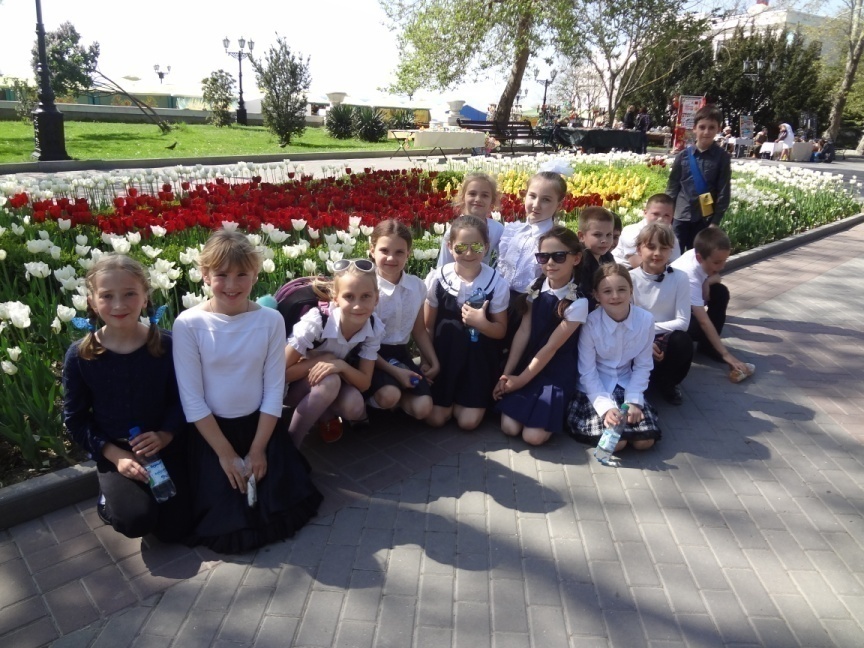 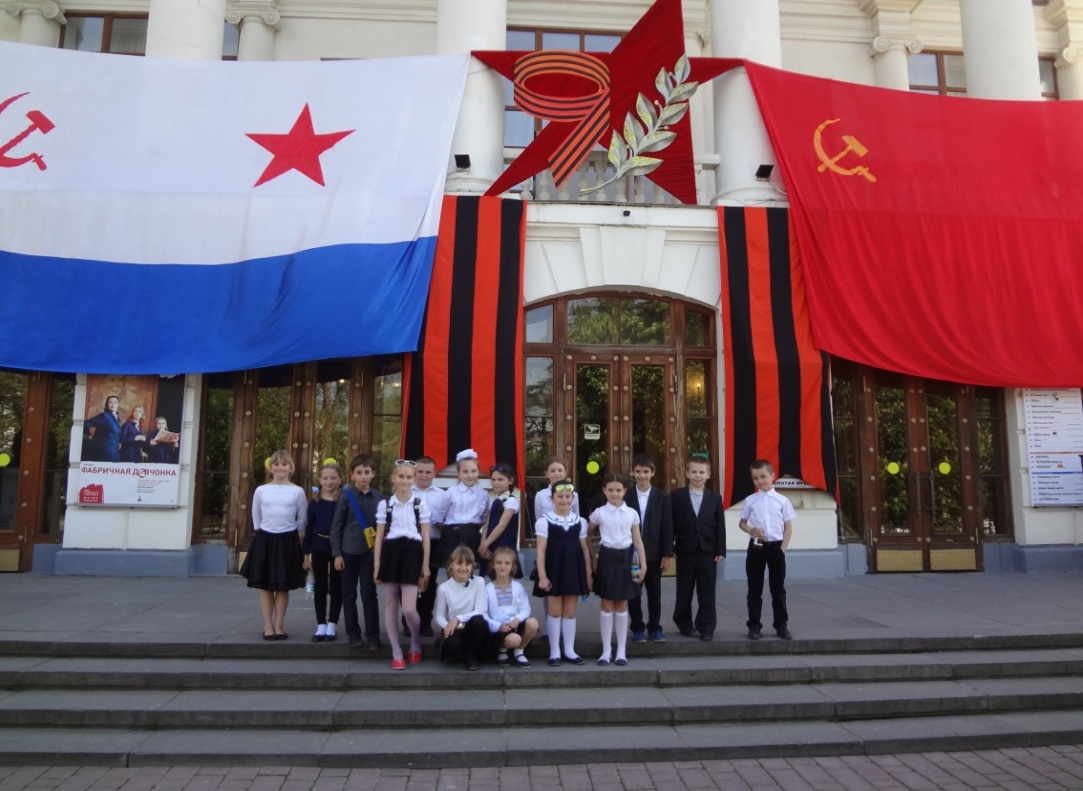 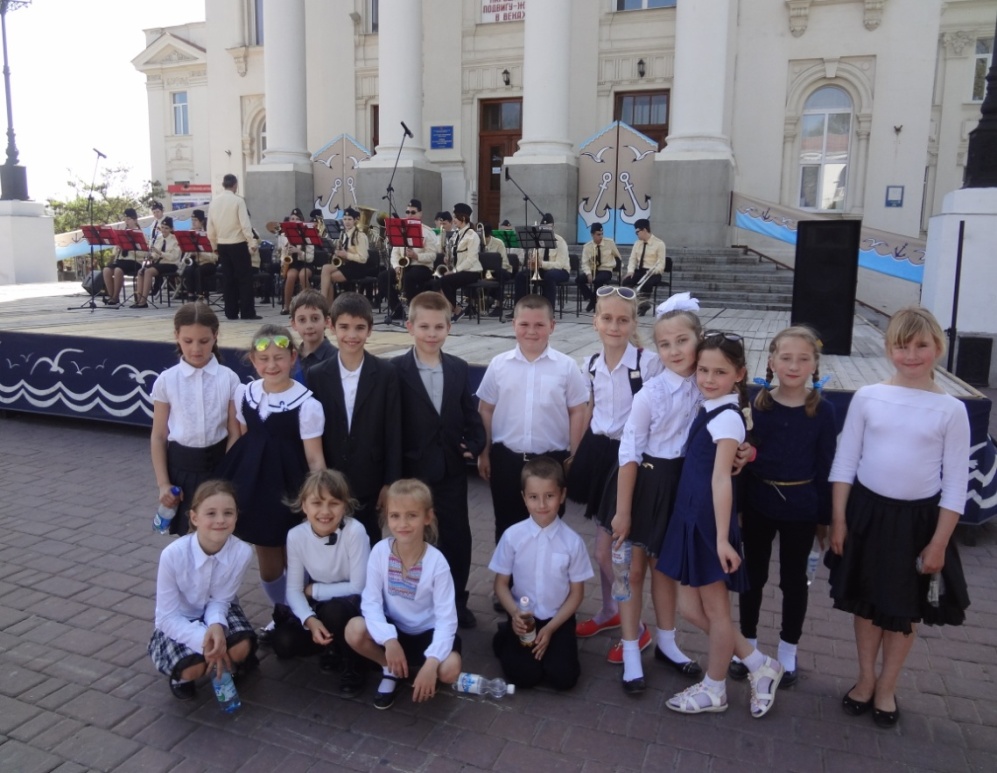 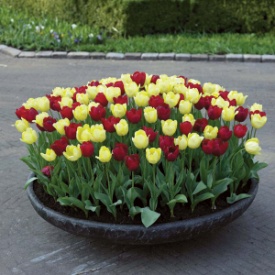 Технология. Проектная деятельность: «Город будущего».
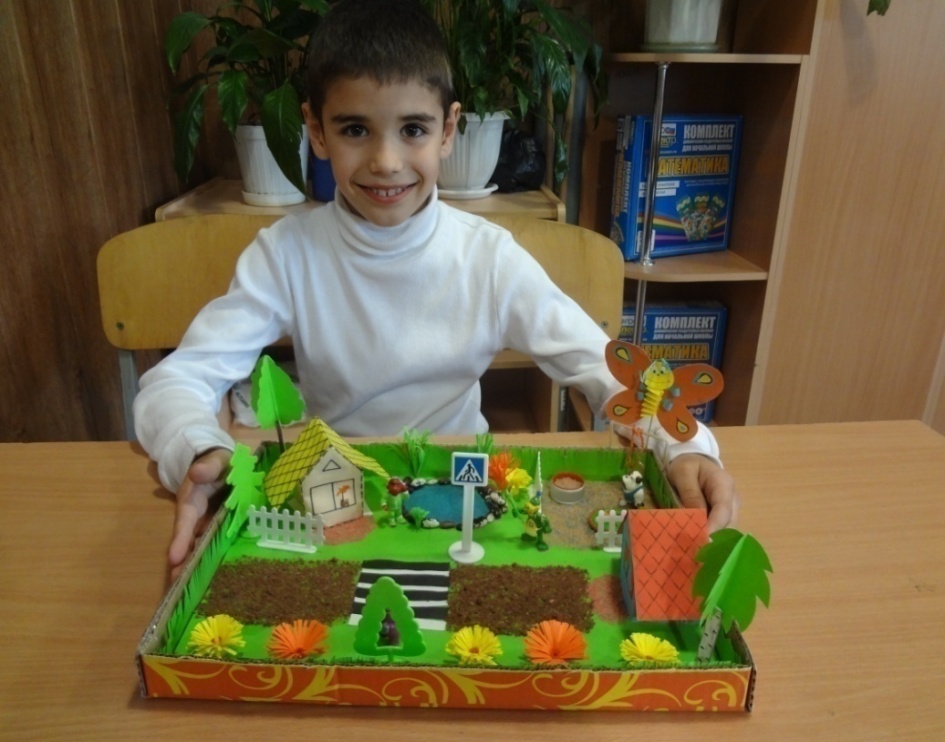 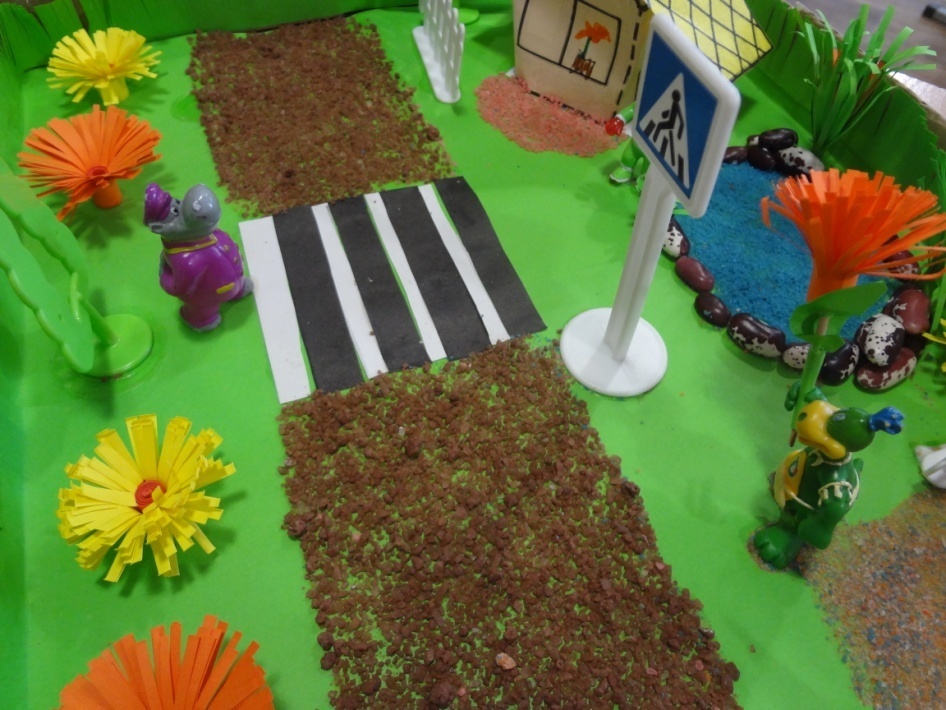 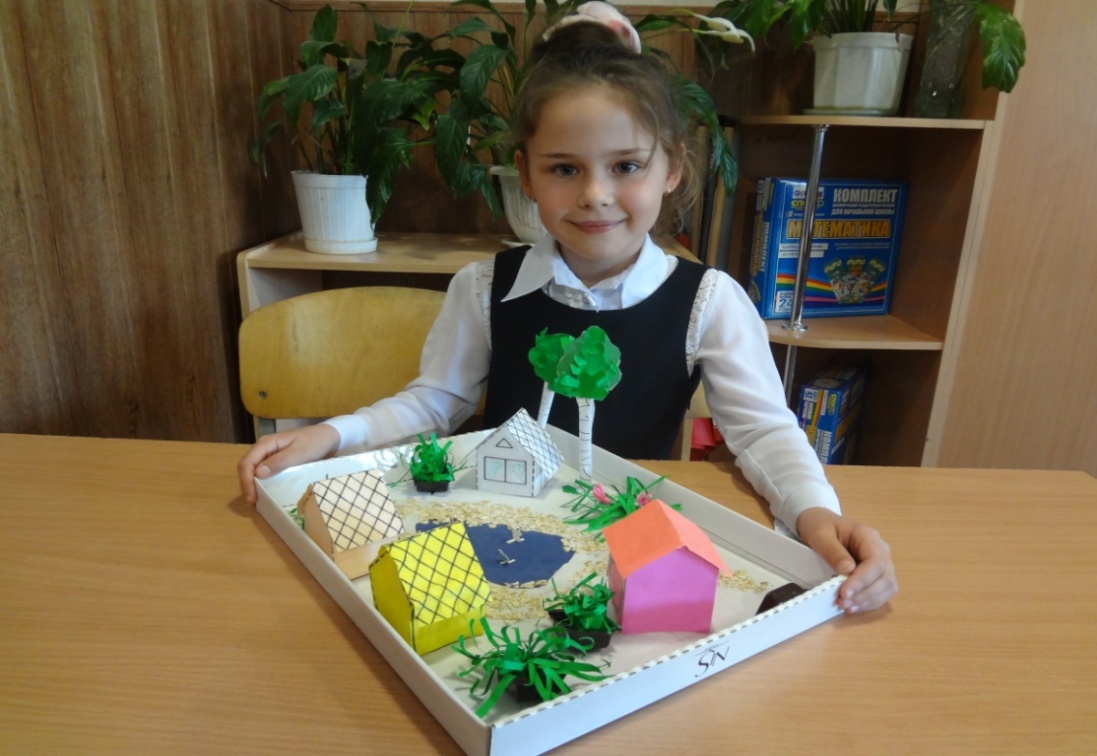 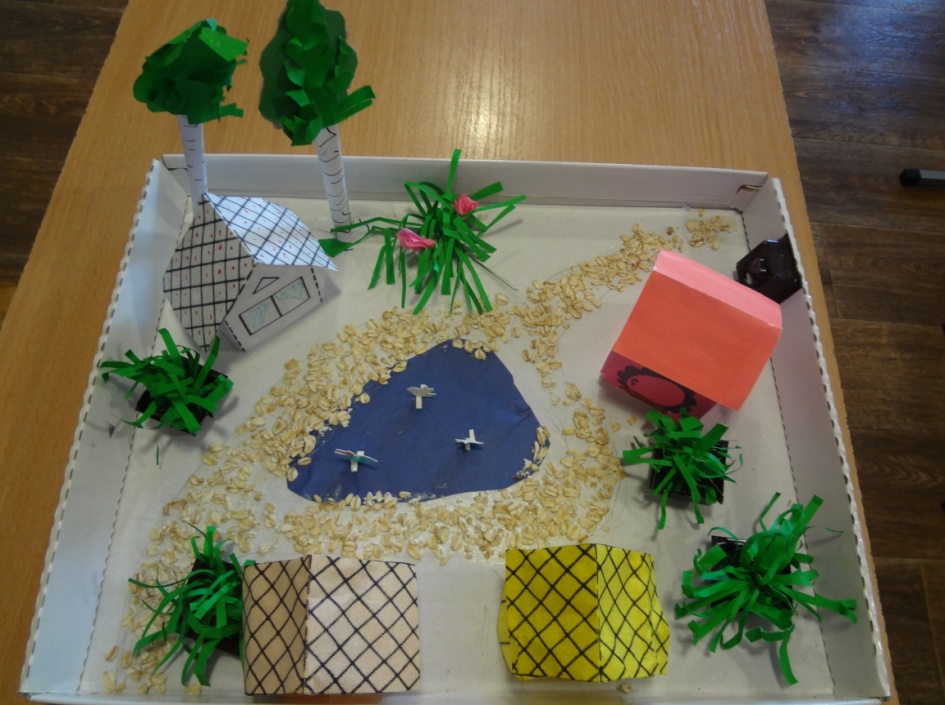 Индивидуальные проекты
Технология. Проектная деятельность: «Русская изба».
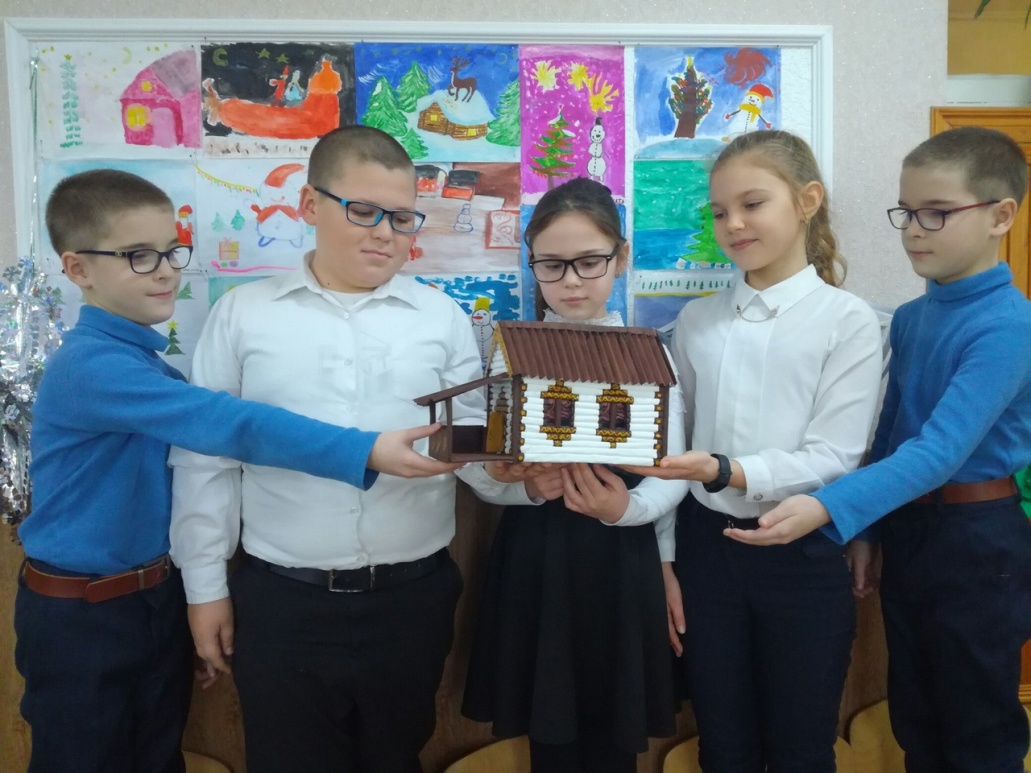 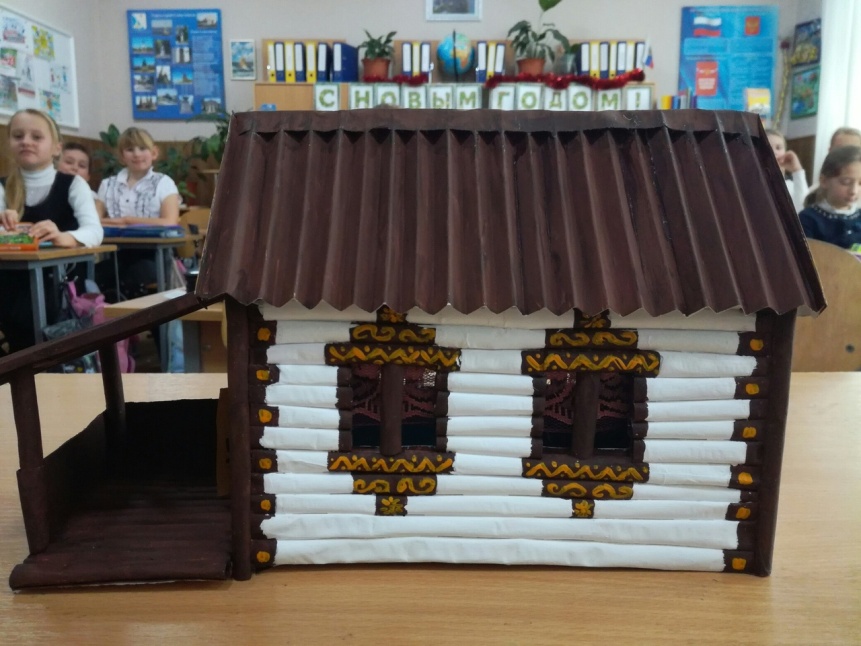 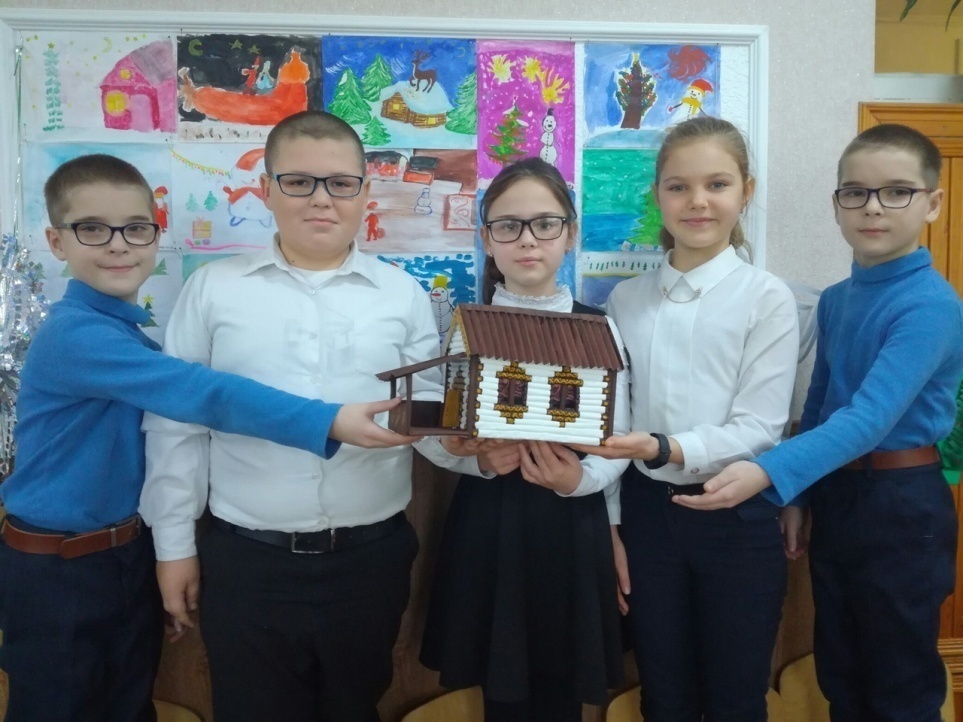 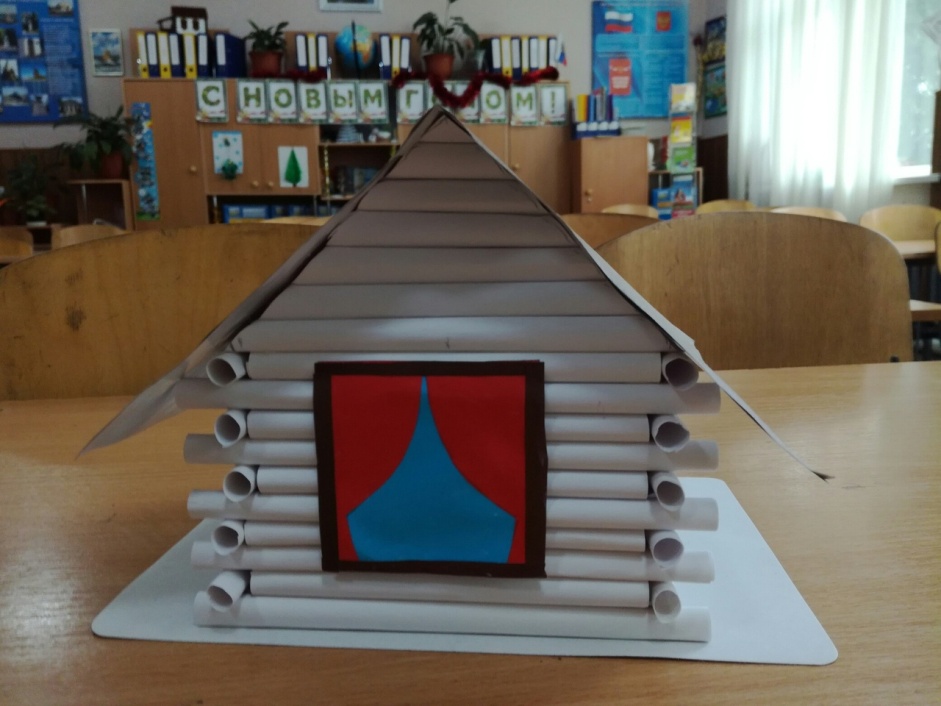 Коллективные проекты
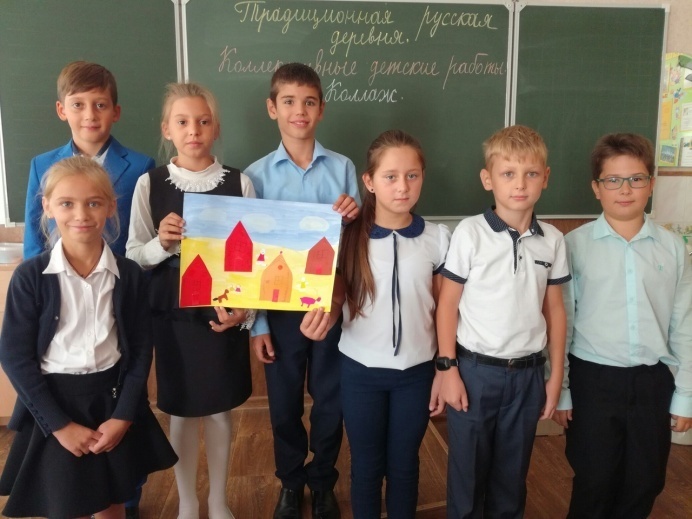 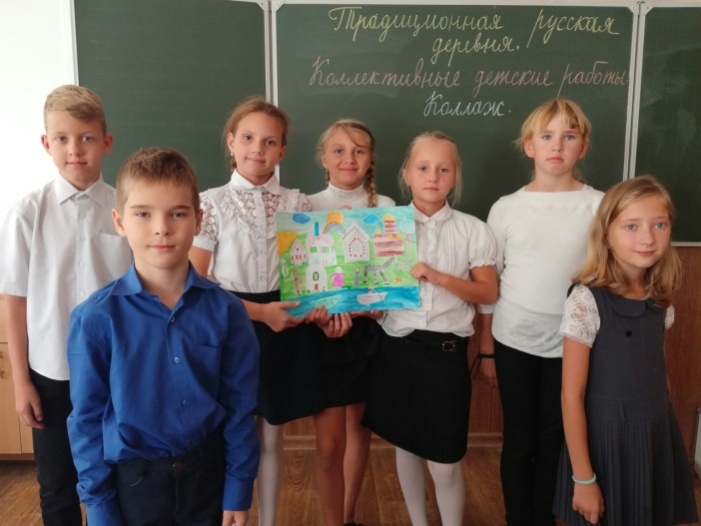 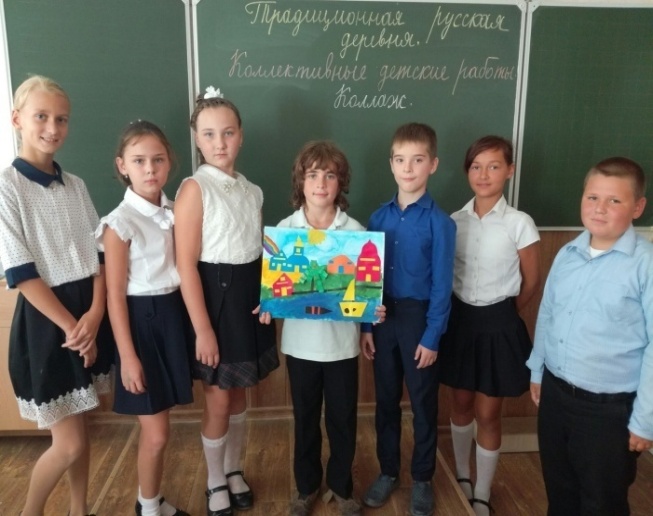 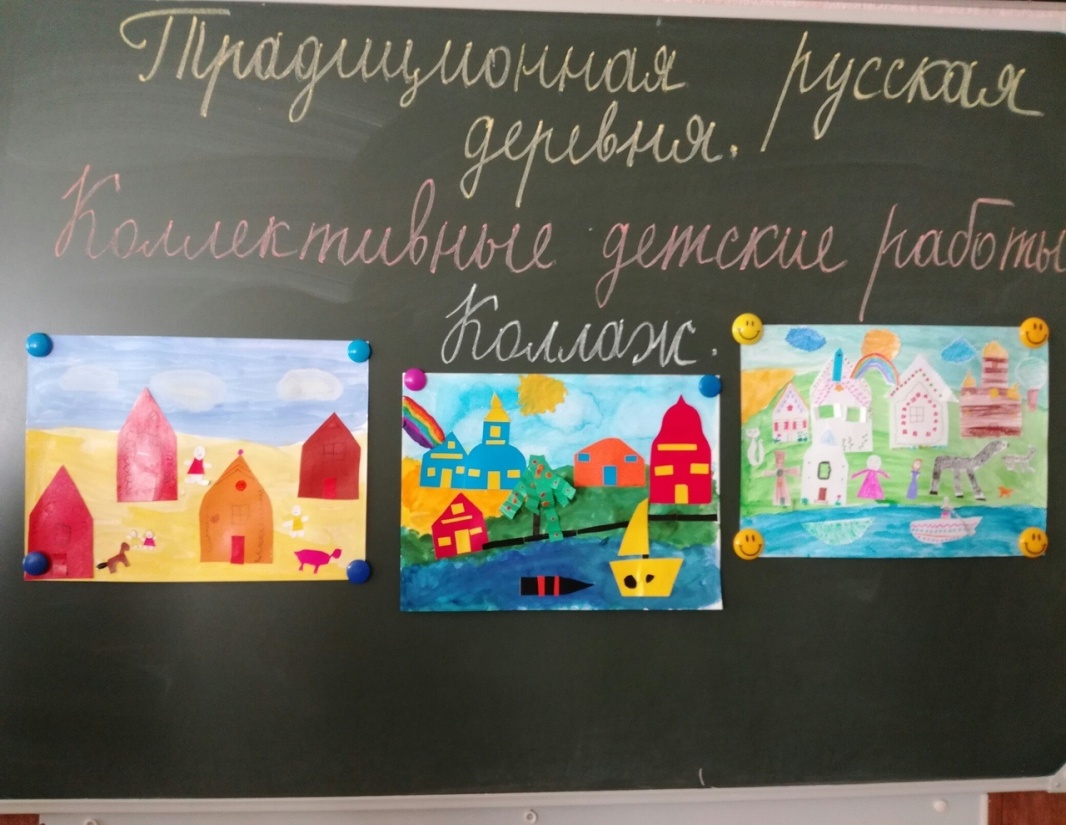 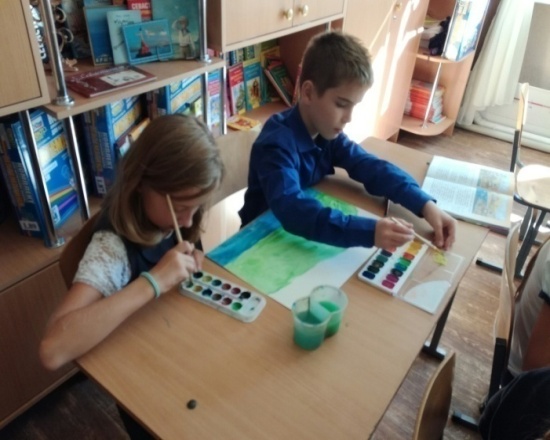 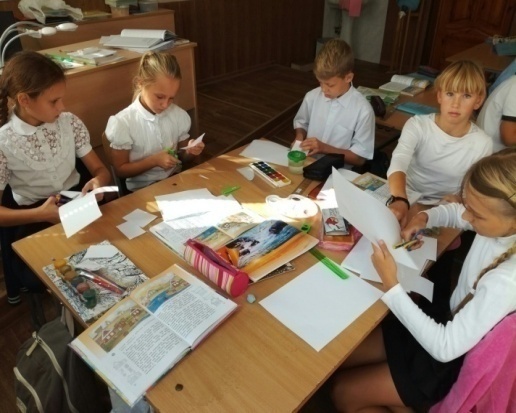 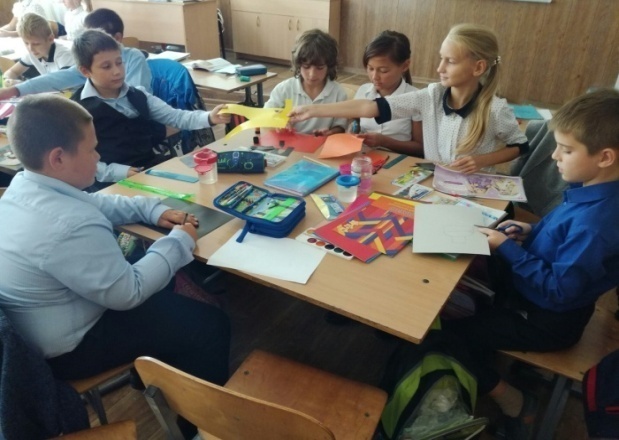 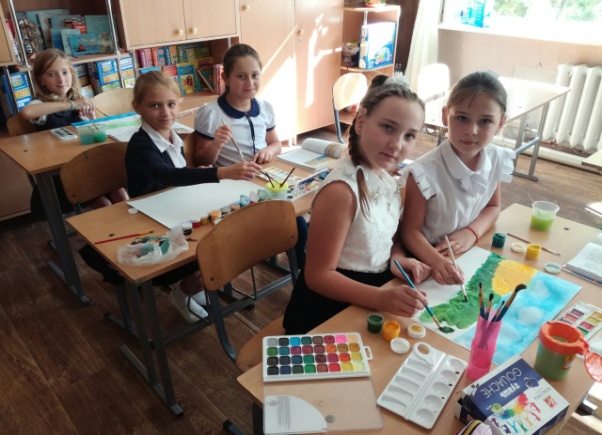 ИЗО
За нравственный подвиг учителяЛучший издательский проект
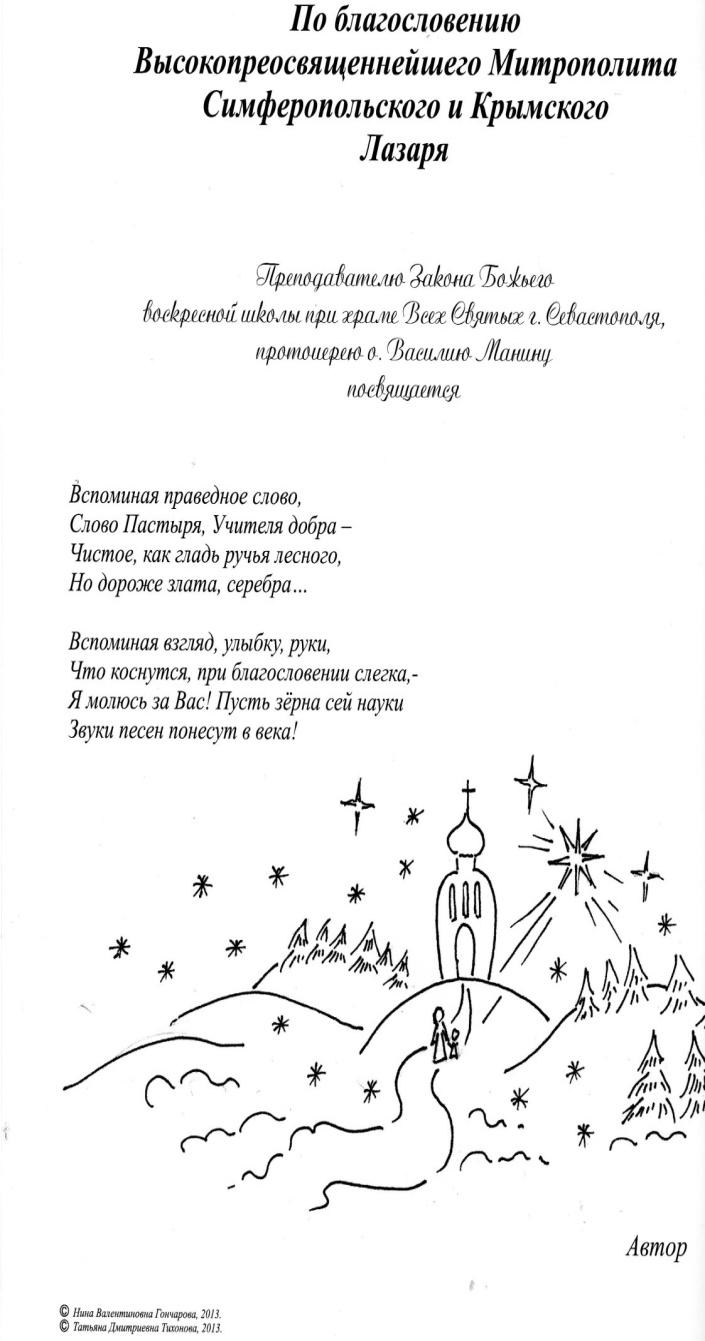 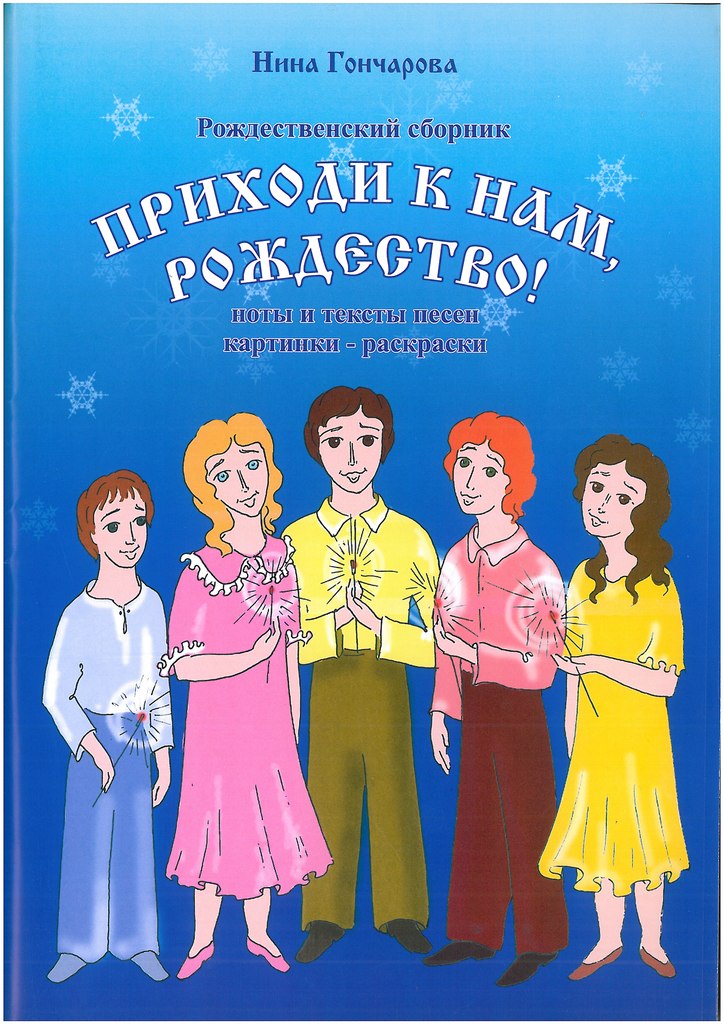 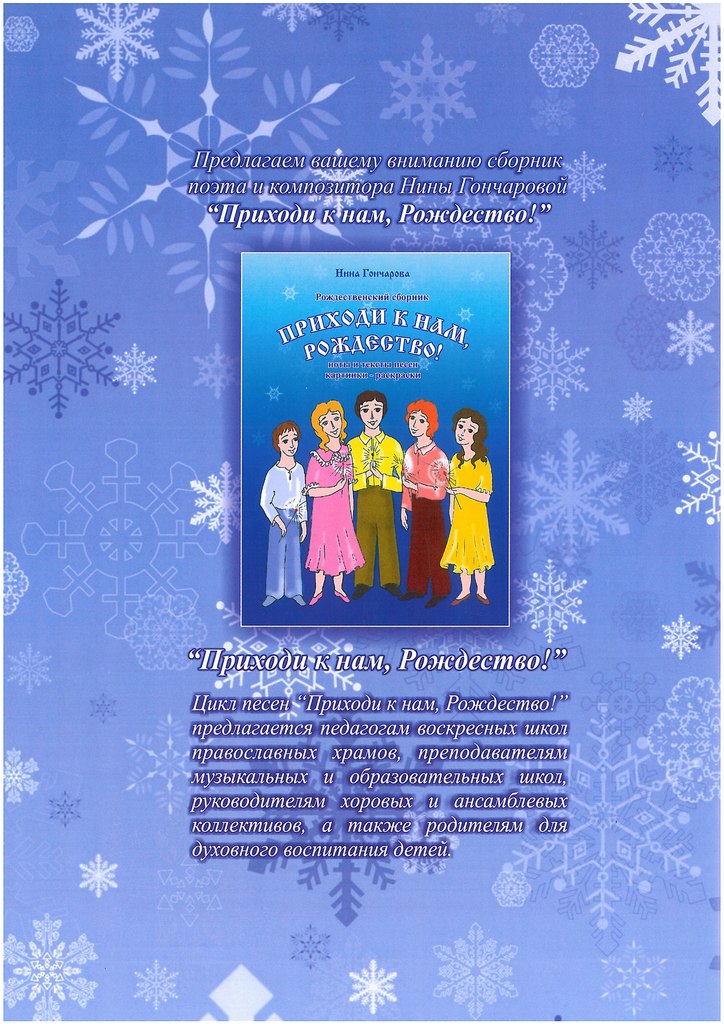 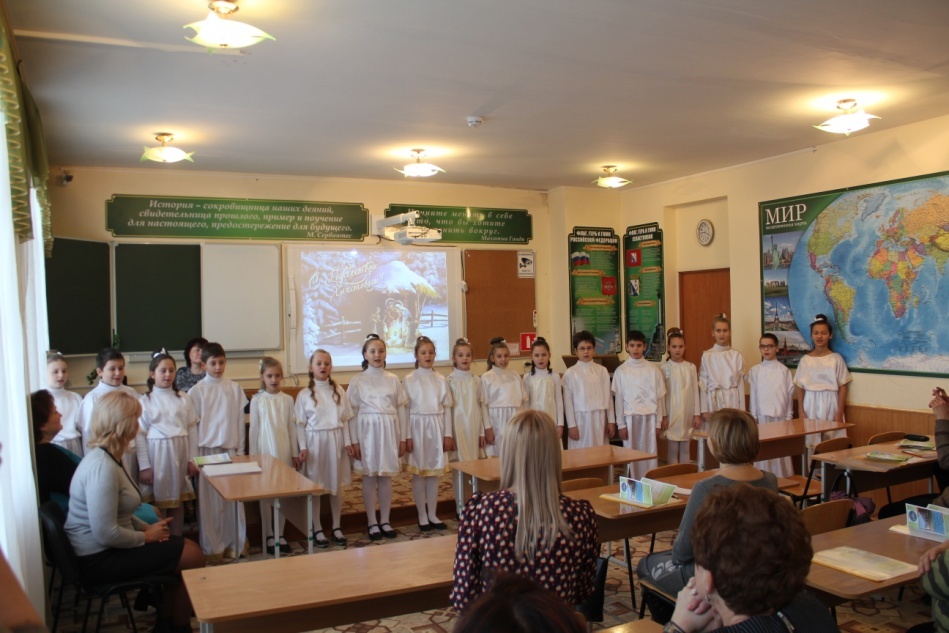 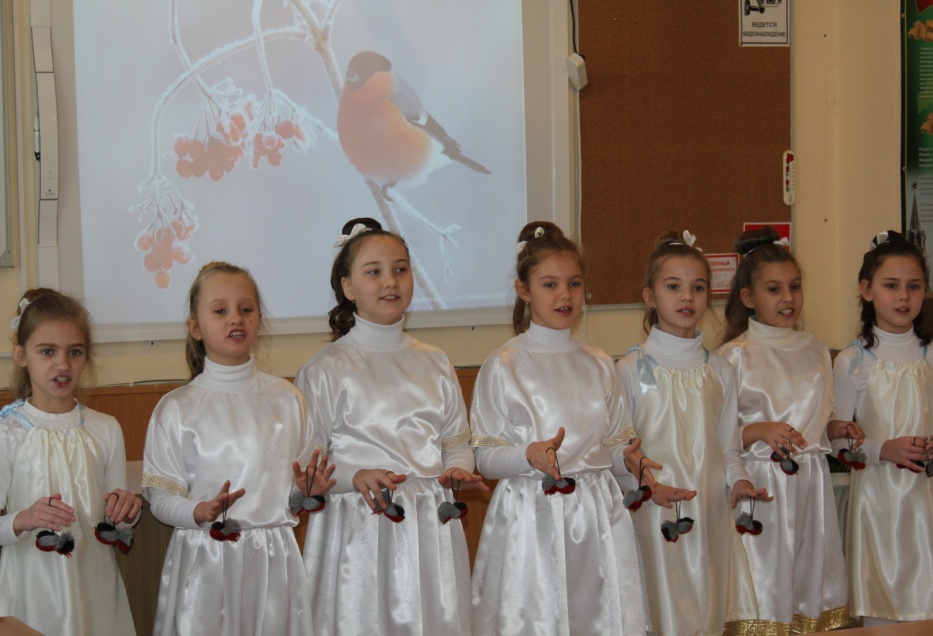 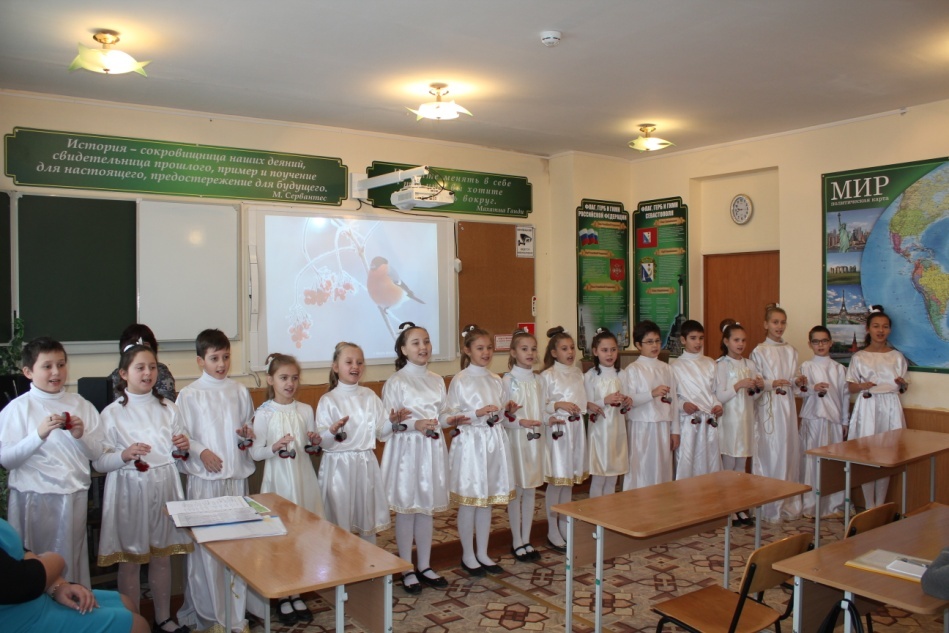 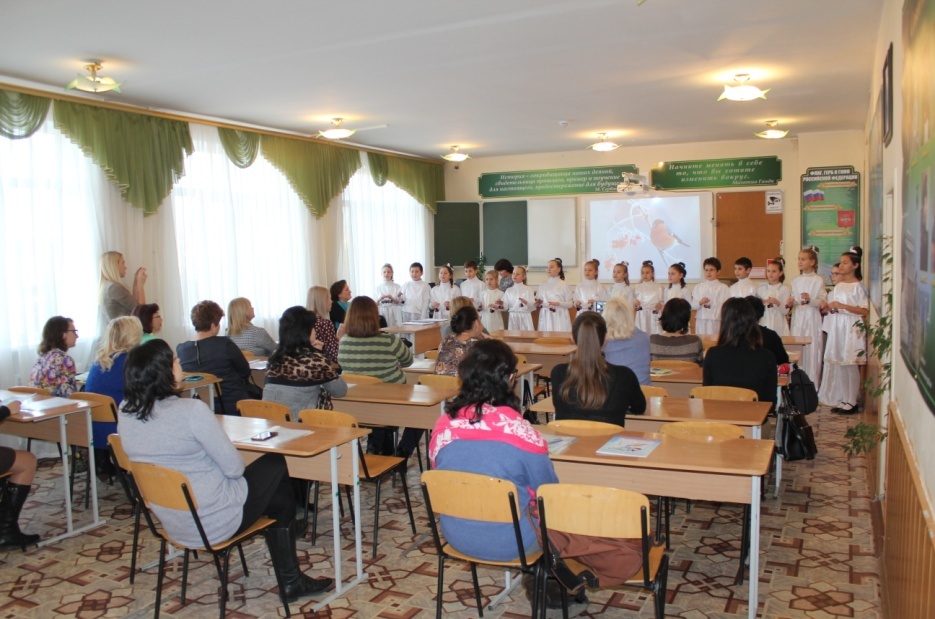 Исполнение рождественских песен
Классный час на тему: "Терроризм - угроза обществу"
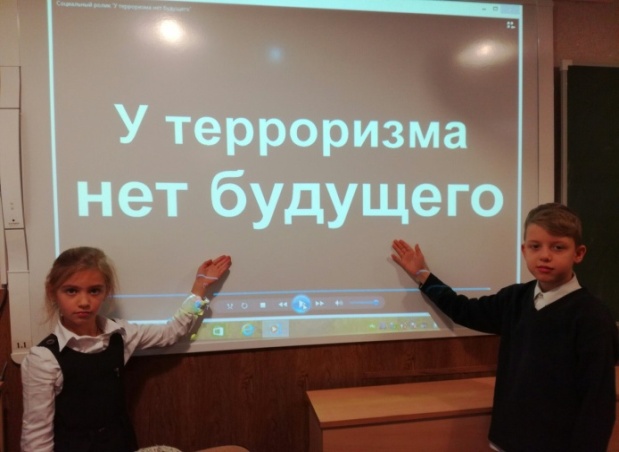 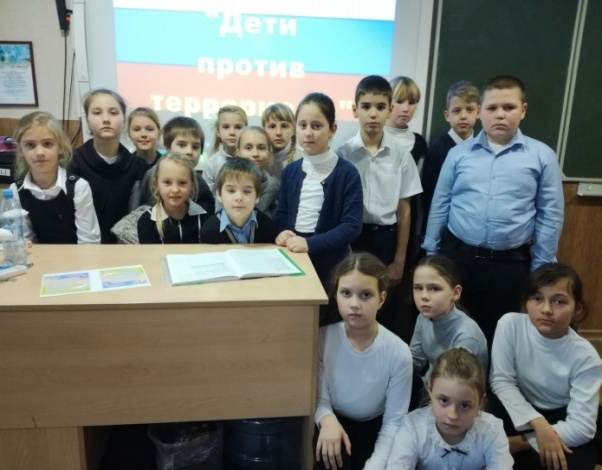 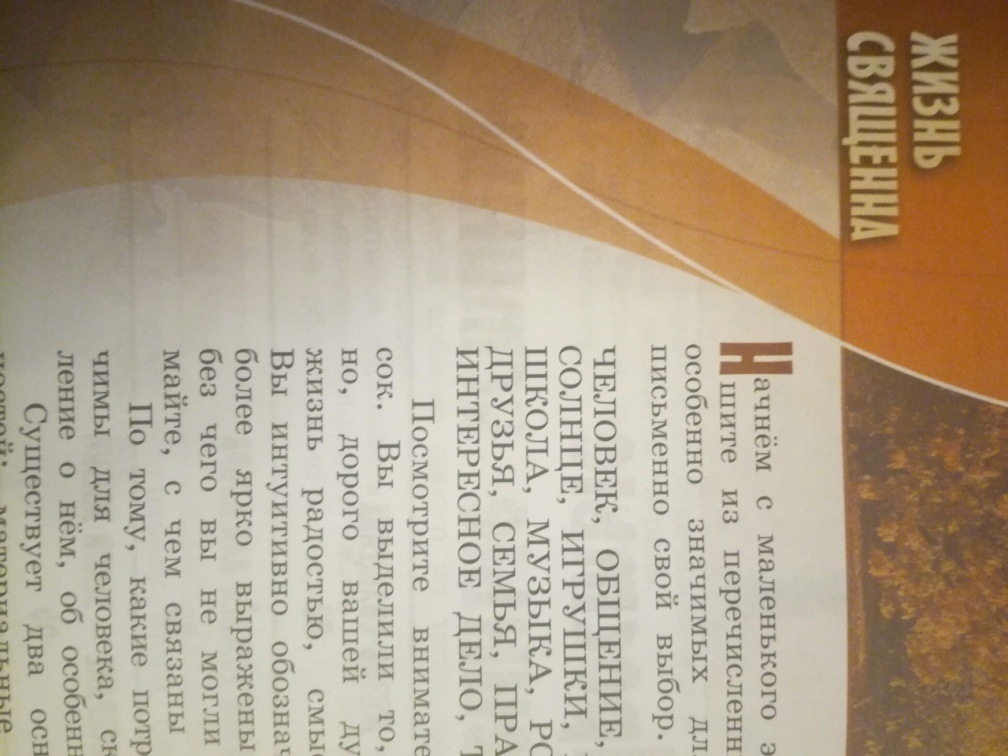 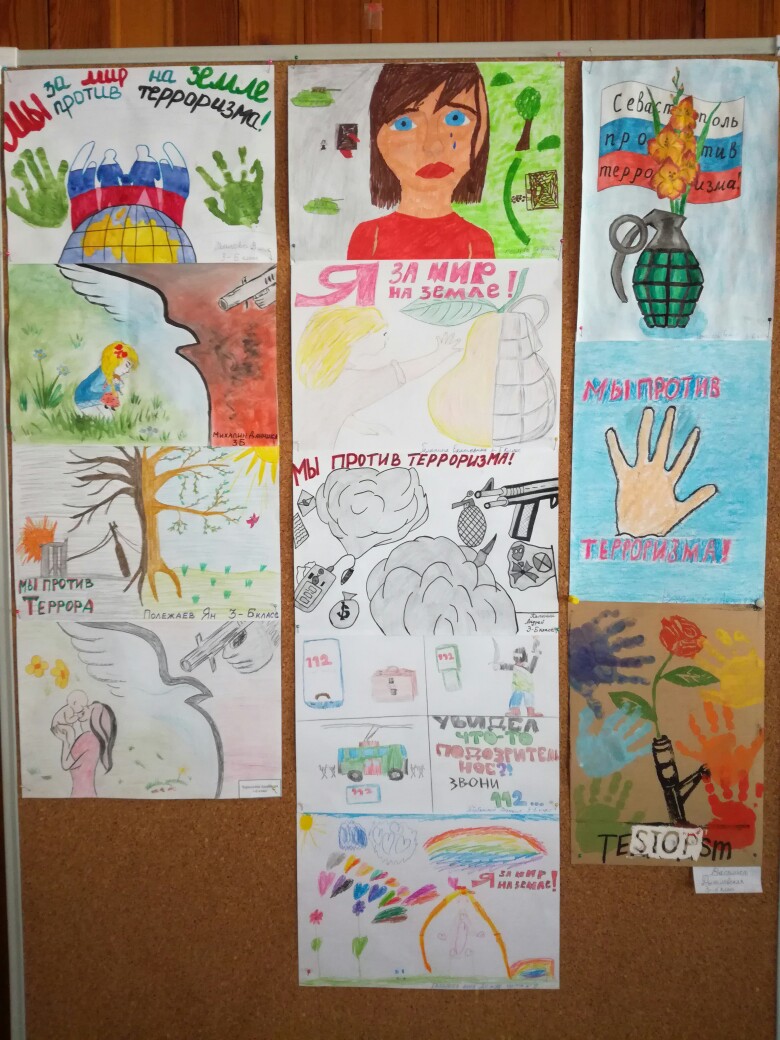 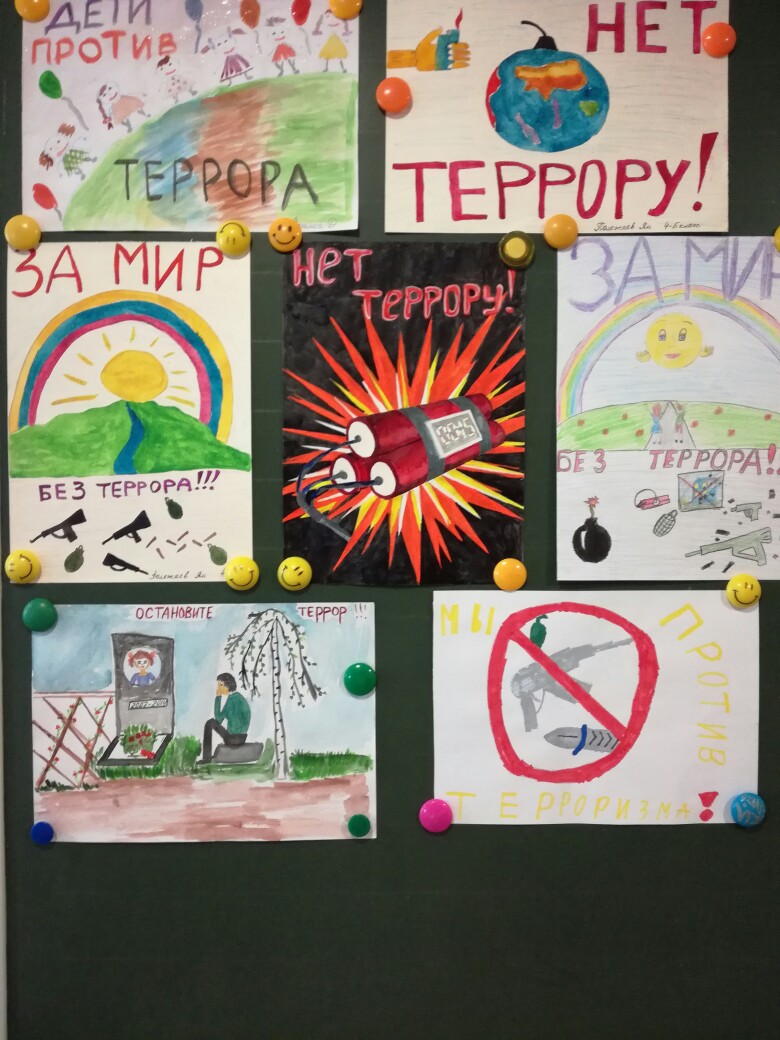 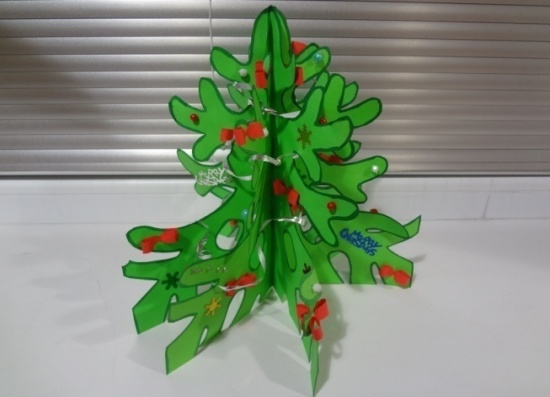 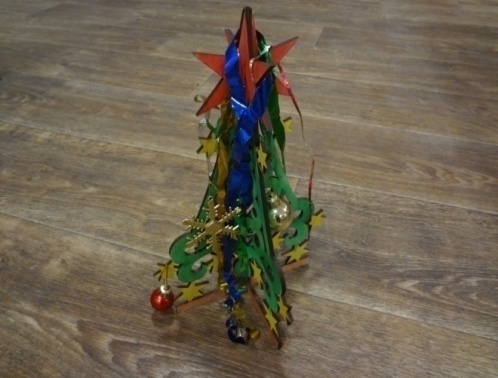 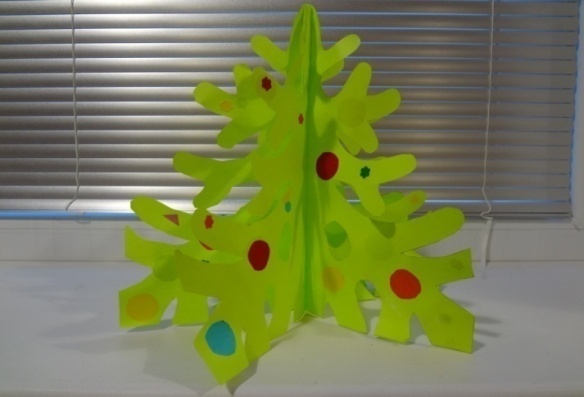 Одна из задач курса ОРКСЭ – научить детей понимать прекрасное, стремиться делать прекрасное своими руками, чтобы радовать других людей, а в дальнейшем, создавая и воплощая свои авторские идеи в жизнь,  принести пользу своей стране: стать полезным человеком.
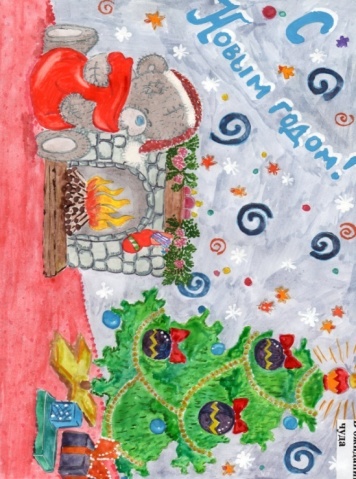 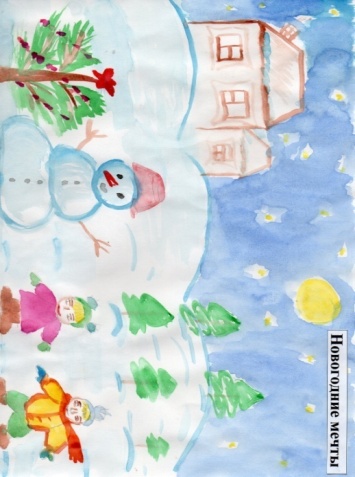 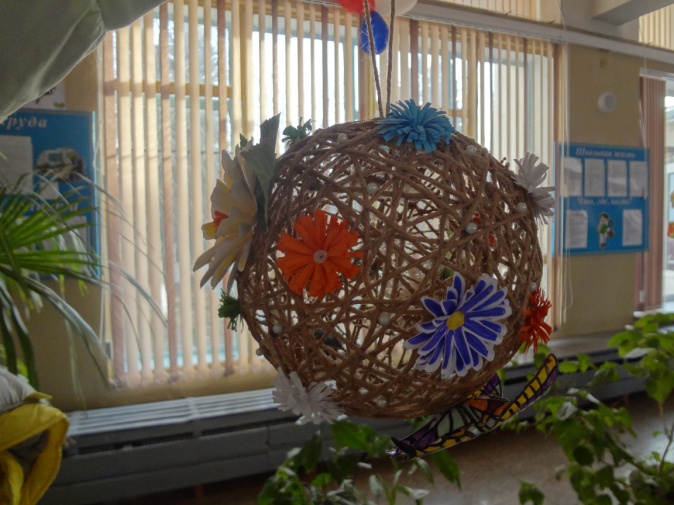 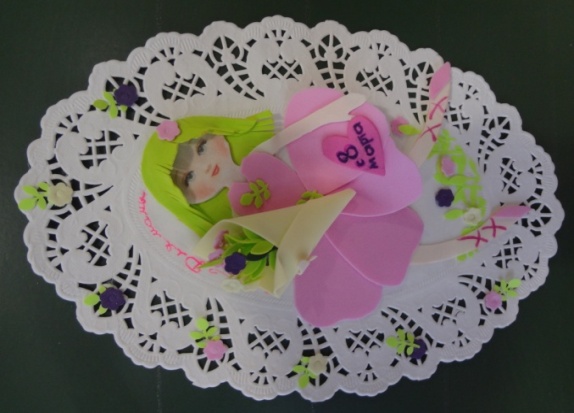 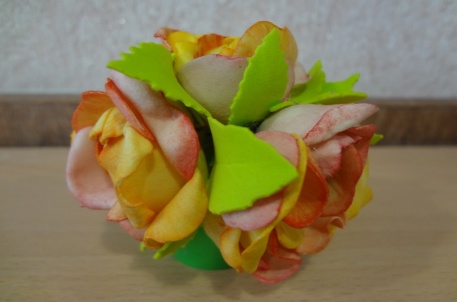 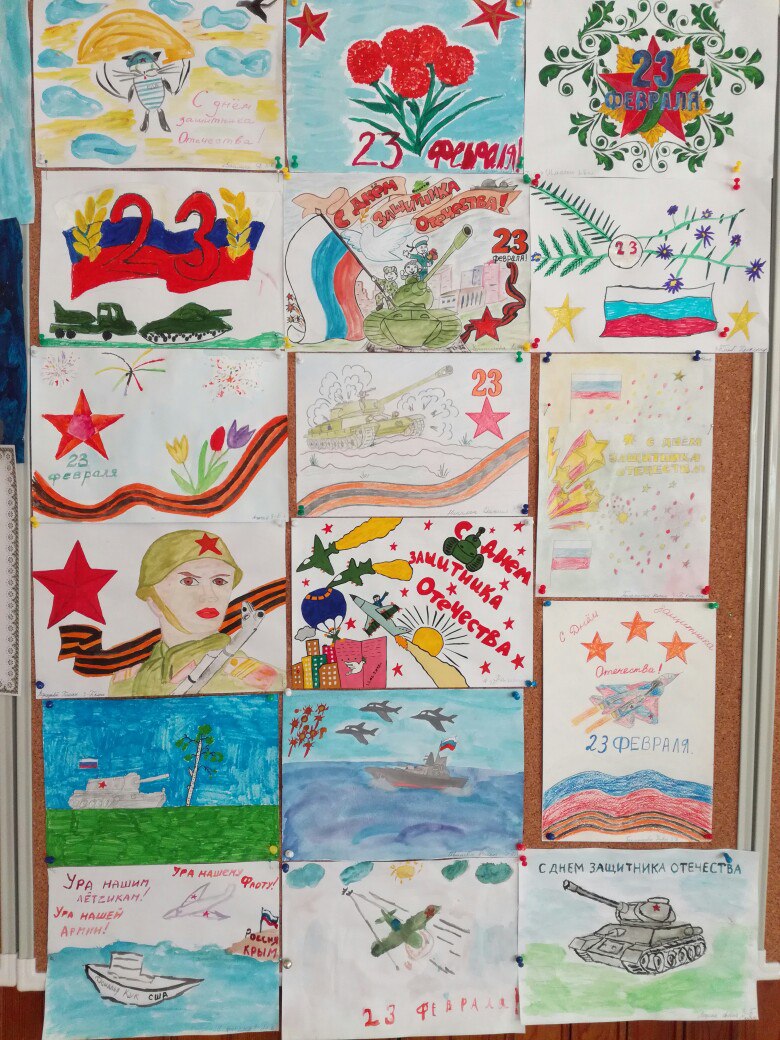 Технология   (учебник Е.А. Лутцевой, Т. П. Зуевой)
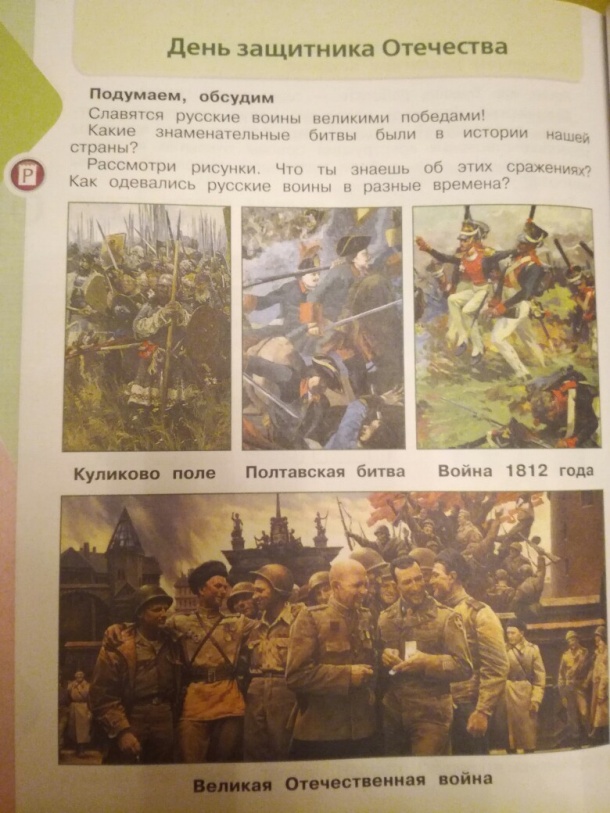 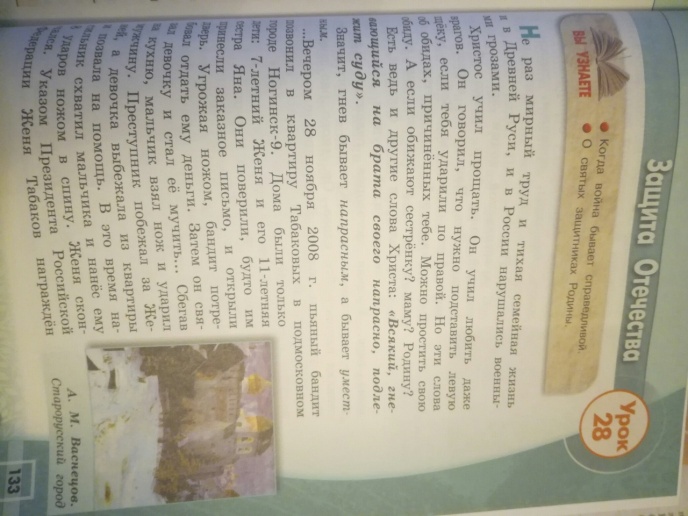 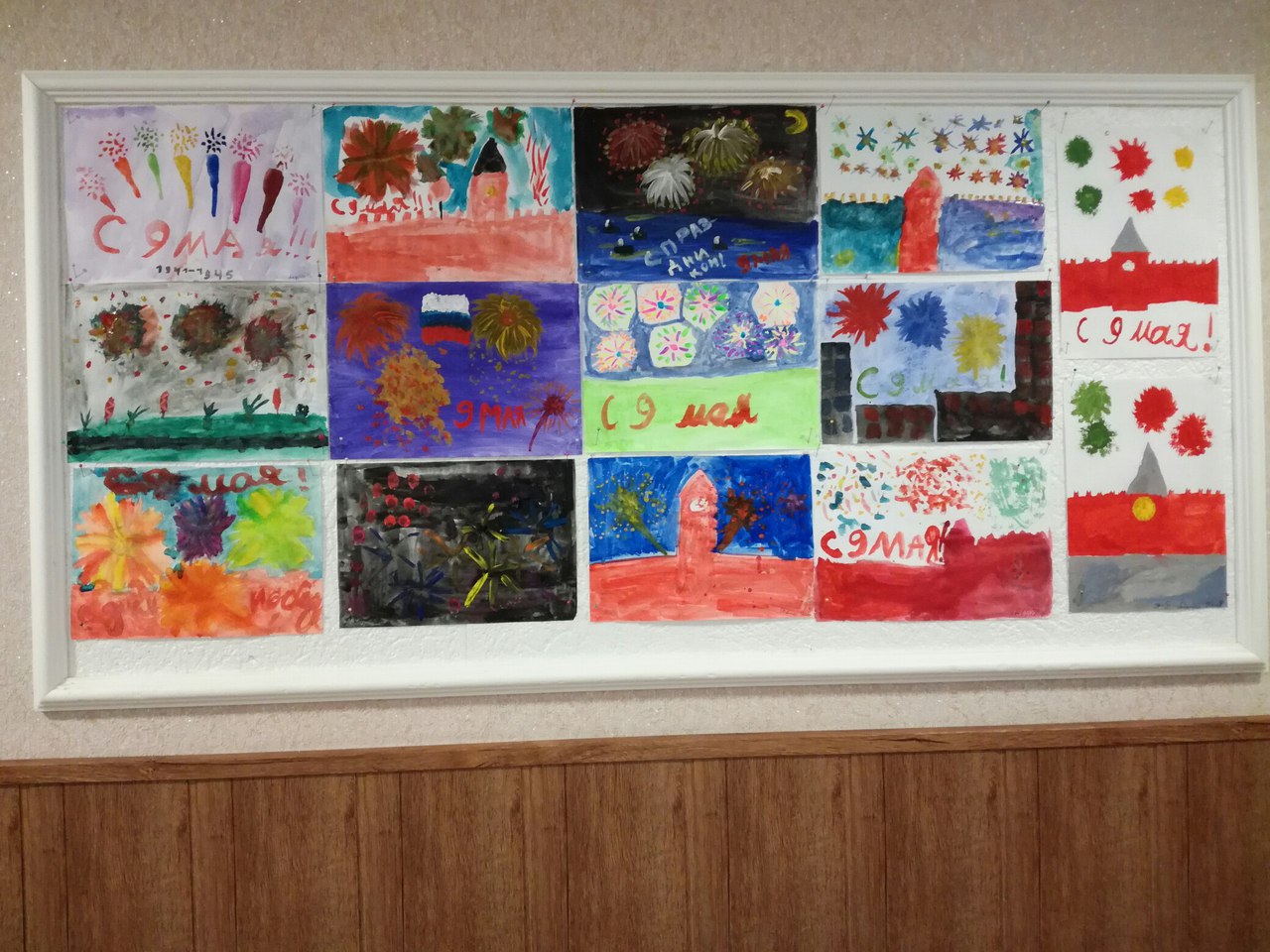 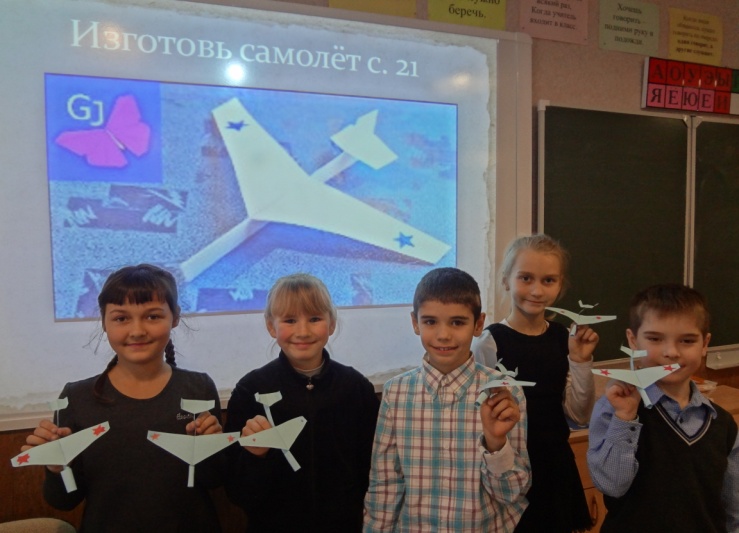 Экскурсии
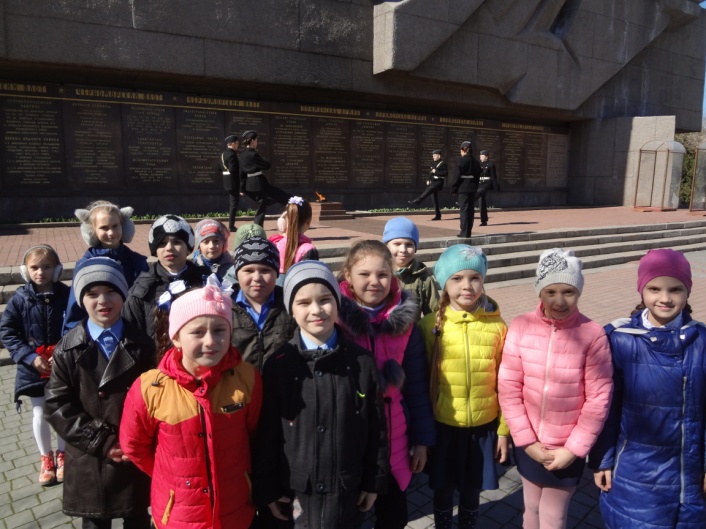 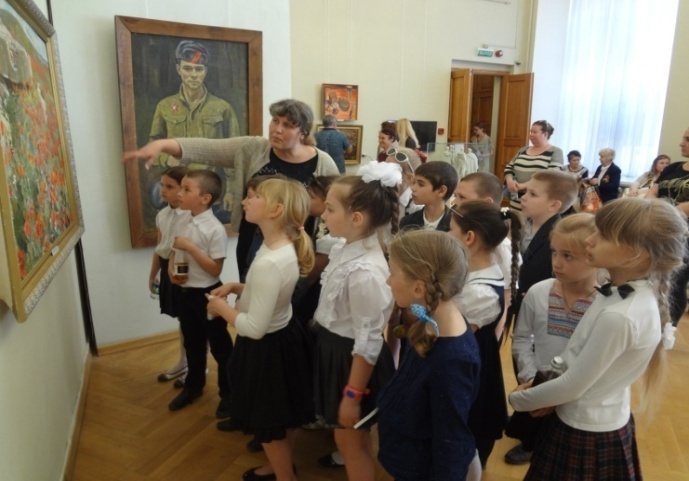 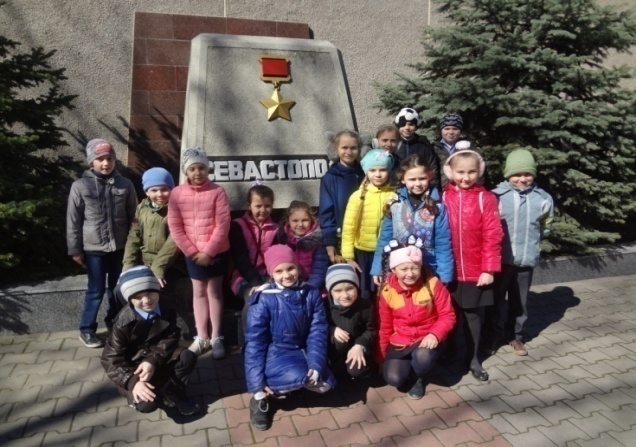 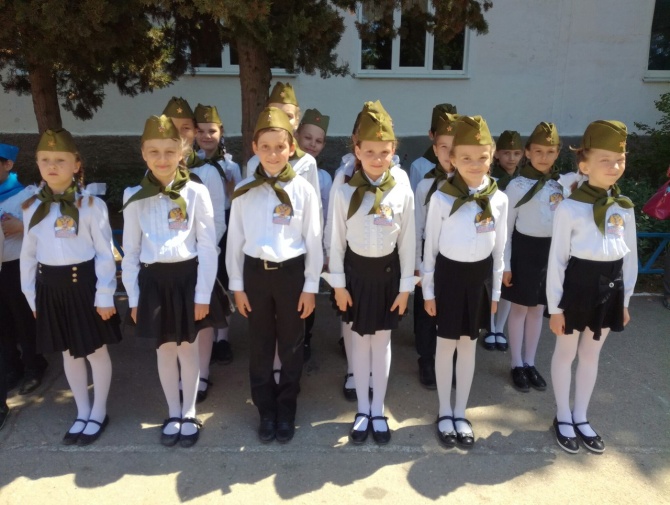 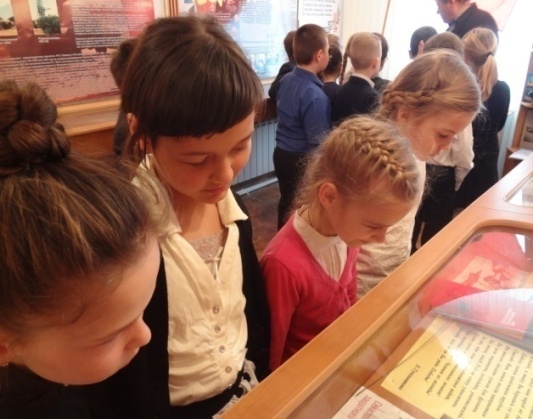 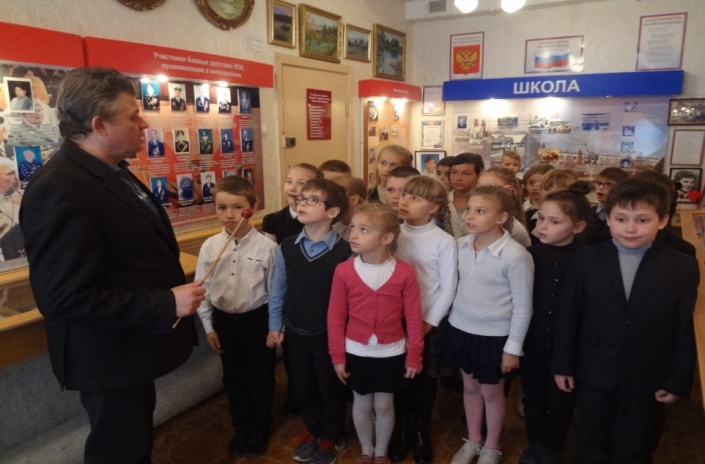 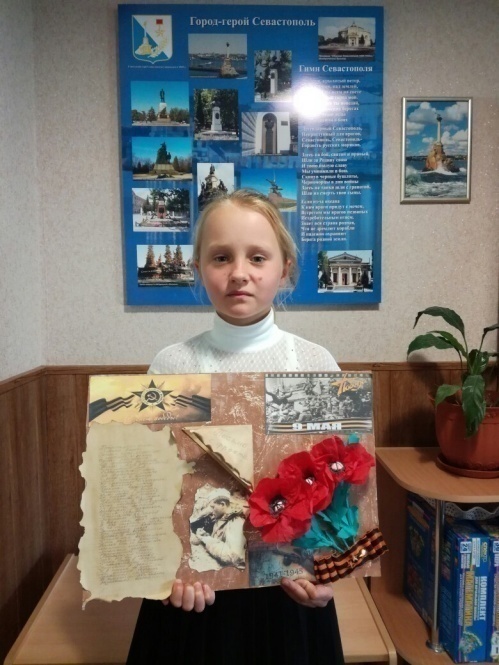 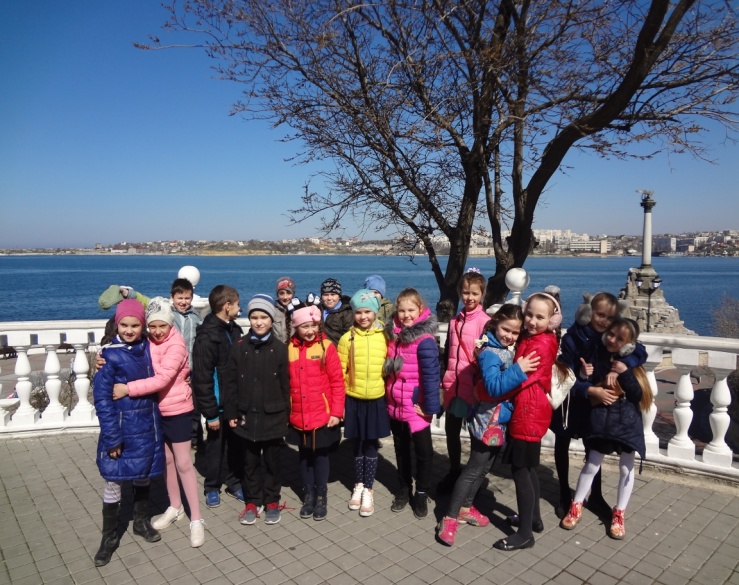 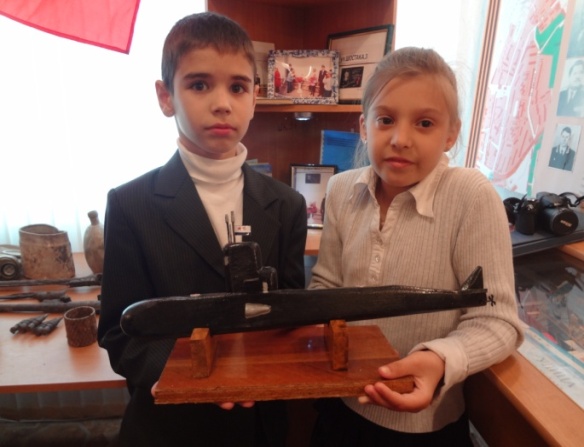 Результатом проведённых уроков по данному курсу должно стать обогащение детей в личностном, метапредметном и предметном планах. 

В личностном плане - проявление у детей таких качеств, как доброжелательность, эмоционально-нравственная отзывчивость и внимание к другим людям, зачатков анализа и контроля собственного поведения в разных жизненных ситуациях. 

В метапредметном плане - умение осуществлять информационный поиск для выполнения учебных заданий, осмысление текстов различных стилей и жанров, осознанное построение речевых высказываний, готовность слушать собеседника, вести диалог, развивается умение учиться в процессе решения учебных задач данного курса, проектной деятельности, в том числе, коллективной. 

В предметном плане - основы принятия и понимания детьми основных нравственных ценностей.
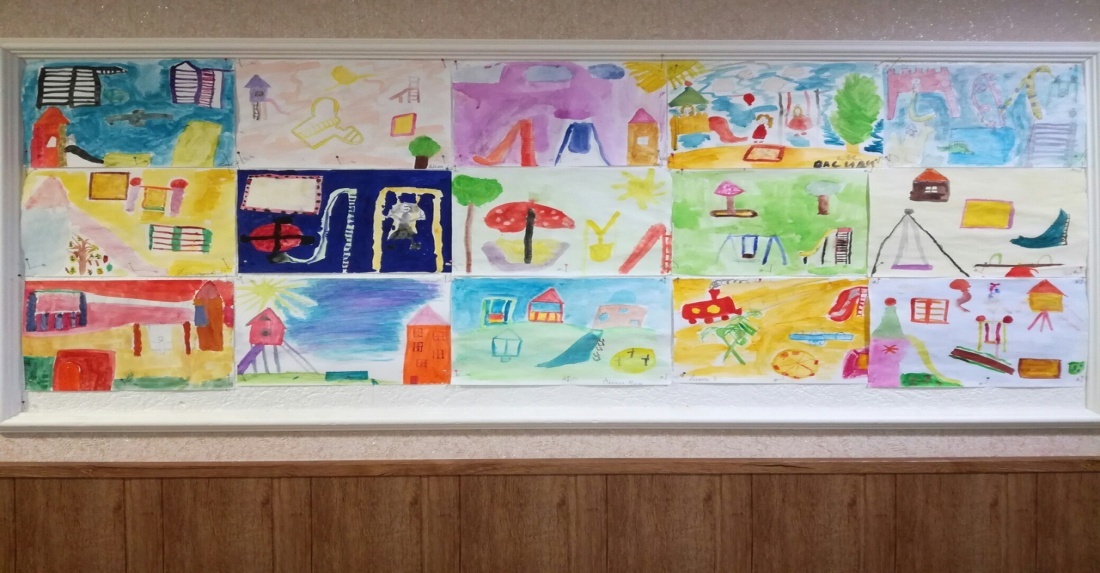 Таким образом: нравственные качества человека будущего общества должны закладываться уже сегодня, именно на уроках ОРКСЭ, основанных на идеях добра, совести, справедливости, патриотизма, достоинства, уважения к человеку, любви к своей стране.
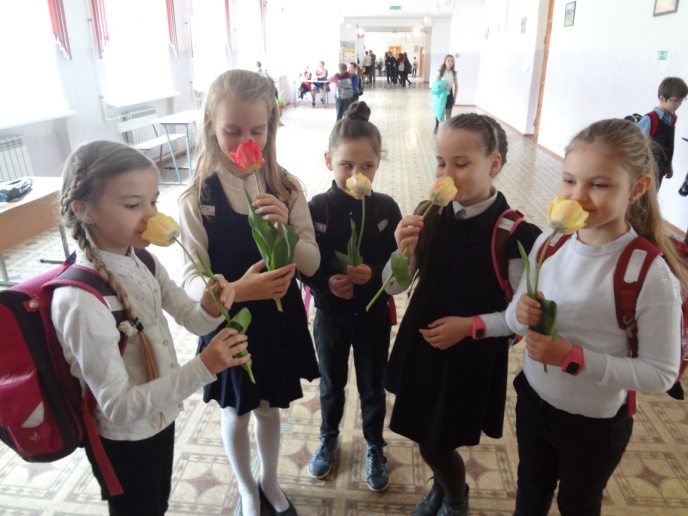 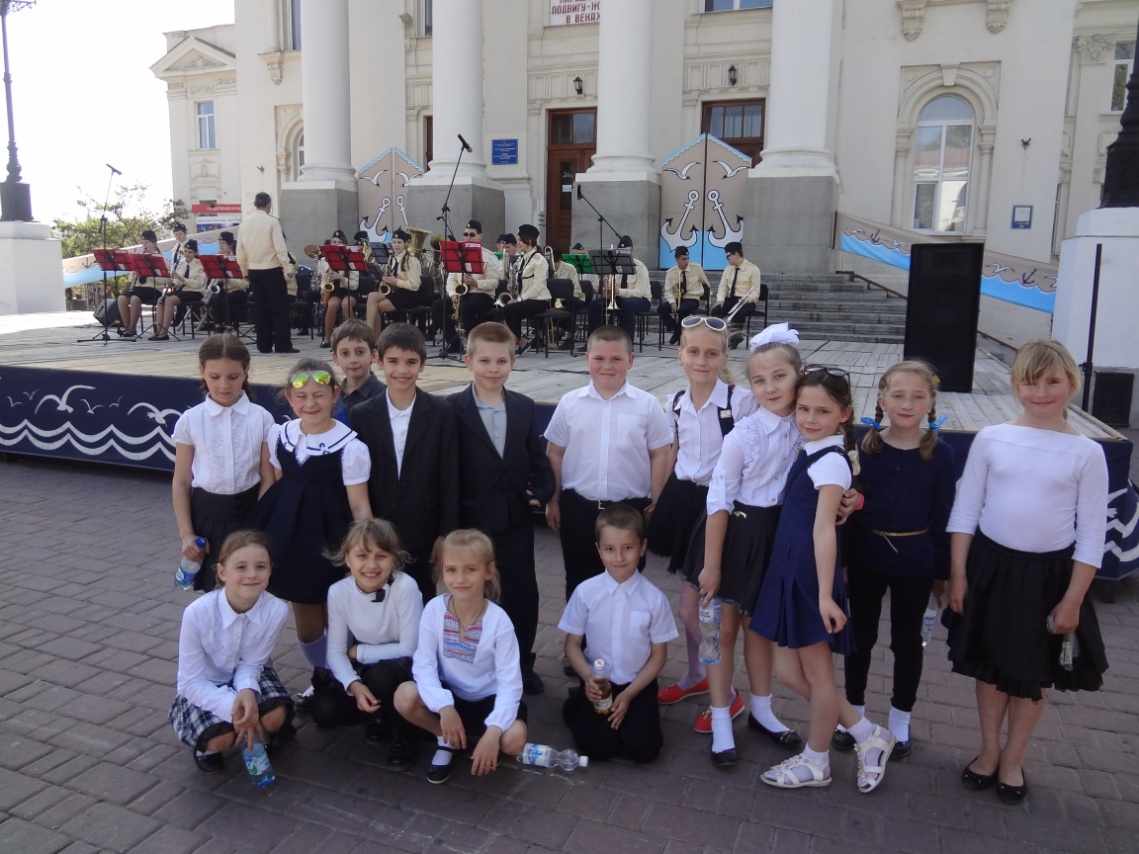 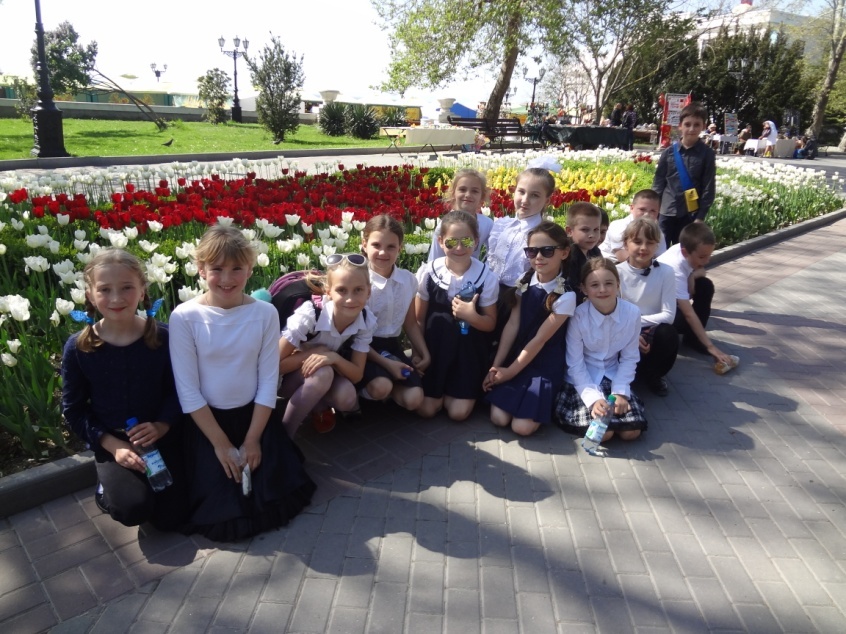 Спасибо за внимание!
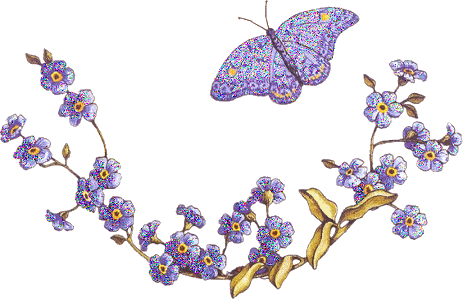